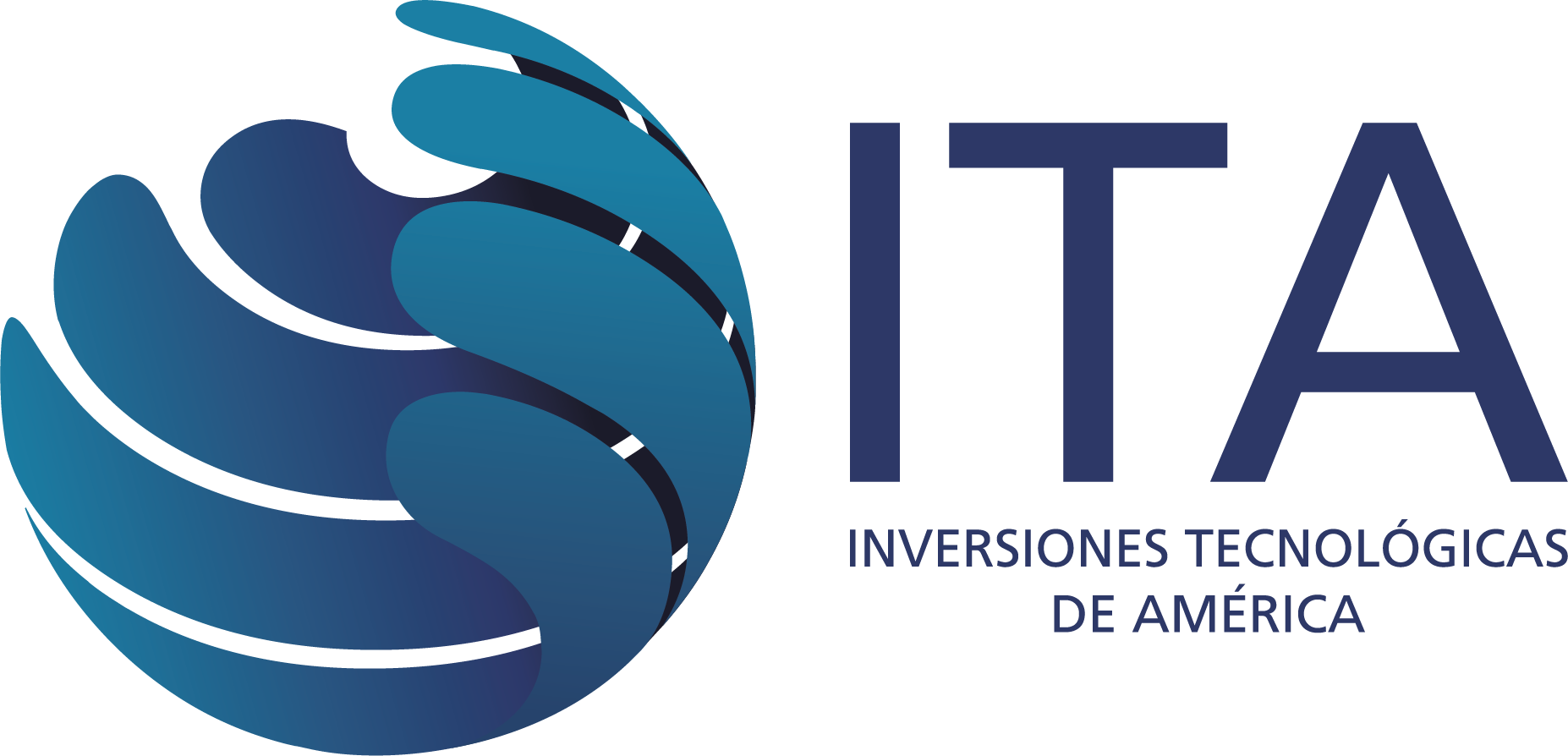 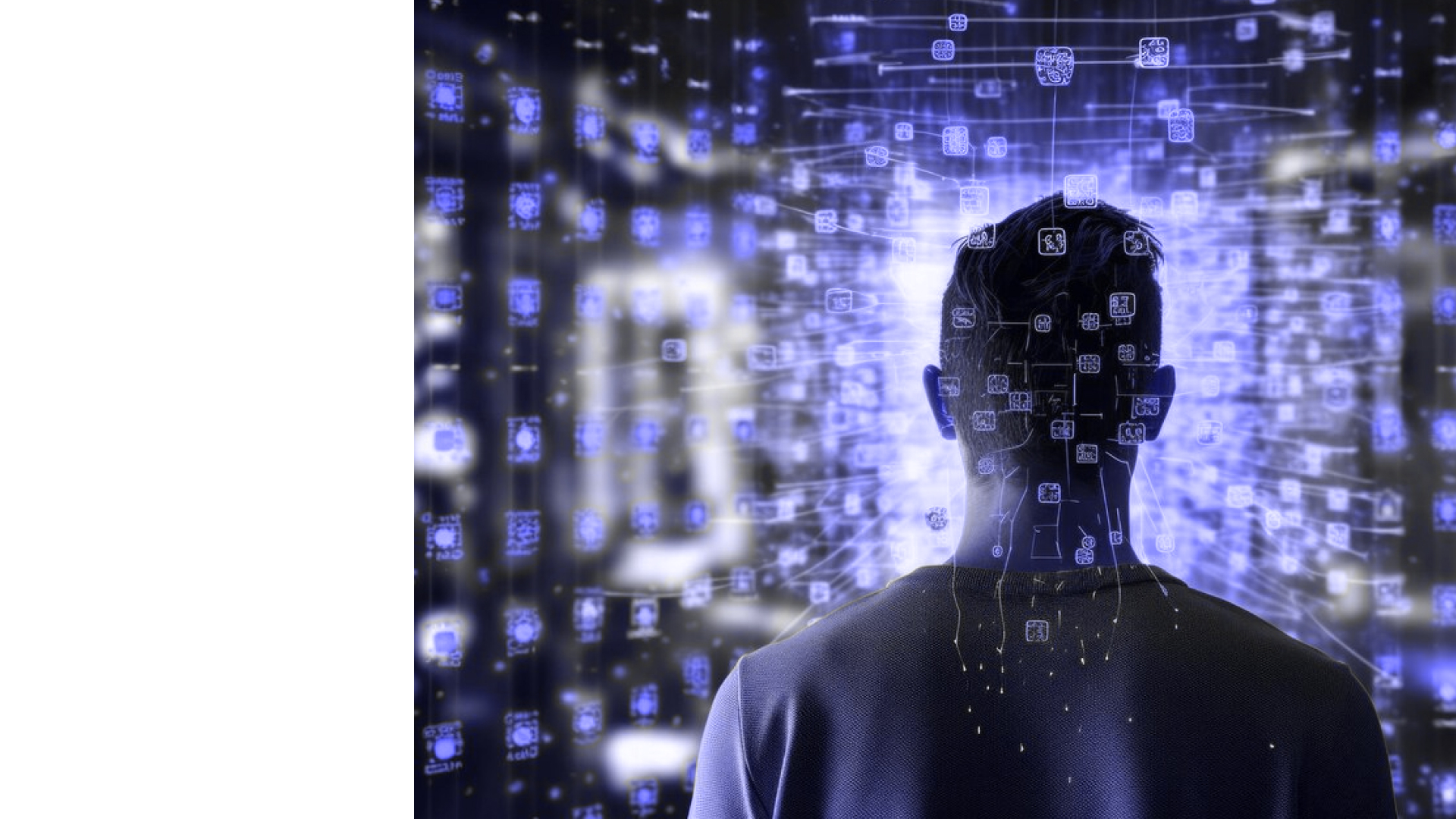 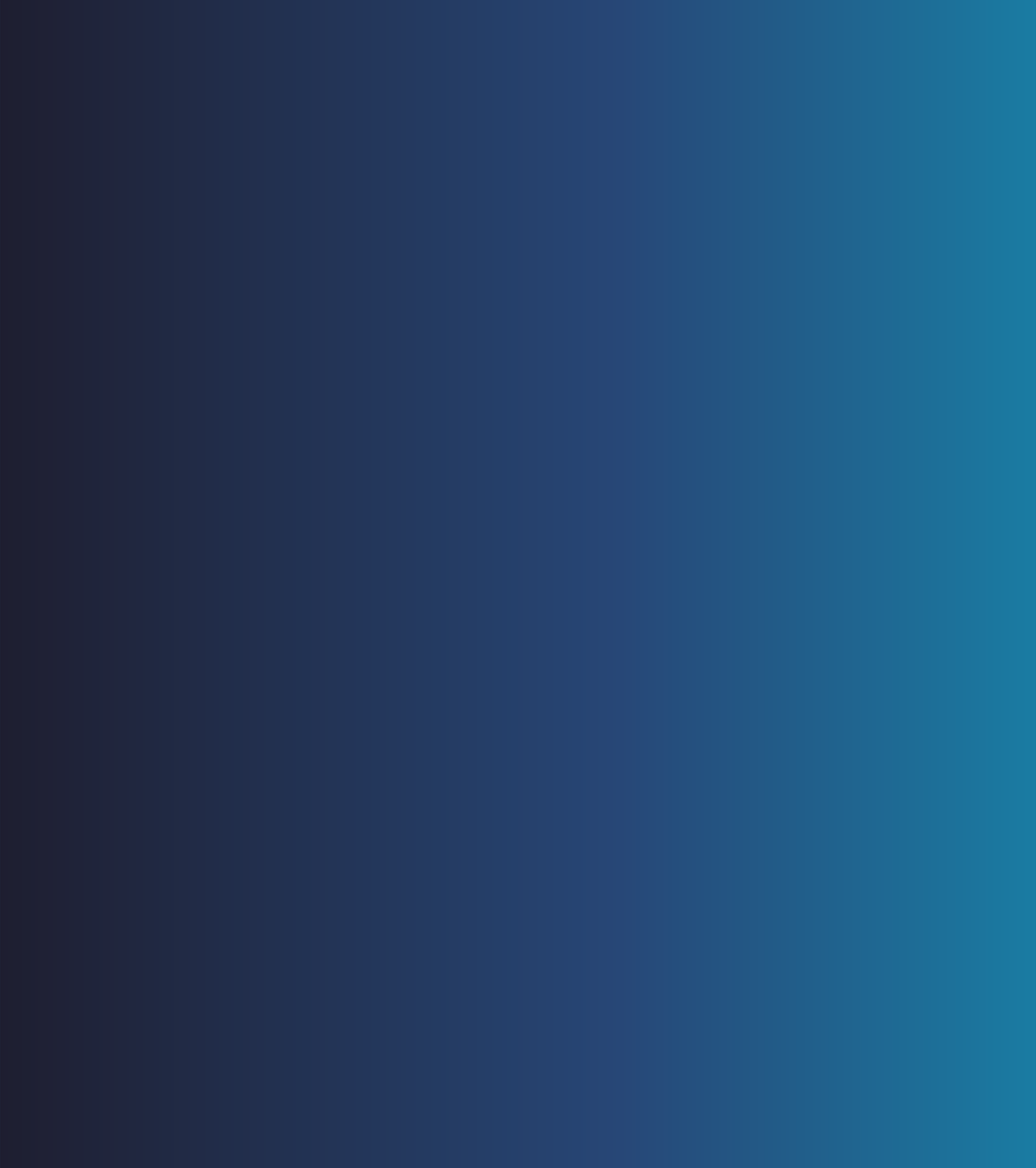 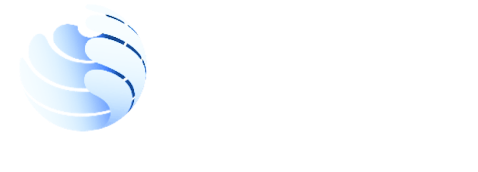 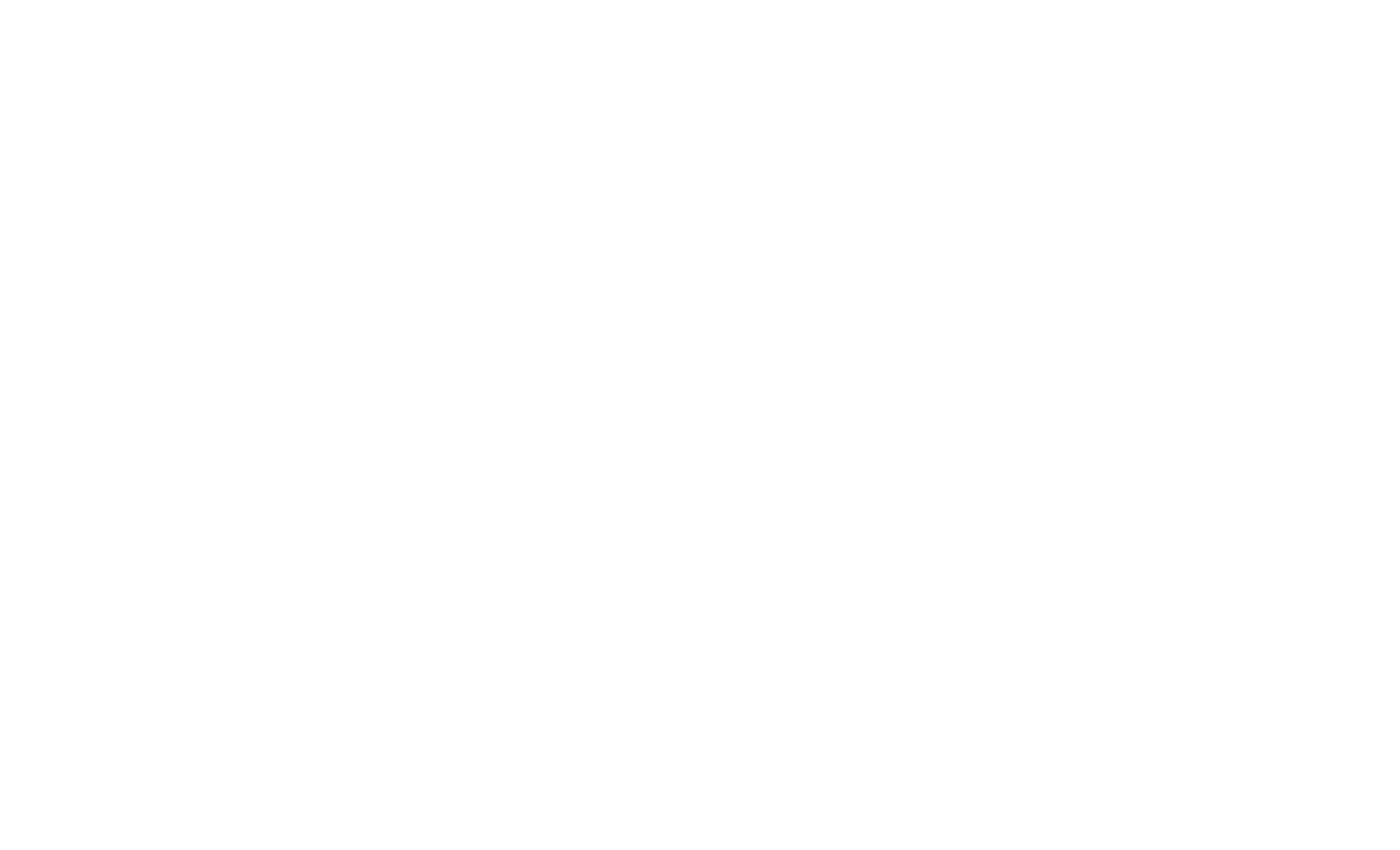 Diseñamos
El futuro digital
Somos una empresa GovTech enfocada en crear, integrar y escalar productos y servicios tecnológicos en toda América Latina para ejecutar iniciativas estratégicas de transformación digital en el sector público.
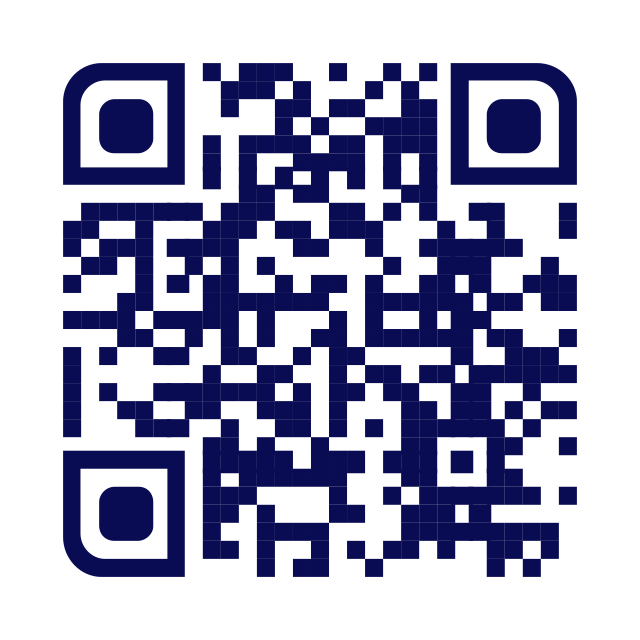 www.ita-sa.com
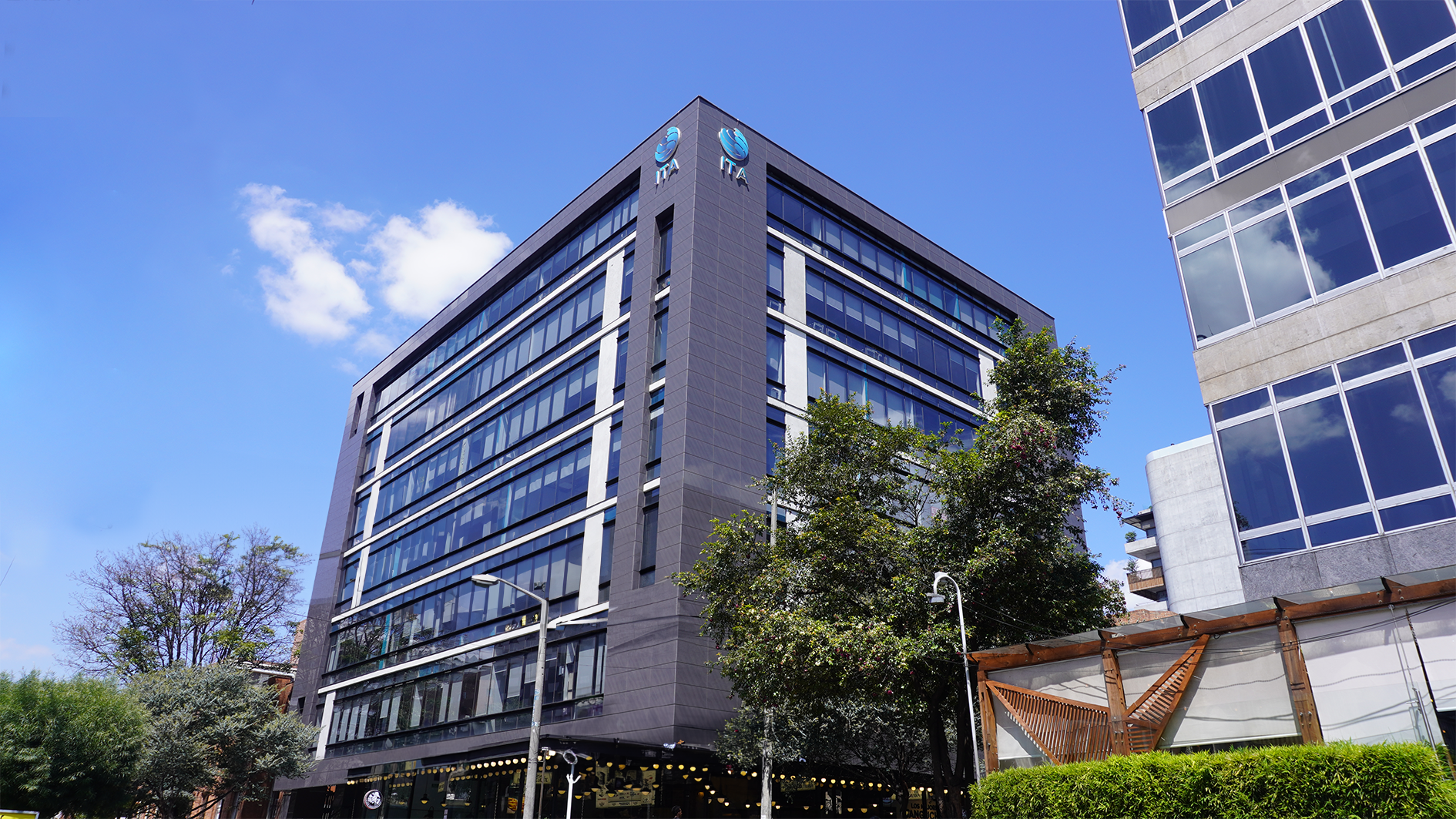 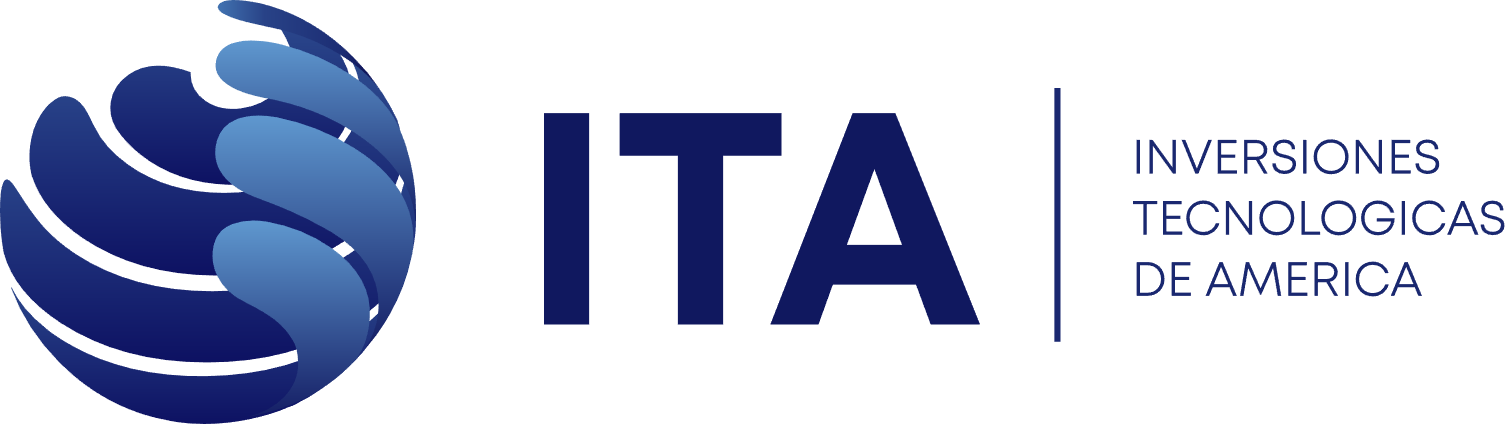 Nuestra misión
Es aprovechar el poder de la tecnología para transformar y empoderar a los gobiernos latinoamericanos para construir sociedades eficientes, seguras e innovadoras para todos sus ciudadanos.
Nuestra visión
Es ser la fuerza impulsora detrás de la transformación digital en todo el sector público de América Latina, empoderando a los gobiernos para lograr excelencia y eficiencia y, en última instancia, mejorar las vidas de millones de personas en toda la región.
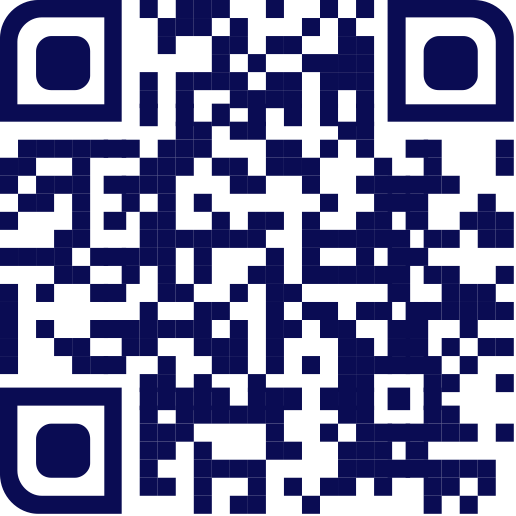 www.ita-sa.com
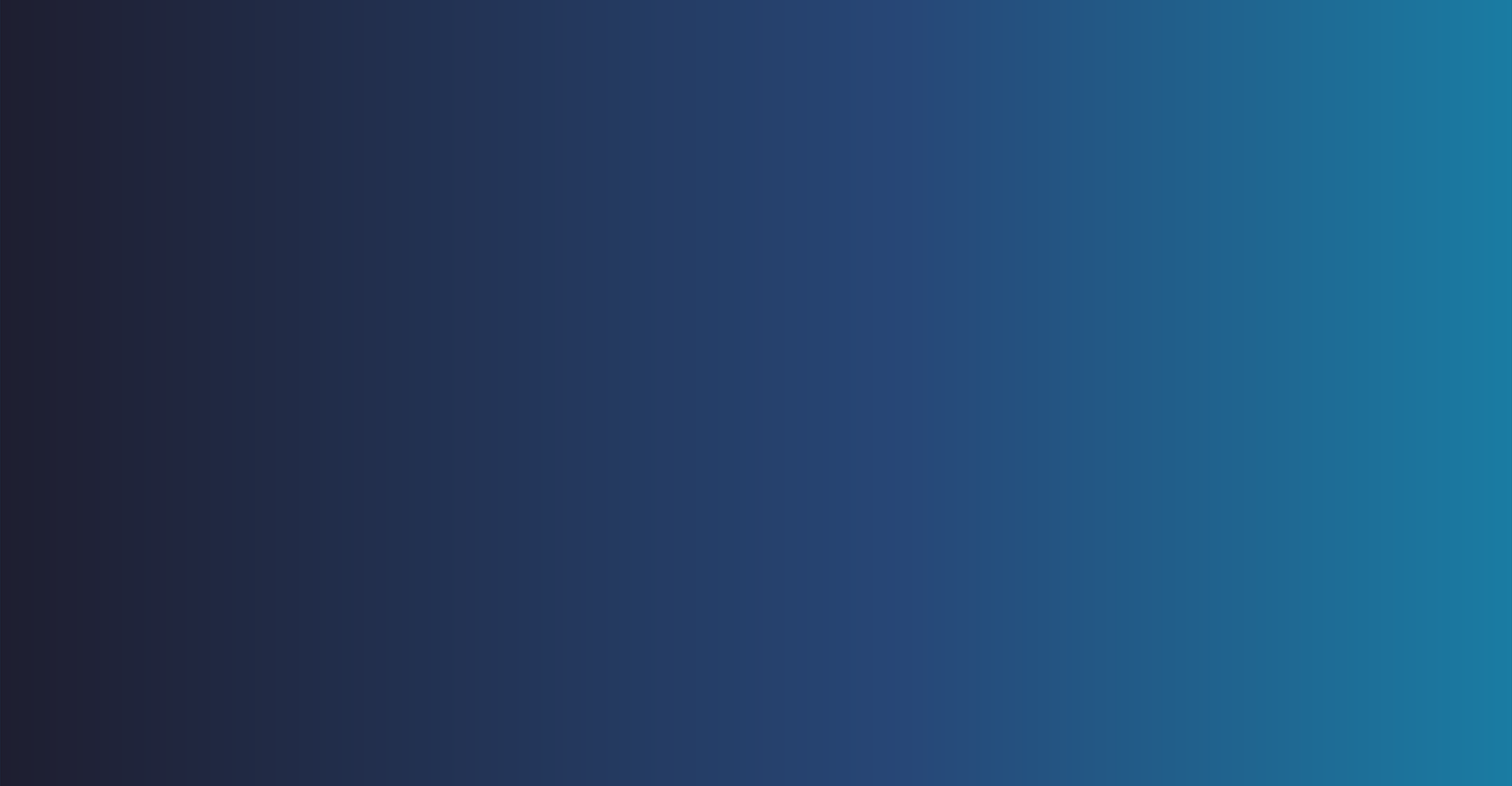 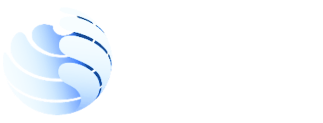 Somos una empresa internacional con sede en Panamá y sucursales en México, Honduras, Colombia, El Salvador, Paraguay y España.
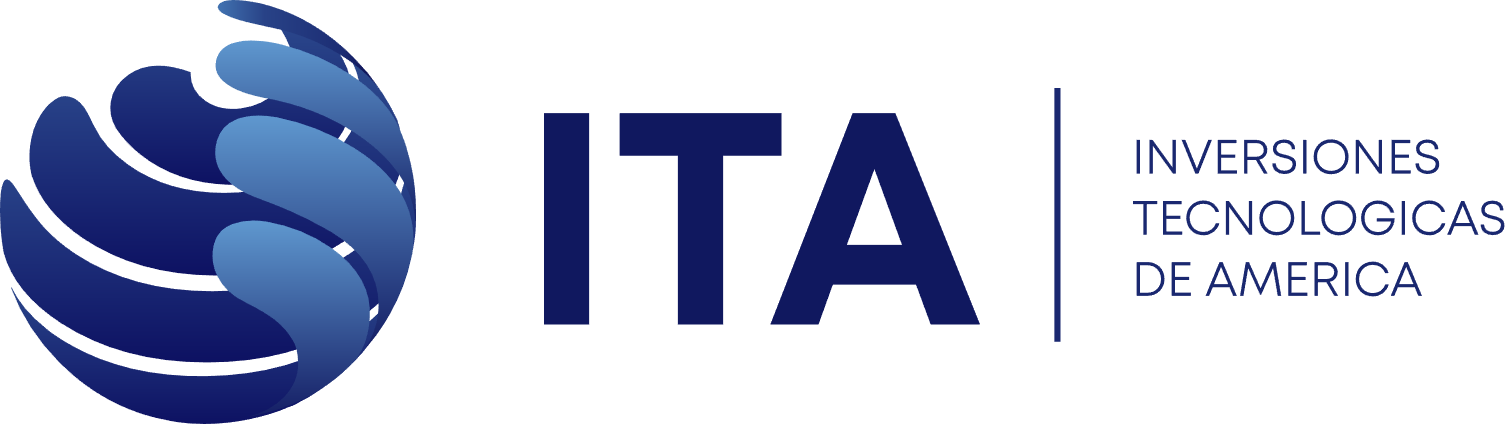 ESPAÑA
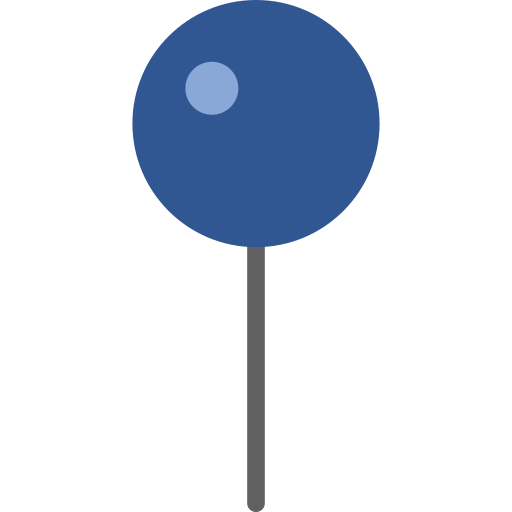 $67MM
$110MM
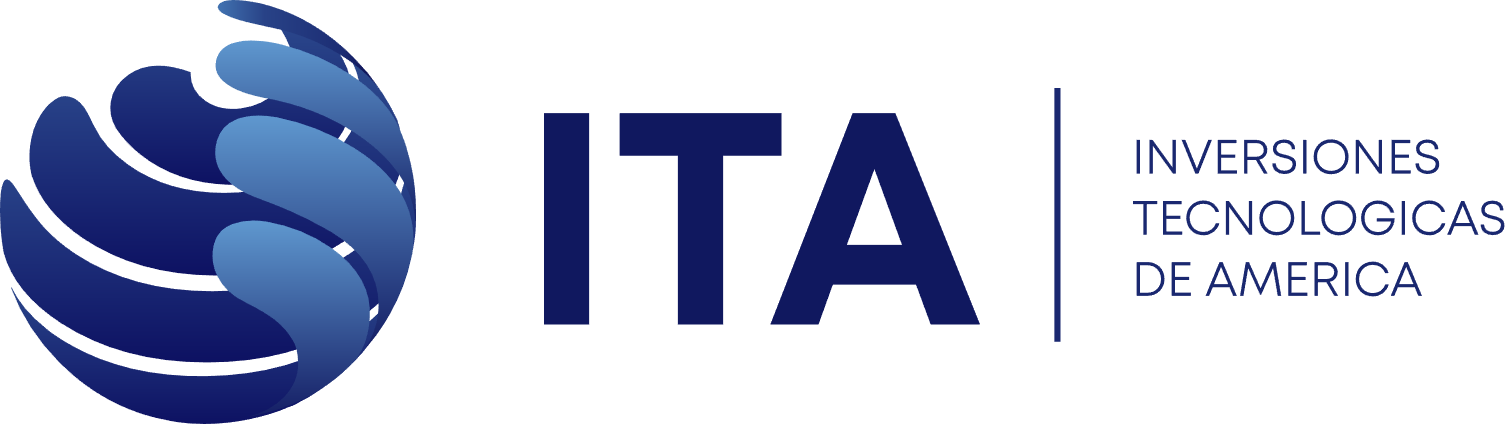 MÉXICO
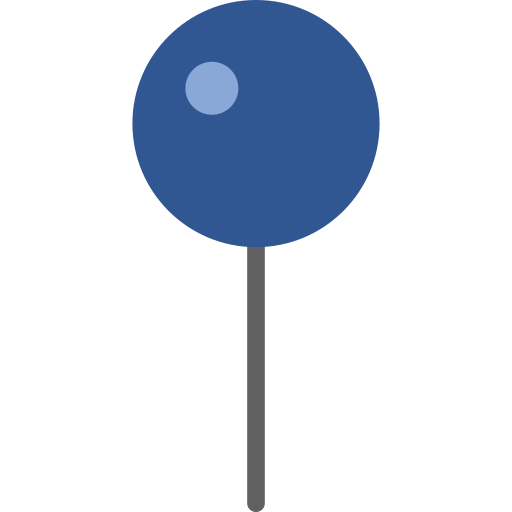 en ingresos anuales
en gestión de cobranza
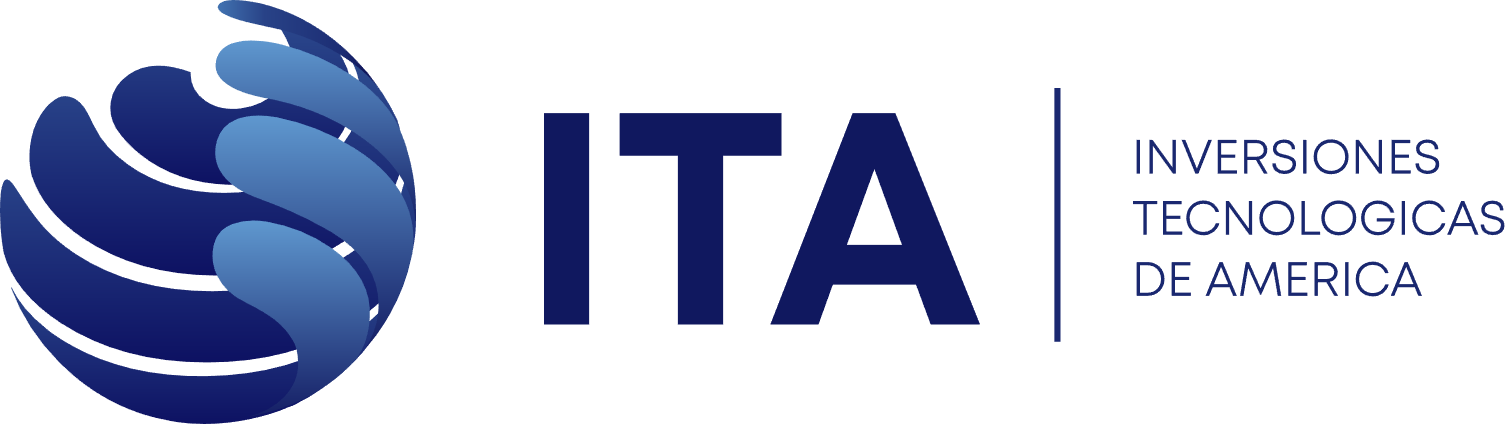 HONDURAS
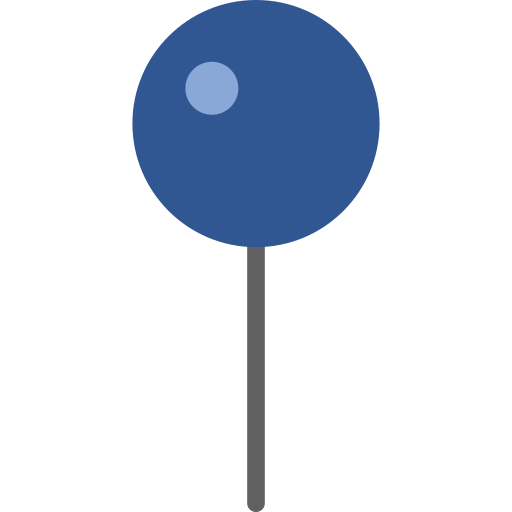 PANAMá
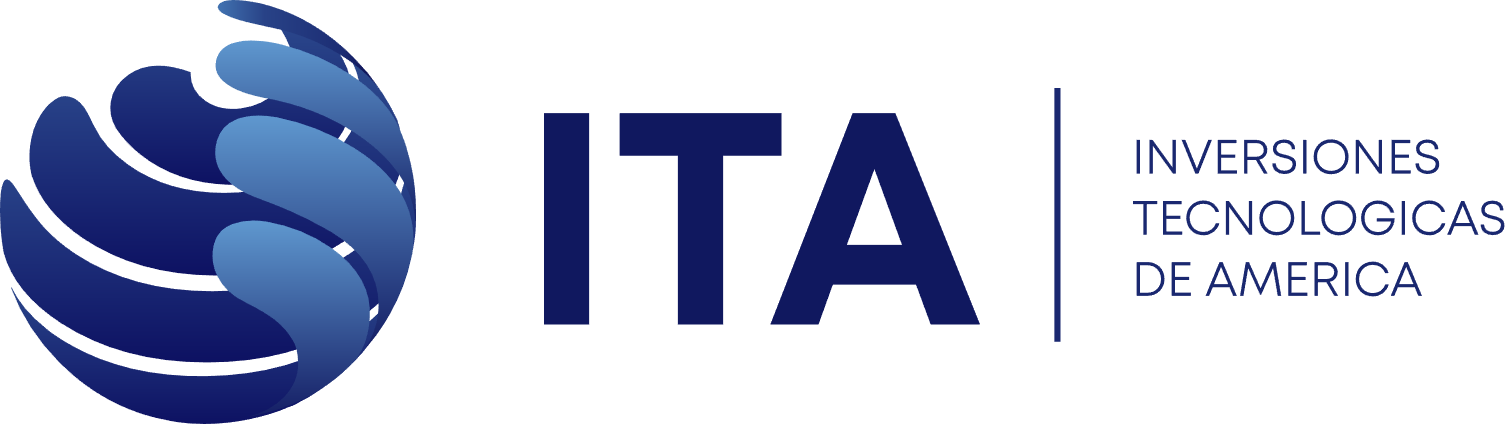 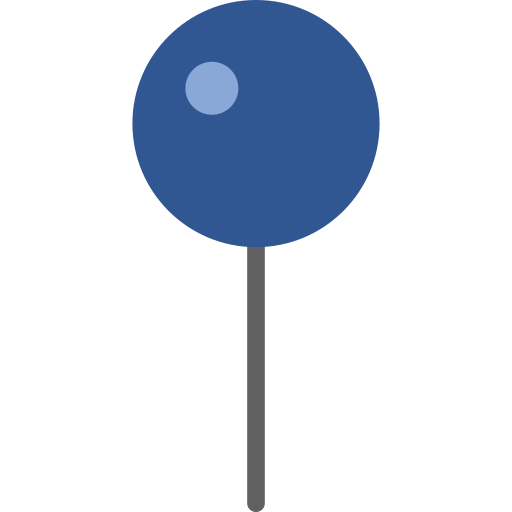 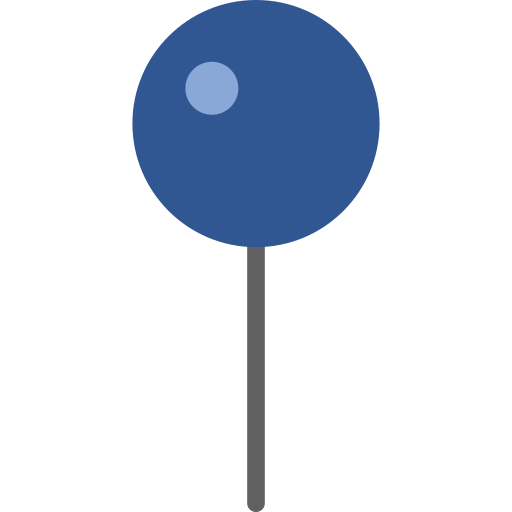 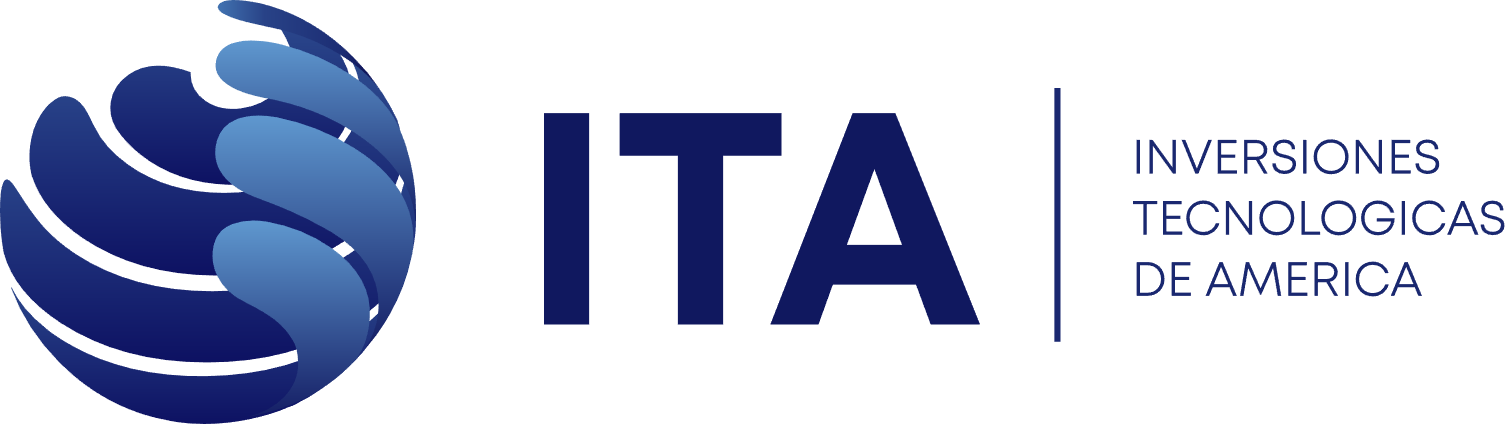 COLOMBIA
El Salvador
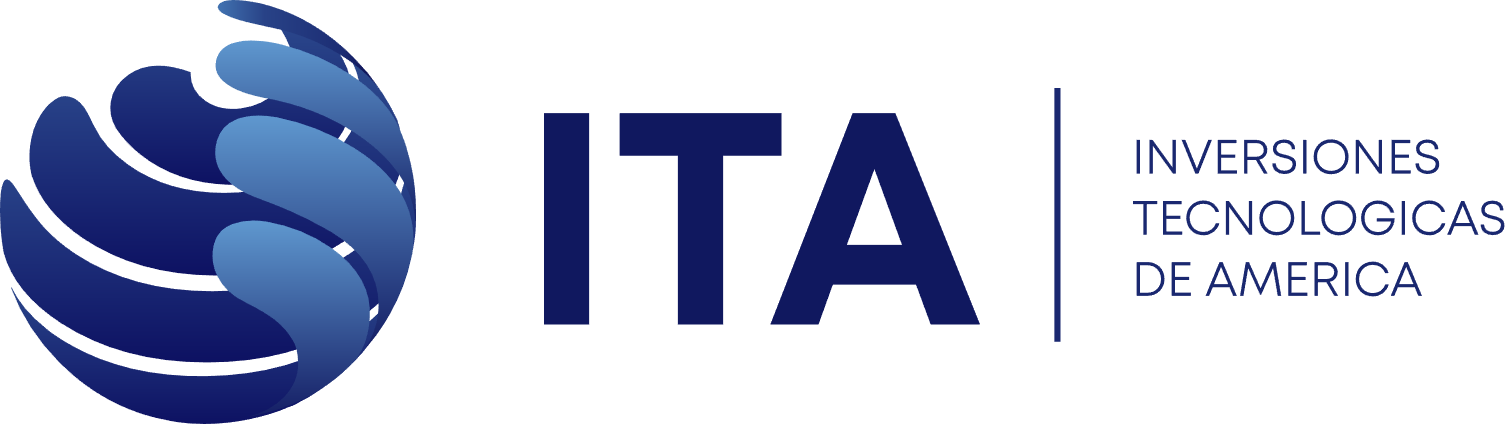 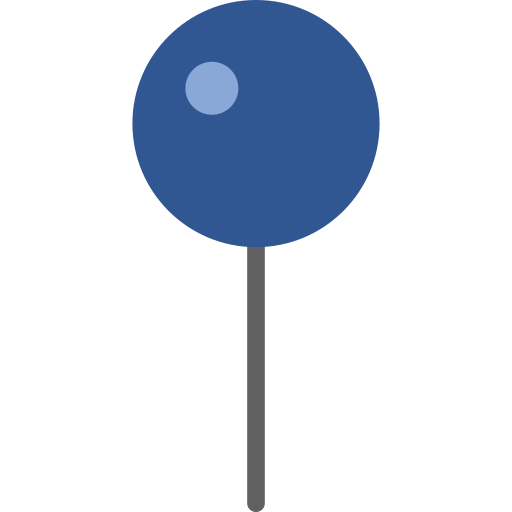 25
+400
años de experiencia en la industria.
empleados indirectos
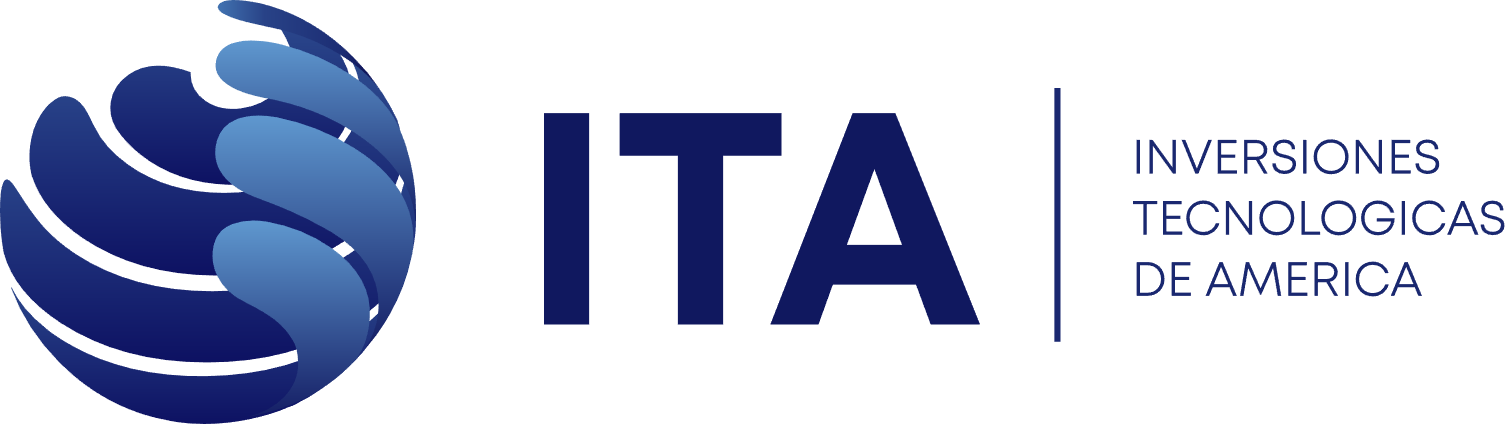 PARAGUAY
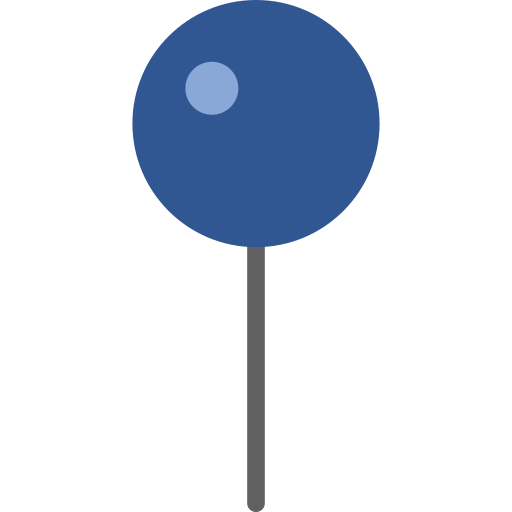 50
Filiales
+ 6 lineas de negocio
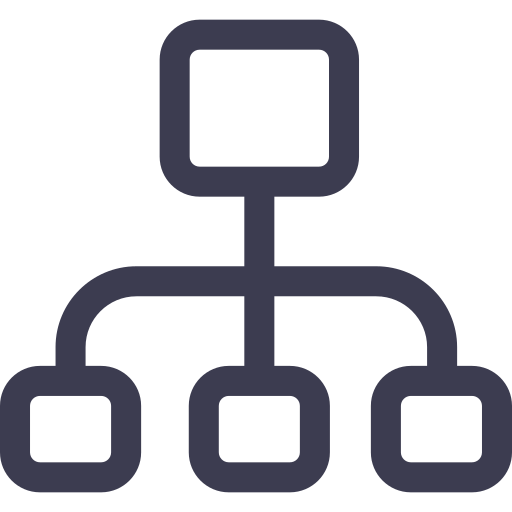 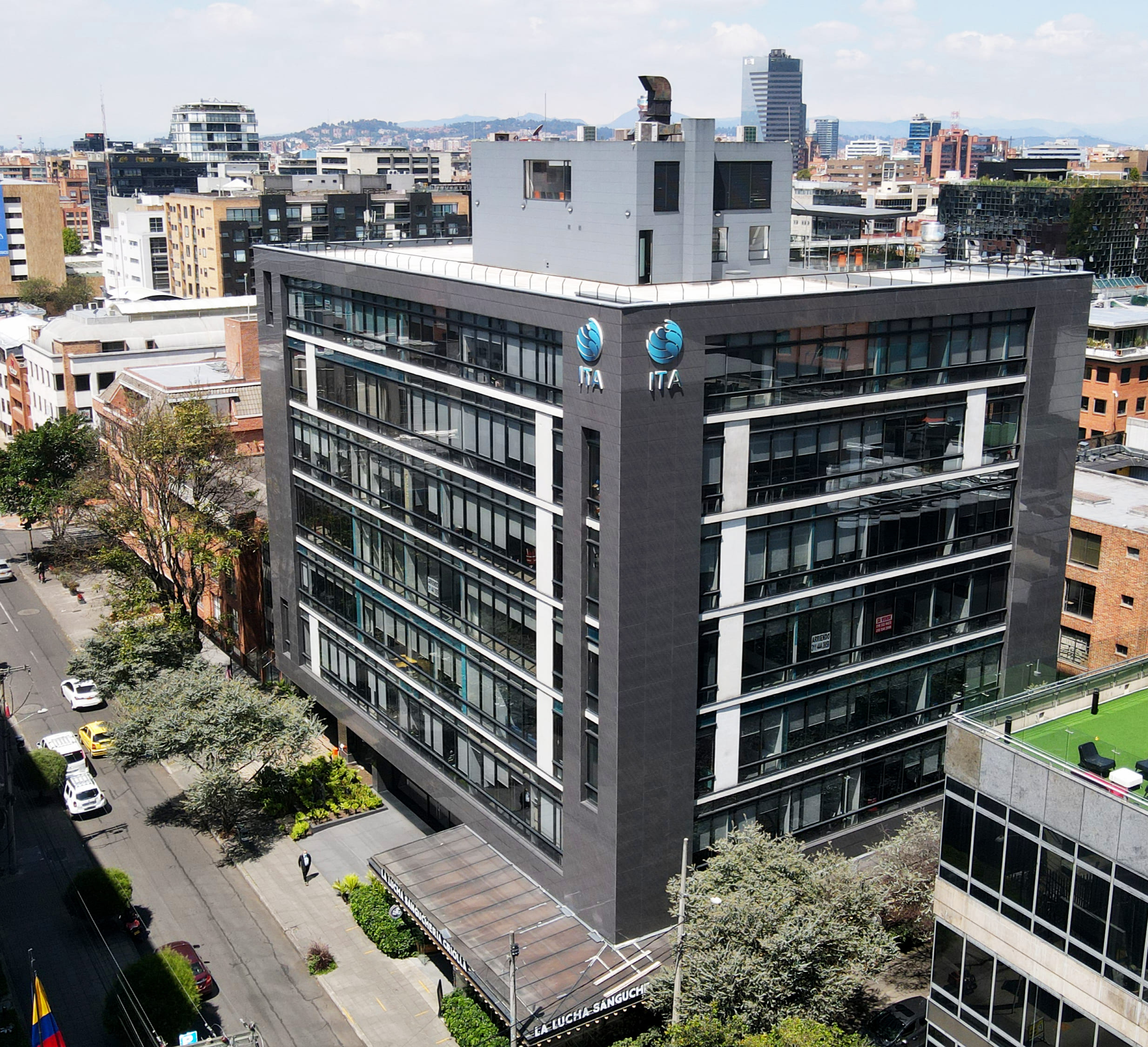 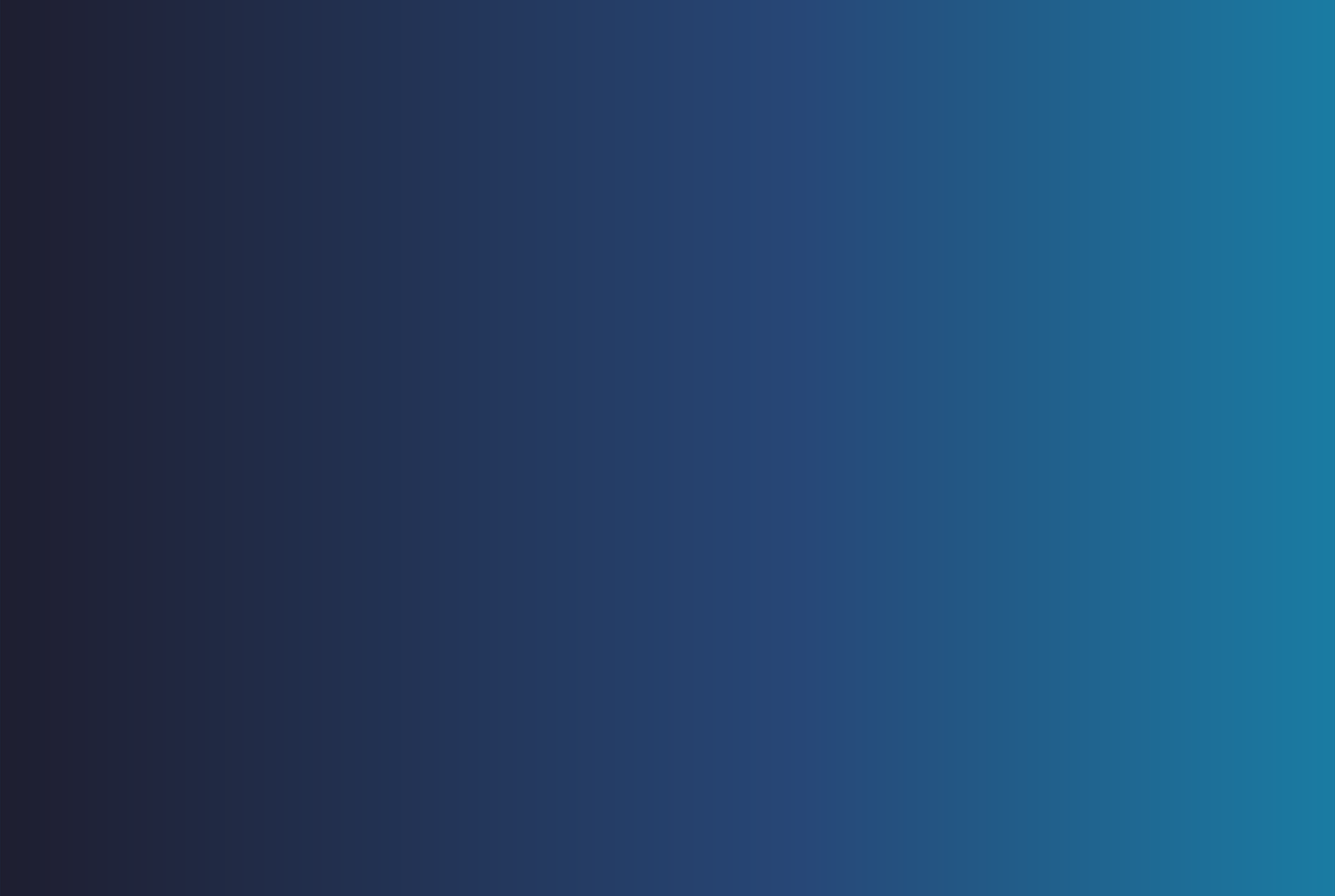 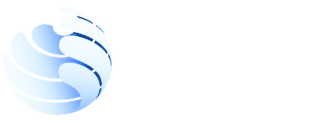 Certificaciones
Bureau Veritas
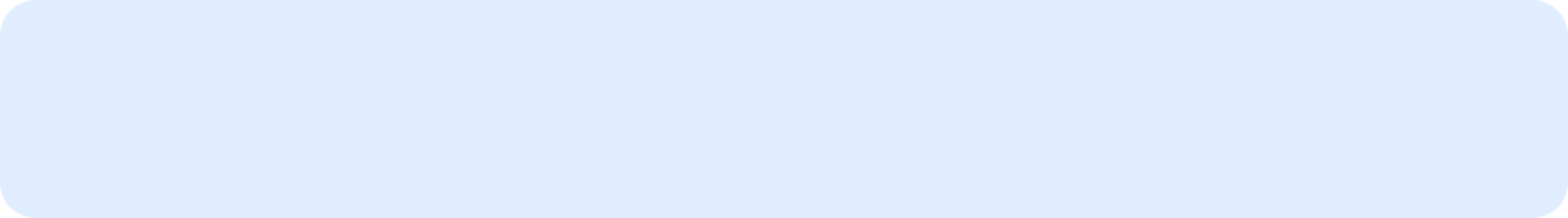 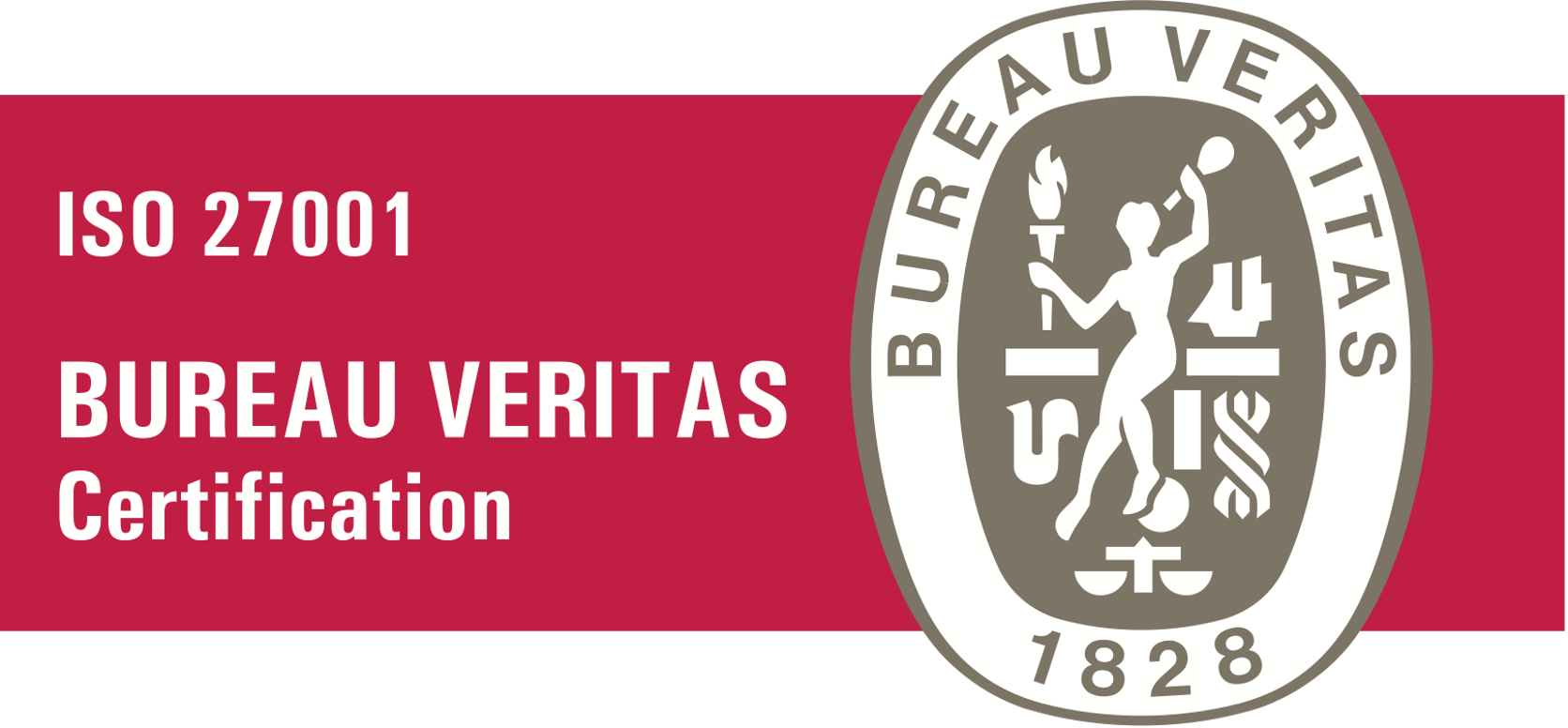 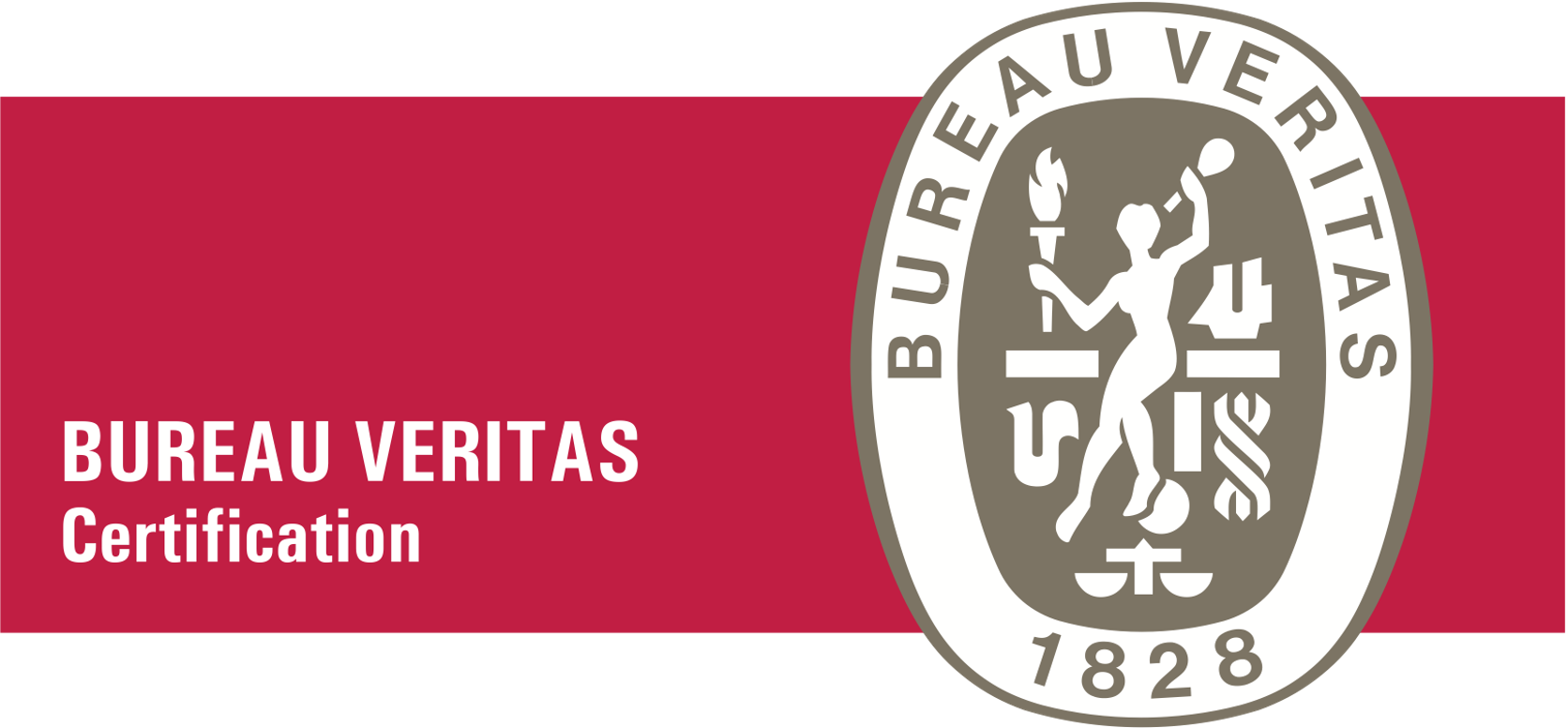 iso 9001:2015
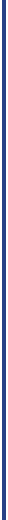 ISO 9001 Sistema de Gestión de la Calidad 
ISO 27001 Sistema de Gestión de Seguridad de la Información. 
ISO 14001 Sistema de Gestión Medio Ambiental
ISO 45001 Sistema de Gestión de Seguridad y Salud en el Trabajo.
iso 14001:2015
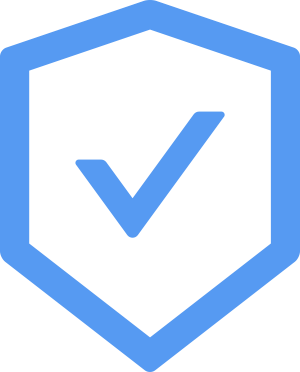 iso 45001:2018
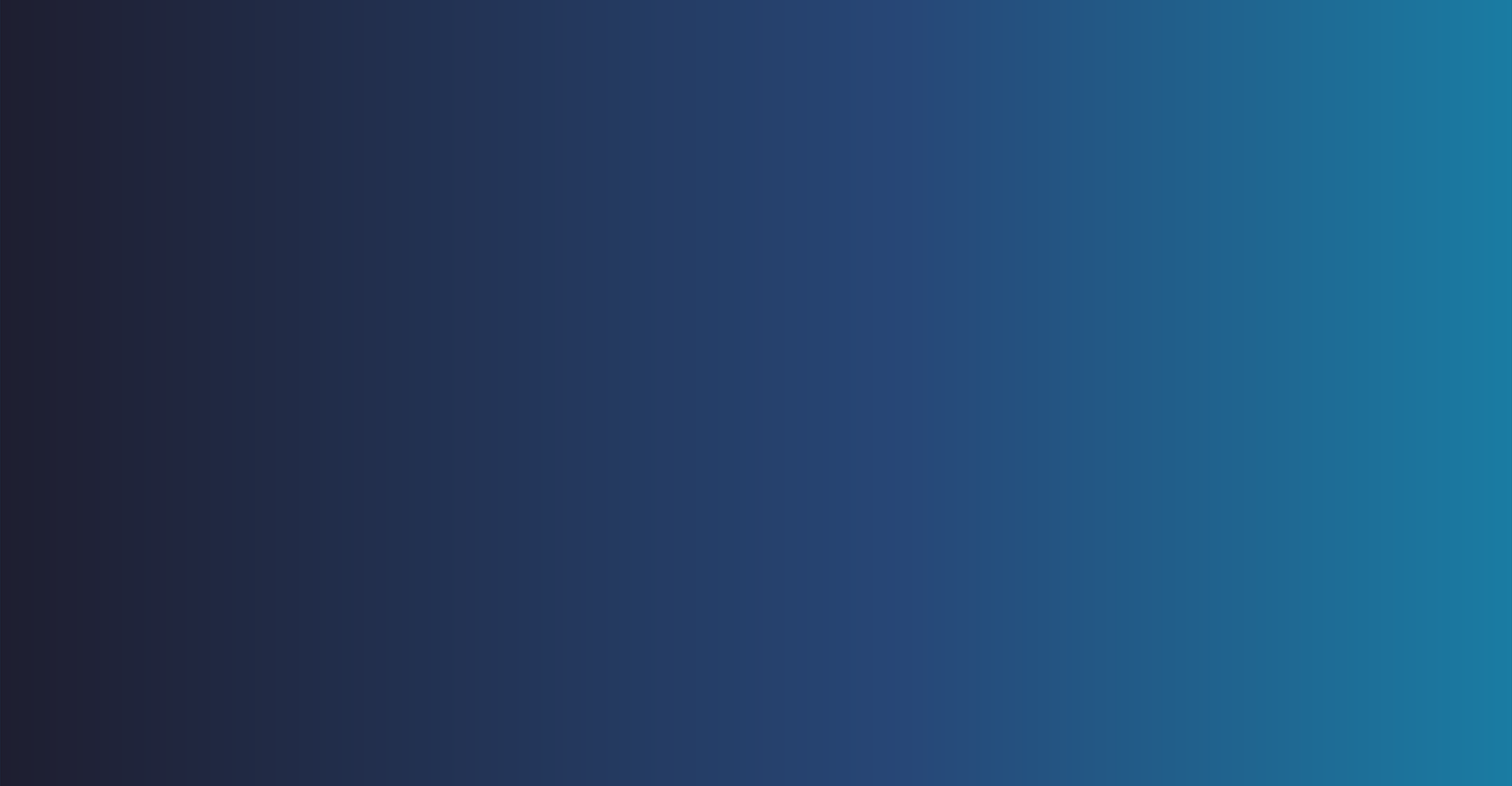 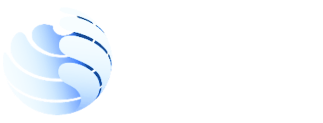 Nuestras
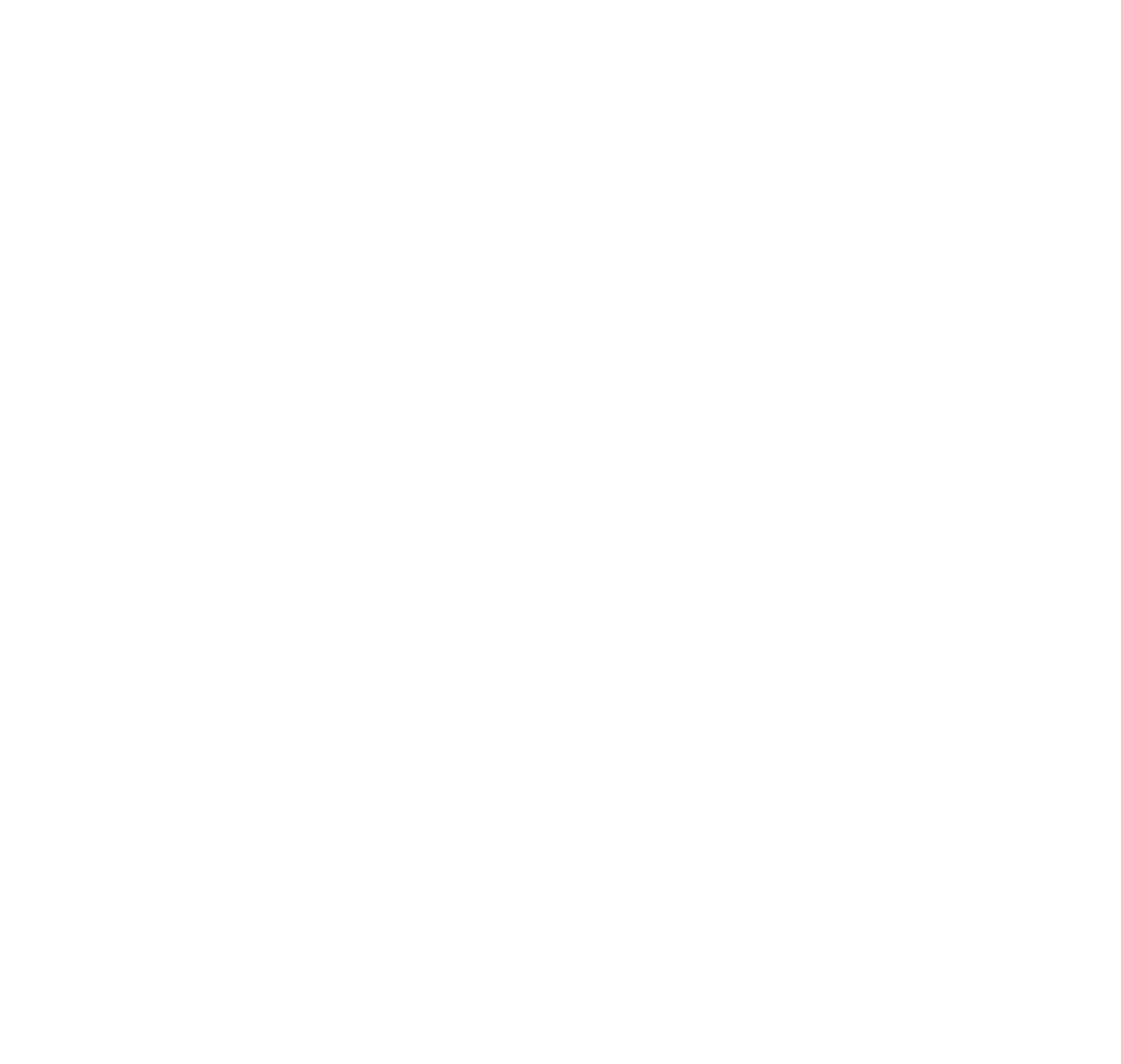 Soluciones
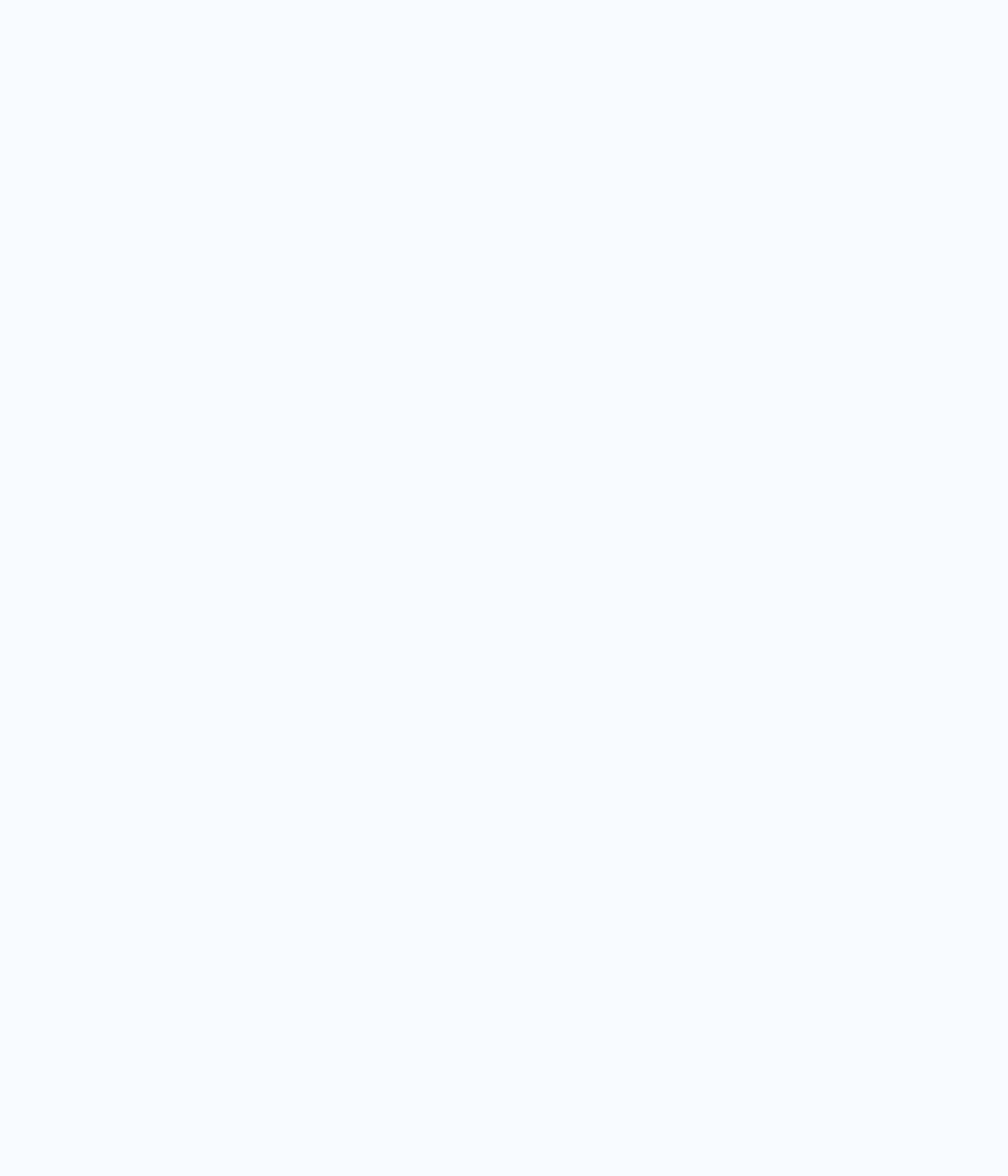 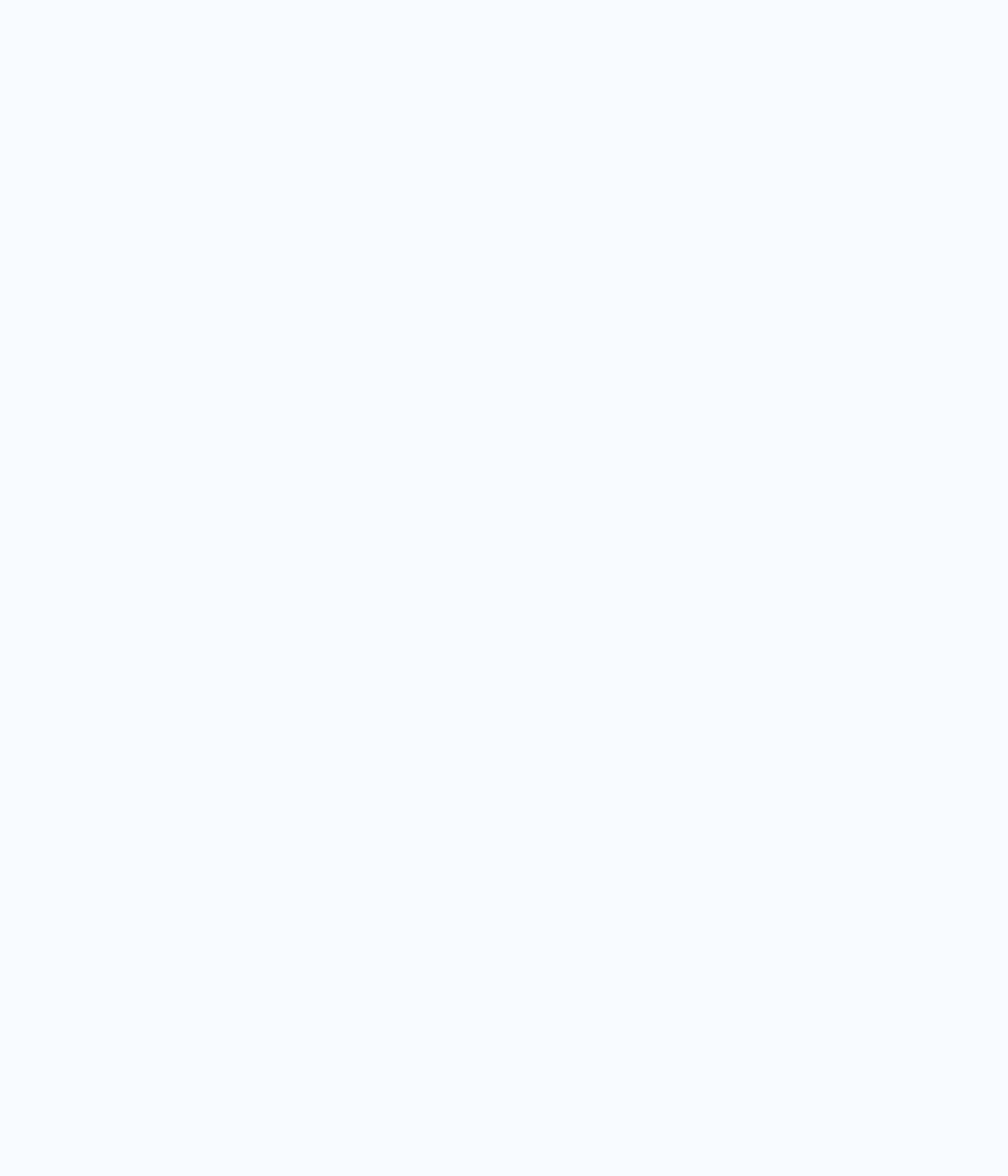 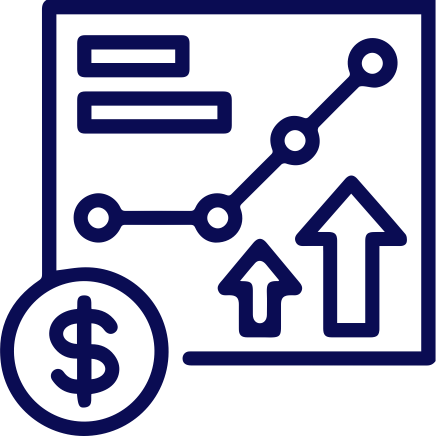 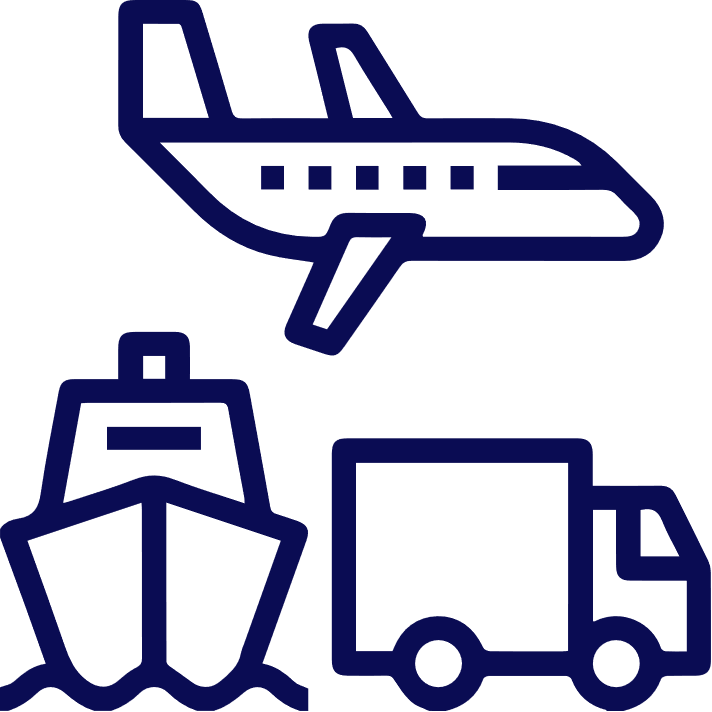 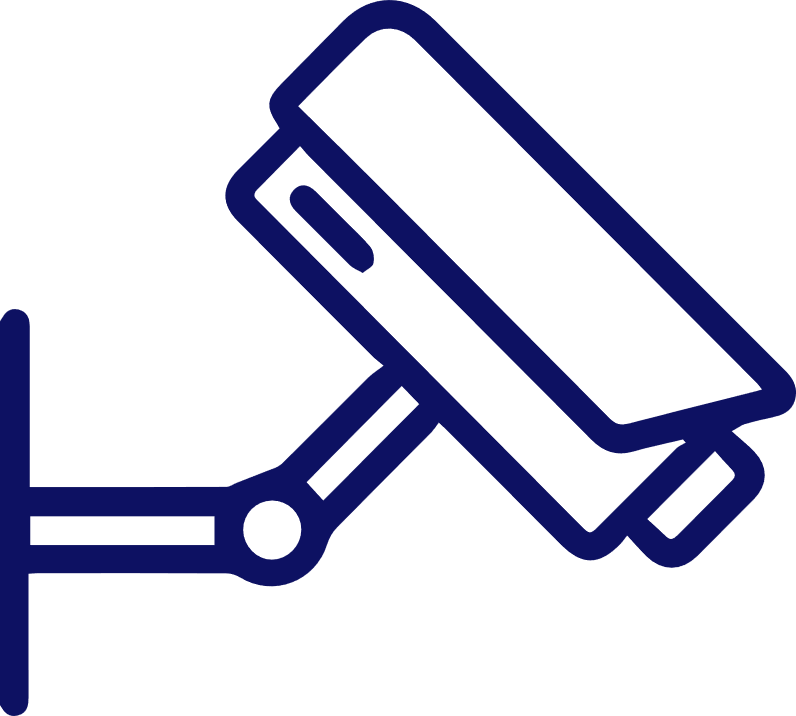 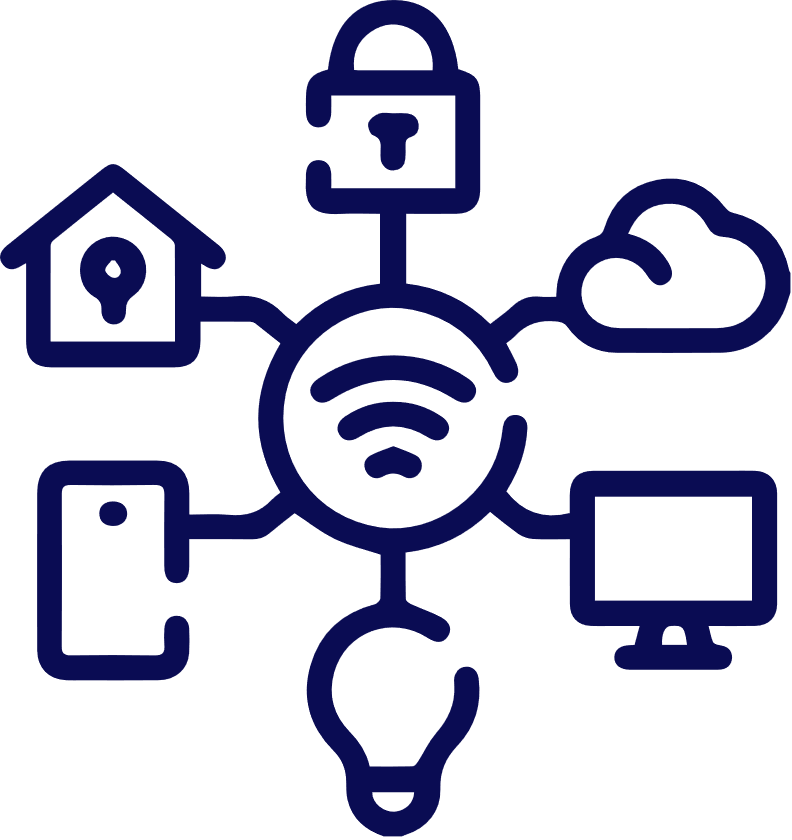 E-Government
Movilidad inteligente
Gestión judicial inteligente
Smart Cities
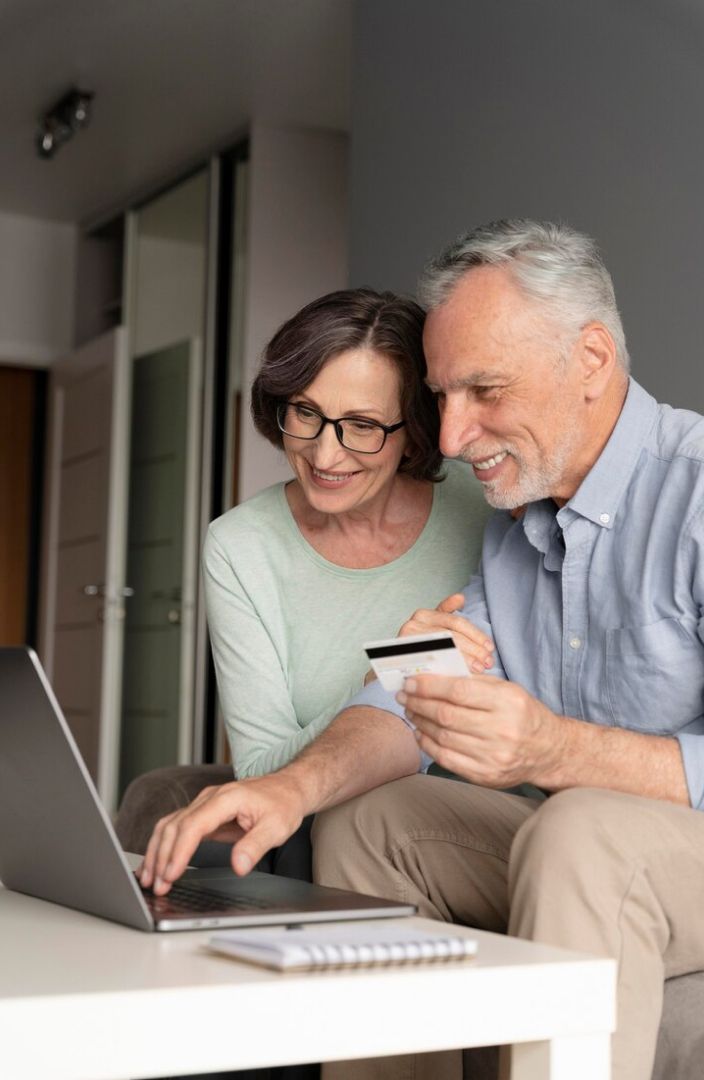 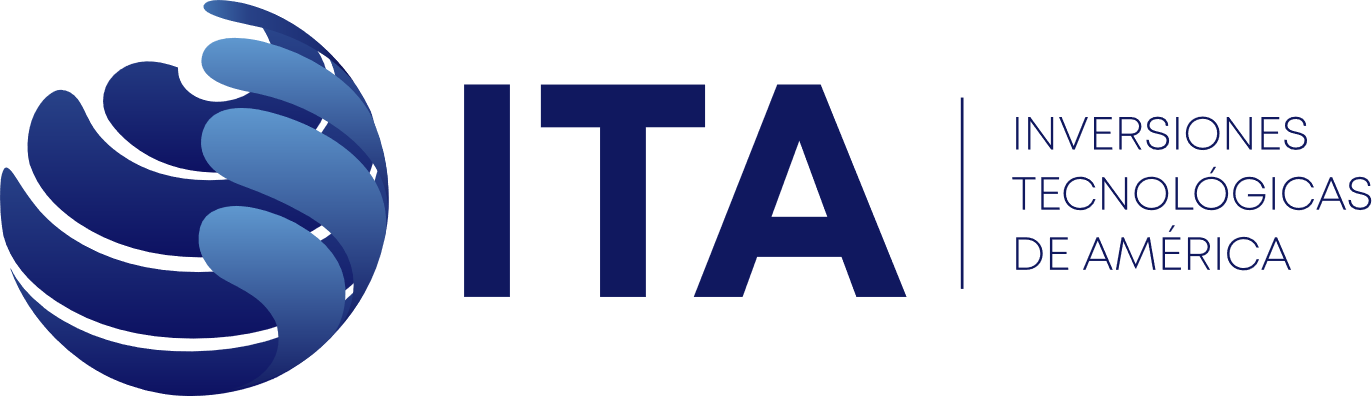 Servicio de pagos y recaudación electrónica
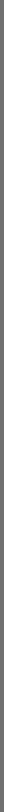 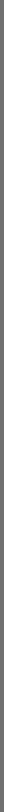 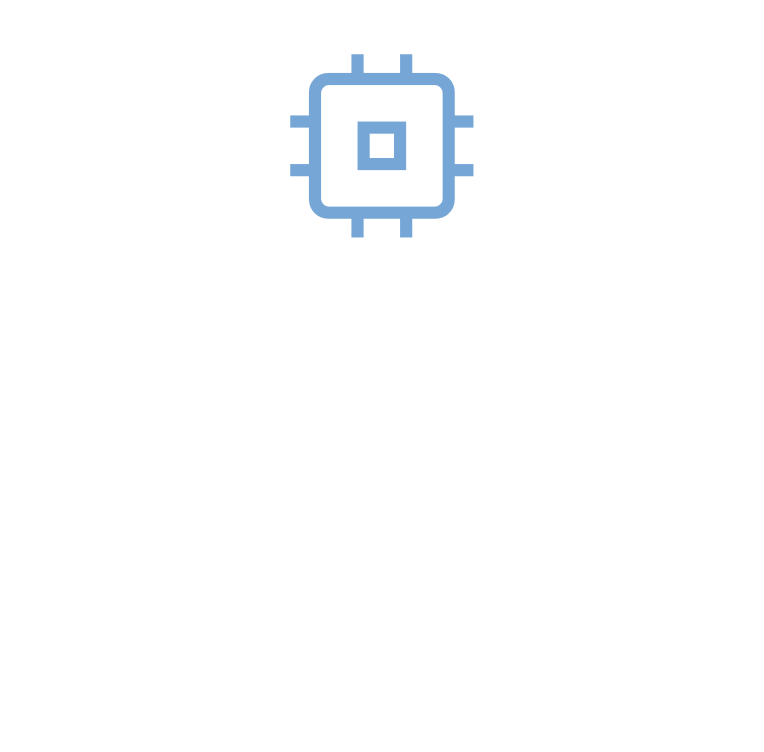 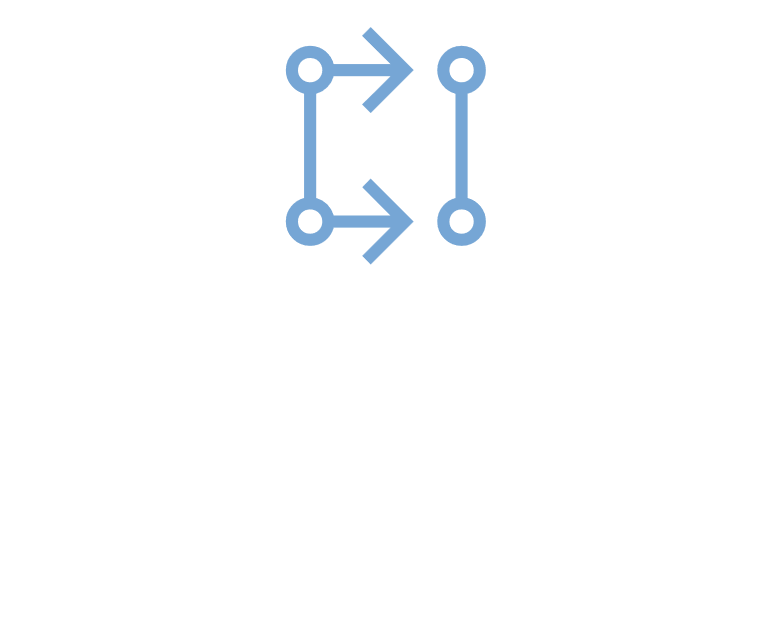 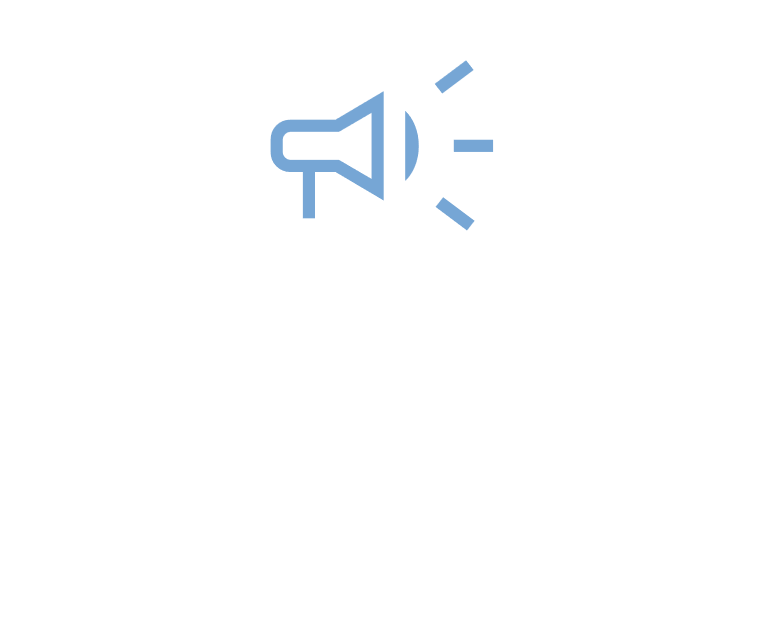 Tecnología, investigación y desarrollo
Administración de procesos
Experiencia en mercadeo
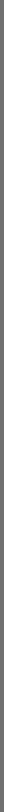 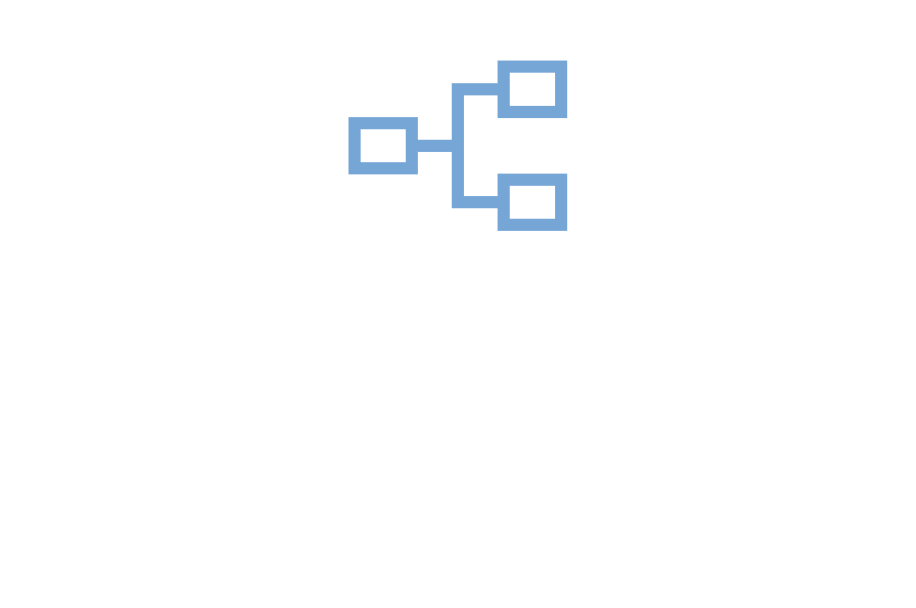 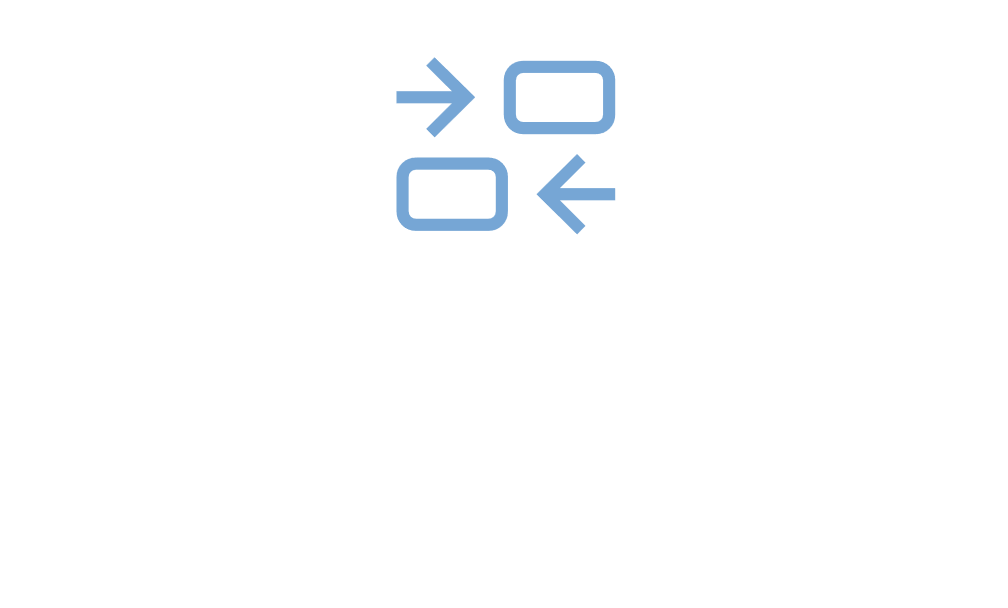 Infraestructura de Centro de Datos
Modelo operacional de negocios
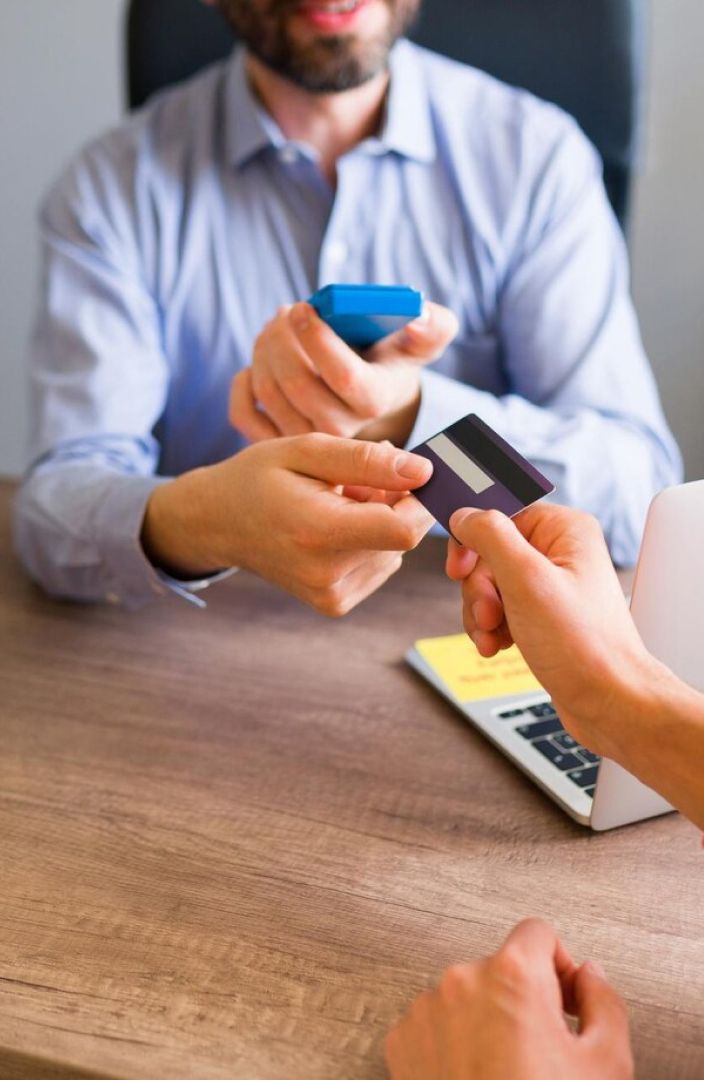 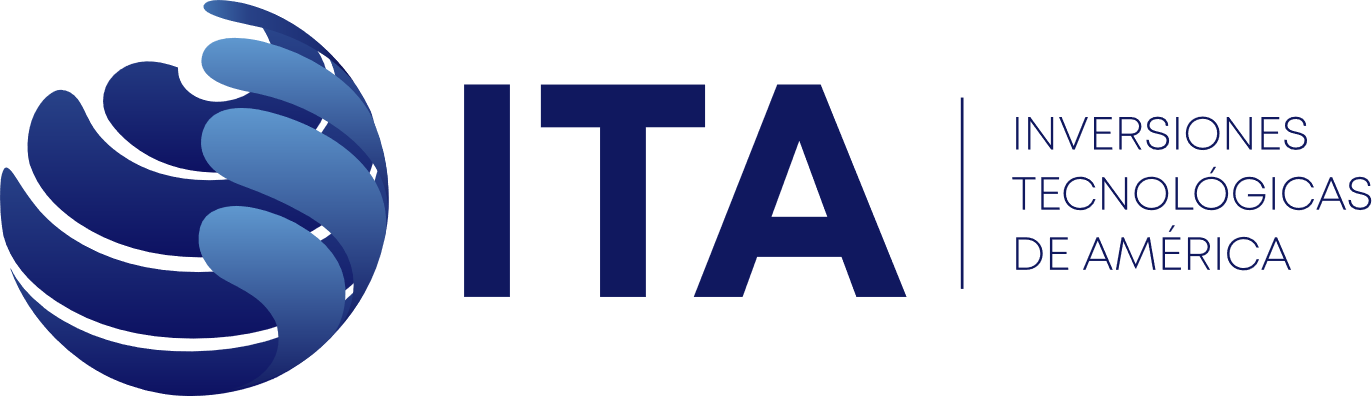 Servicio de pagos y recaudación
Líneas de Negocio
Flujo básico de transacciones
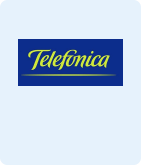 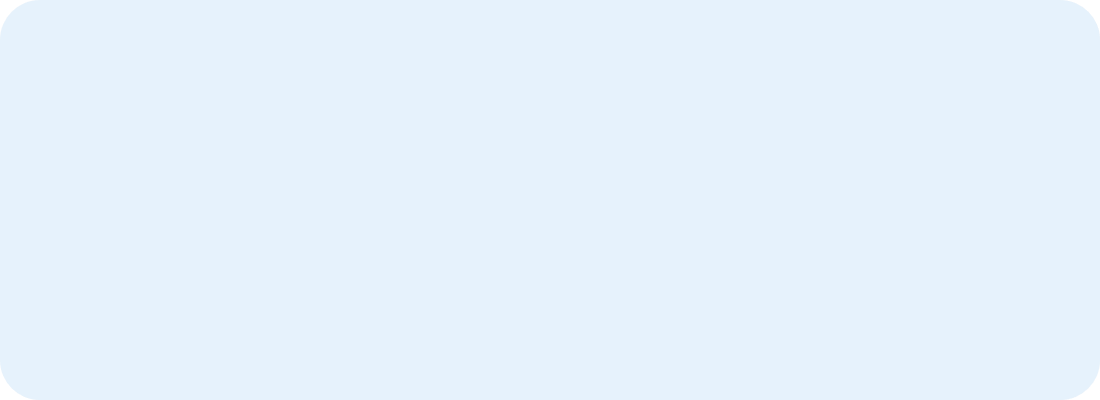 Outsourcing On-premises
Dentro de las Agencias
Propias
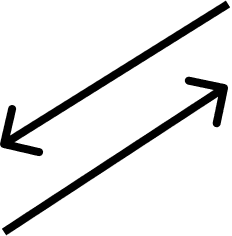 Proveedor de servicio
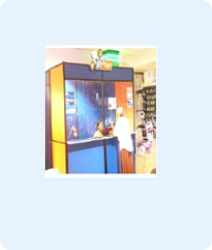 Kiosco de Epago
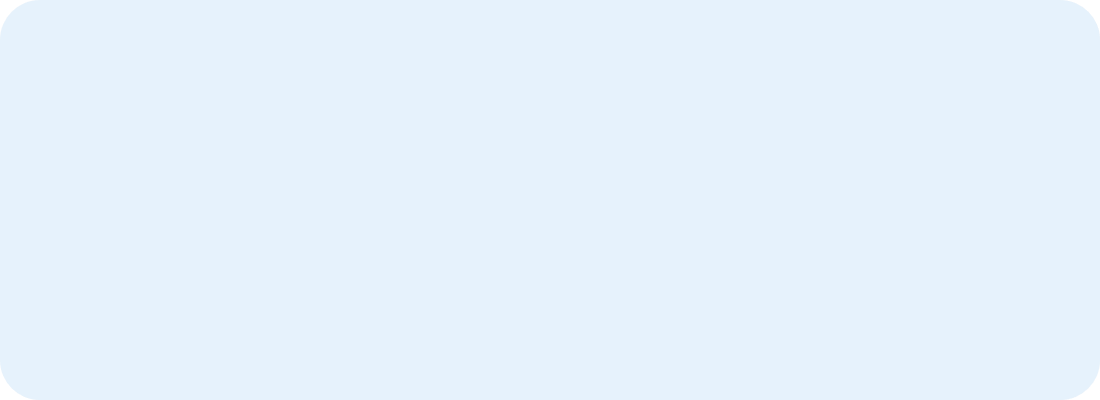 Outsourcing Off-premises
Centros de Atención
(Propias y Franquicias)
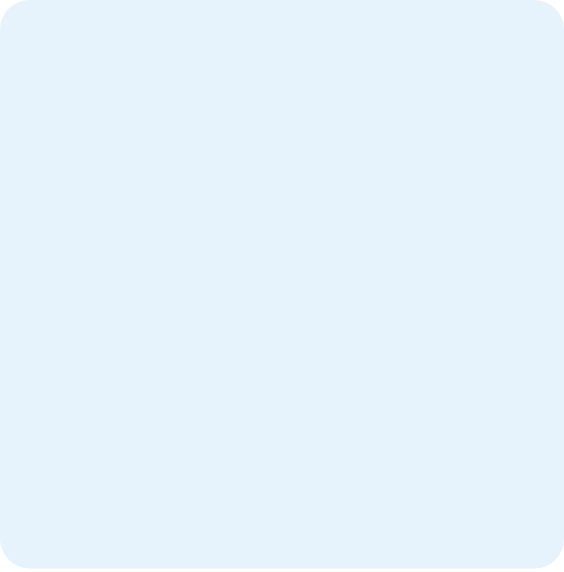 Cuenta del cliente acreditada
SWITCH
Broker
Transaccional
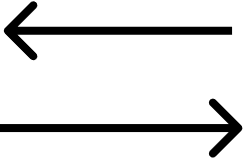 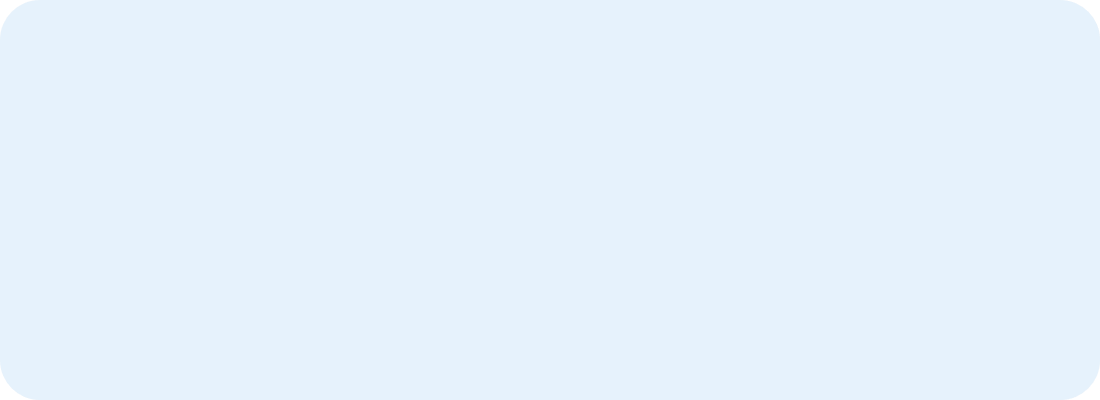 Outsourcing Off-premises
Vía Banca Electrónica u
Otro Medio Electrónico
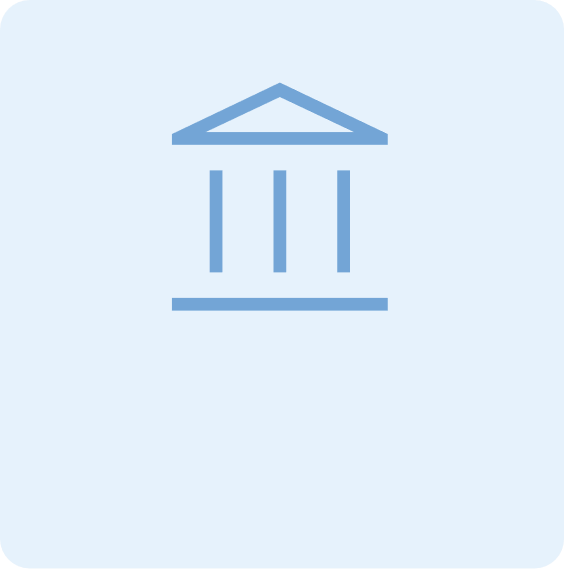 Factura del cliente
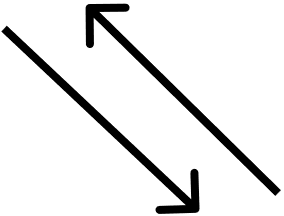 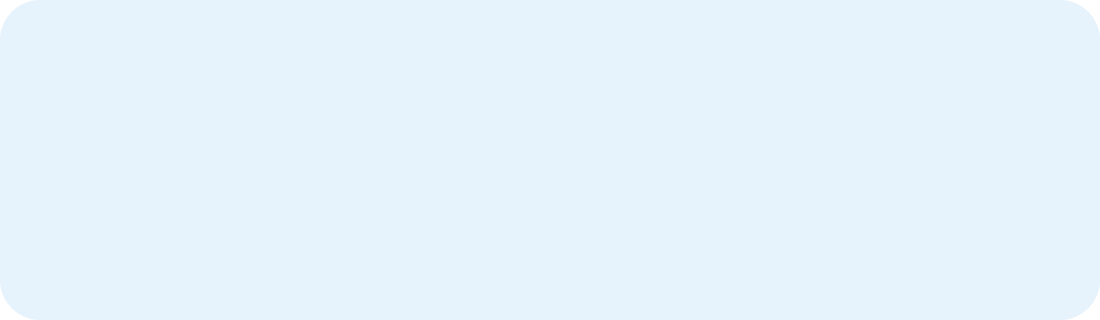 Outsourcing Off-premises
Agencias Multi-Servicios
Banco
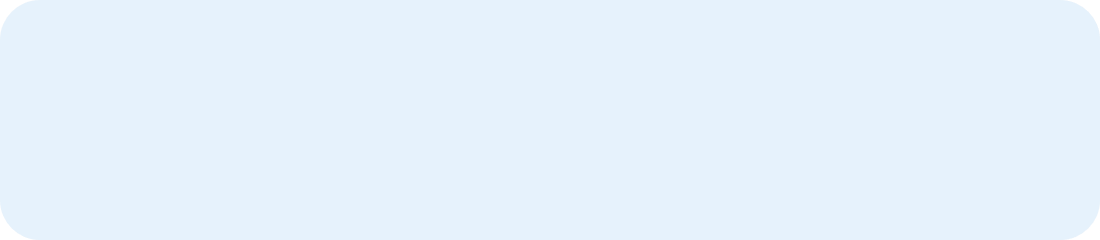 Cuenta bancaria del cliente acreditada
Outsourcing Tecnológico
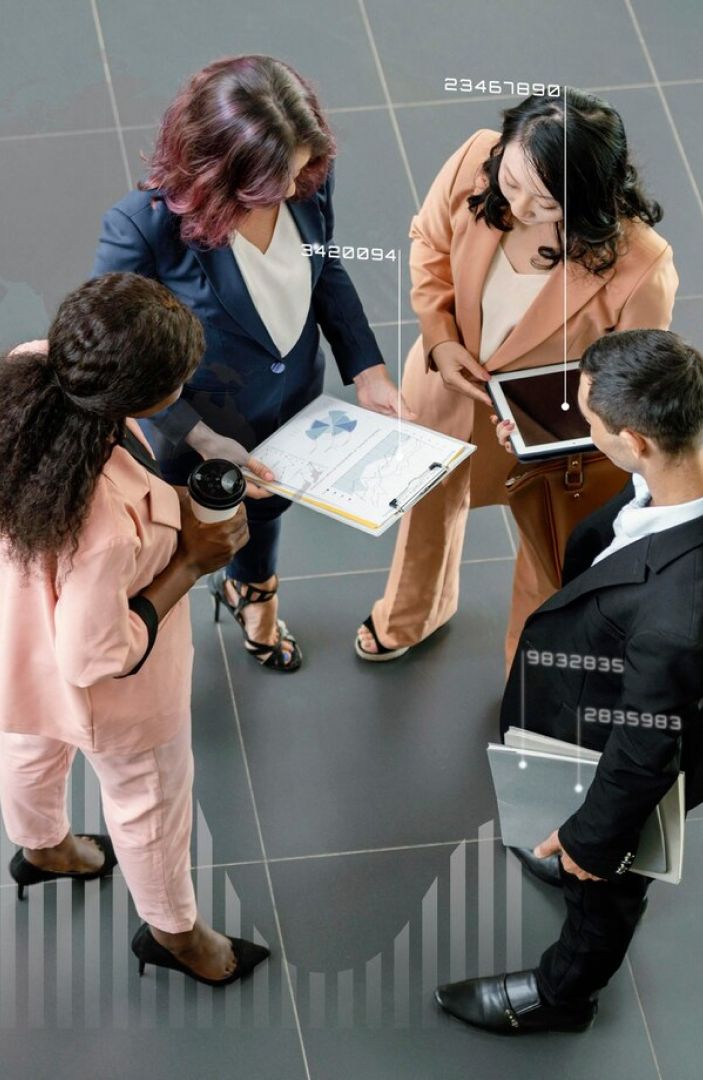 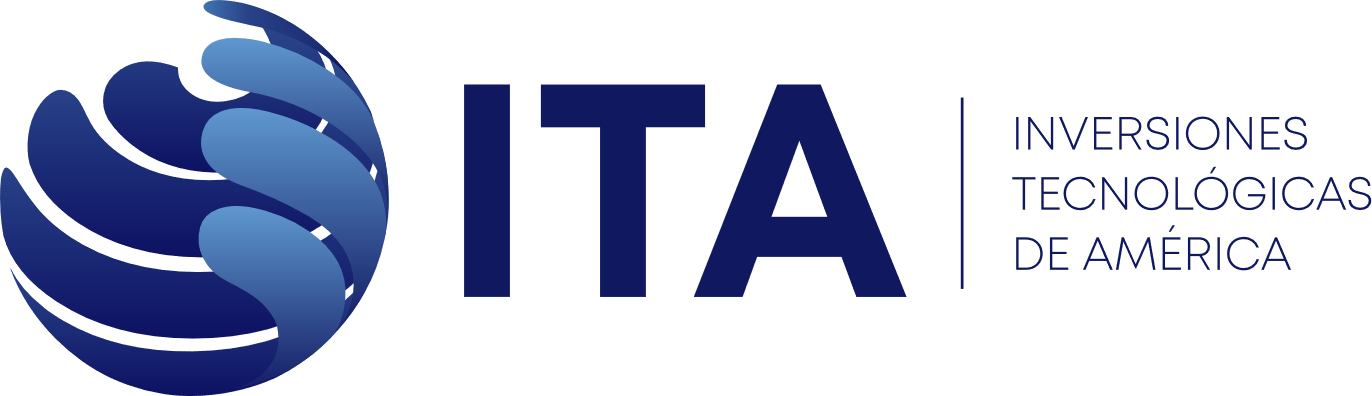 Línea de Negocio
Outsourcing On-premises
Dentro de las Agencias Propias
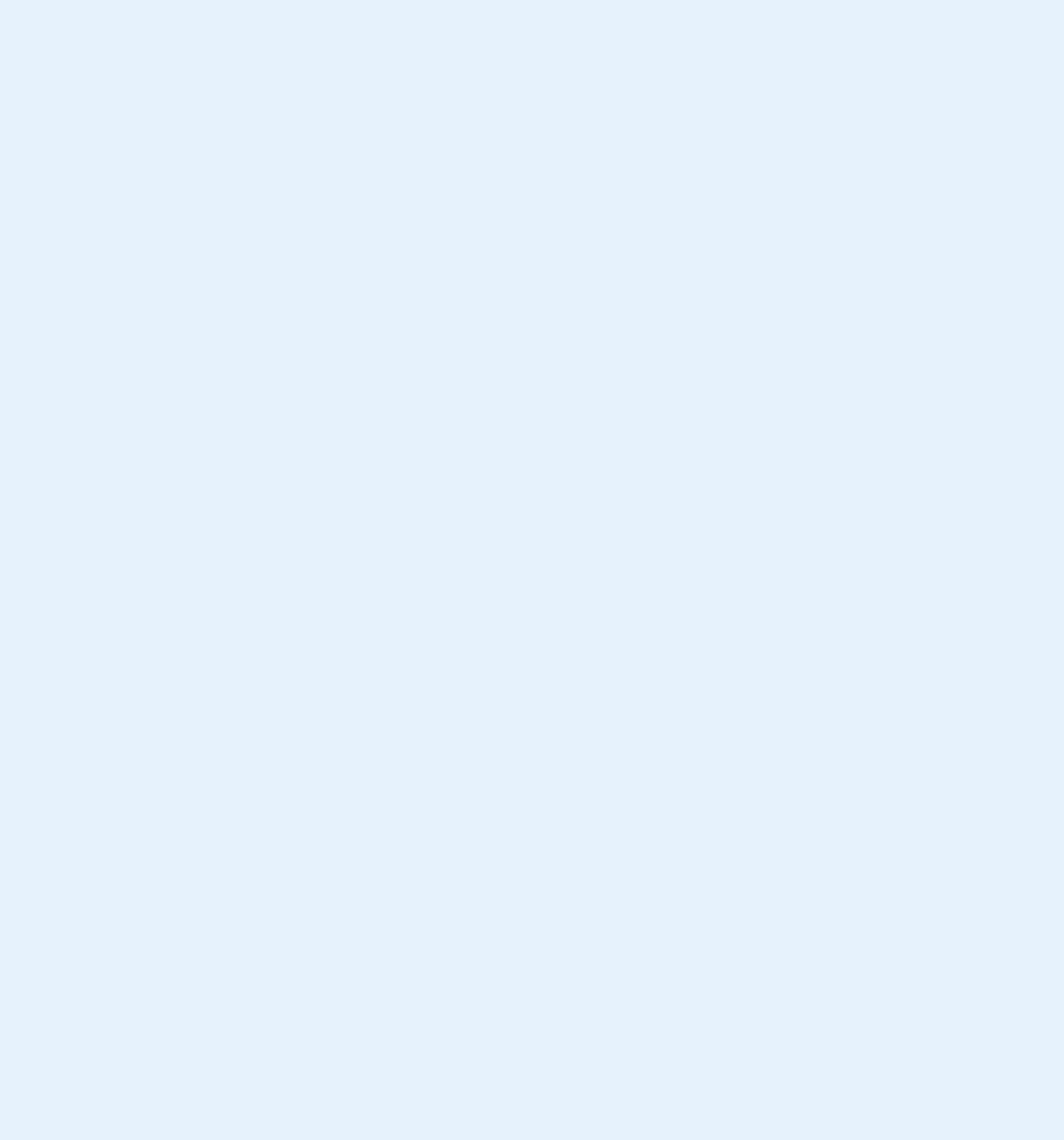 Características
Servicios
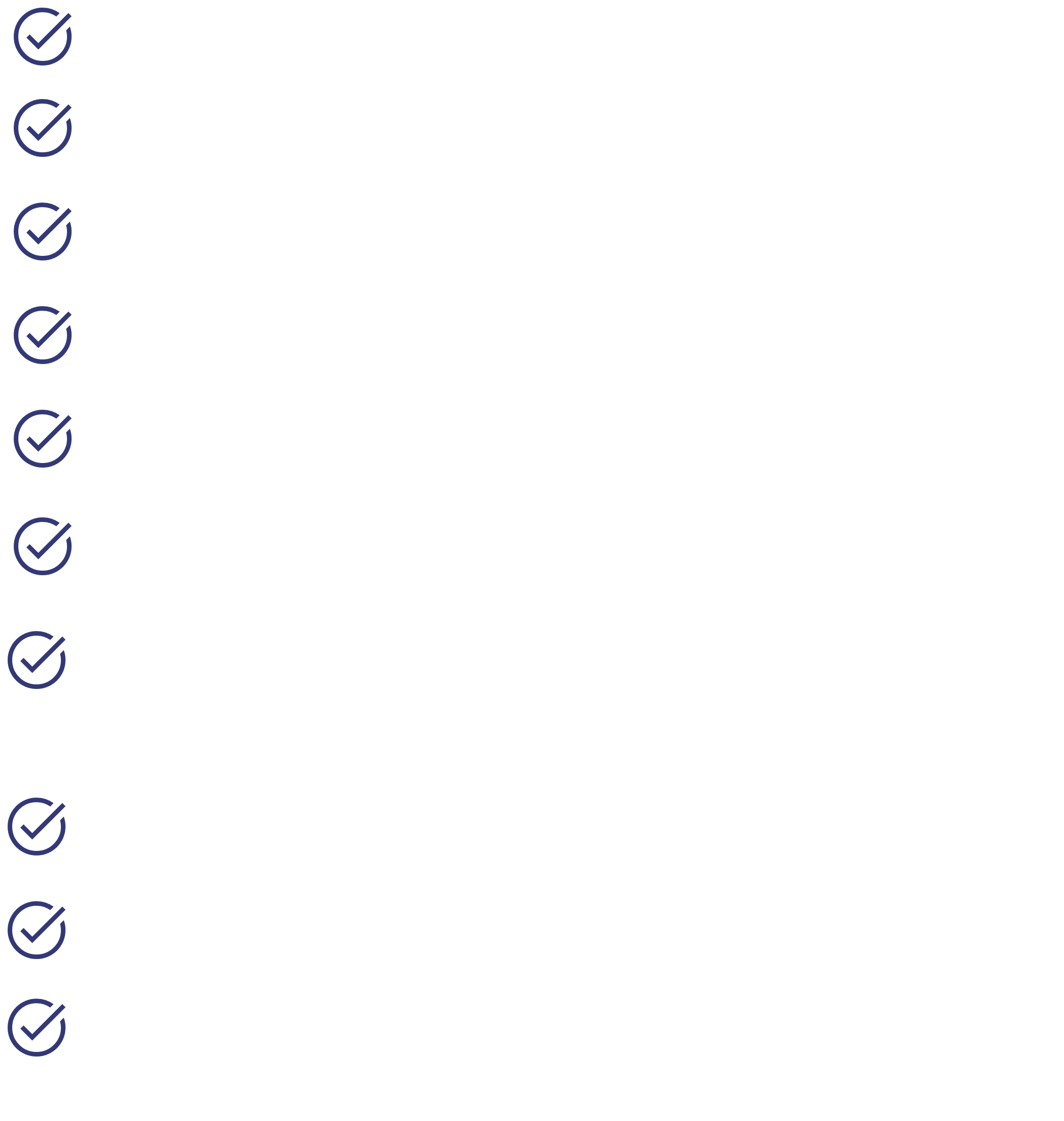 Recaudación fuera de las Agencies Propias
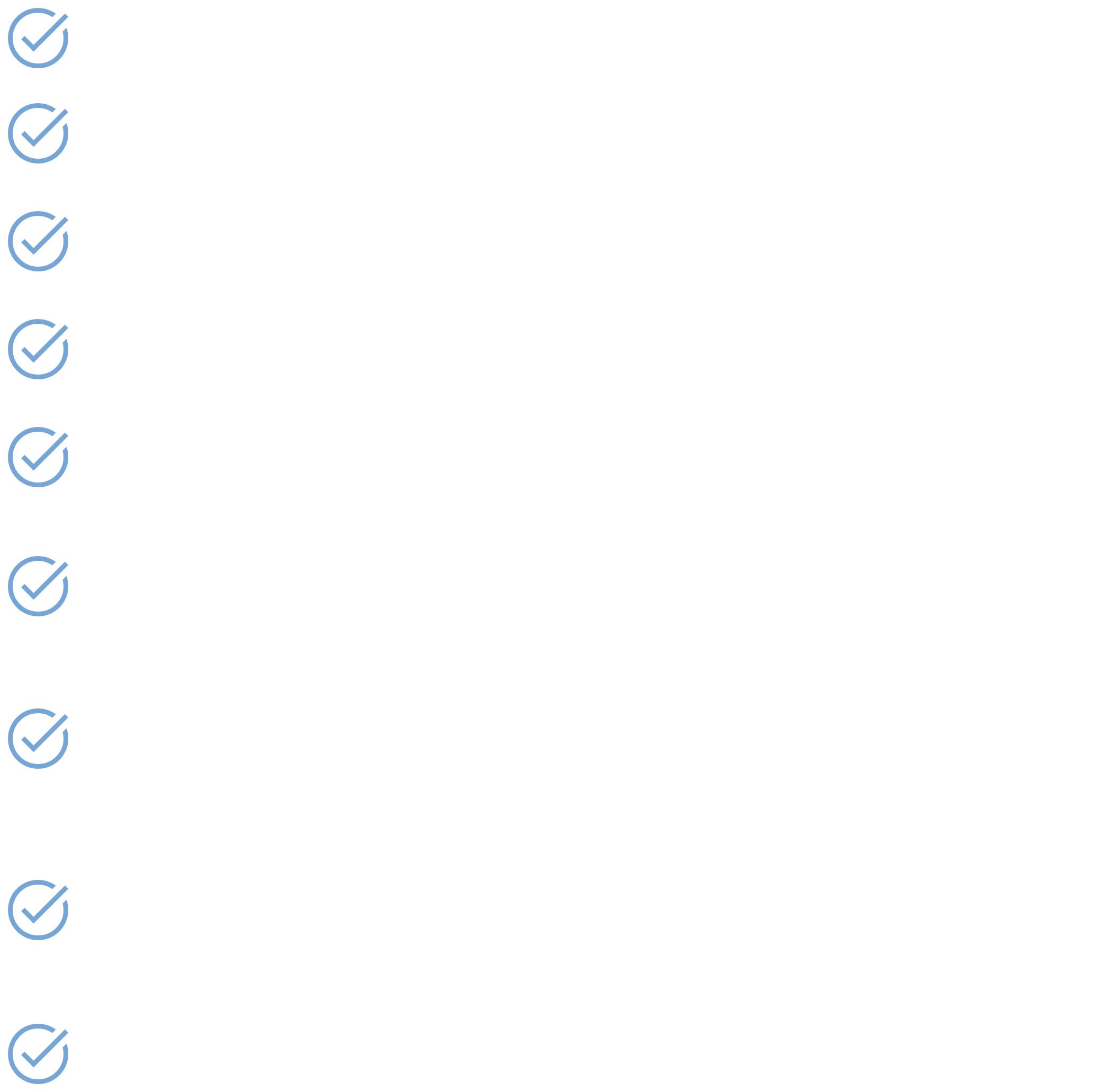 Recaudación de las facturas de proveedores
Recaudación a proveedores de servicio
Venta de tarjetas prepago, pines
Uso del sistema de ePago
Electrónicos, tiempo aire
Provisión de personal de cajas
Pagos de planillas y pensiones
Provisión de personal de supervisón de cajas
Recarga de tarjetas de prepago bancarias
Capacidad de procesamiento transaccional
Servicios básicos bancarios (desembolsos de préstamos)
Off-Line y On-Line (Integración con el Sistema Central del Proveedor)
Centro de acopio para compañías de distribución
Administración de fondos de cajas
Pagos a proveedores y acreedores de empresas corporativas o grandes
Transporte de valores (c/Brinks)
Emisión de certificados de registro civil
Administración de la documentación (BackOffice)
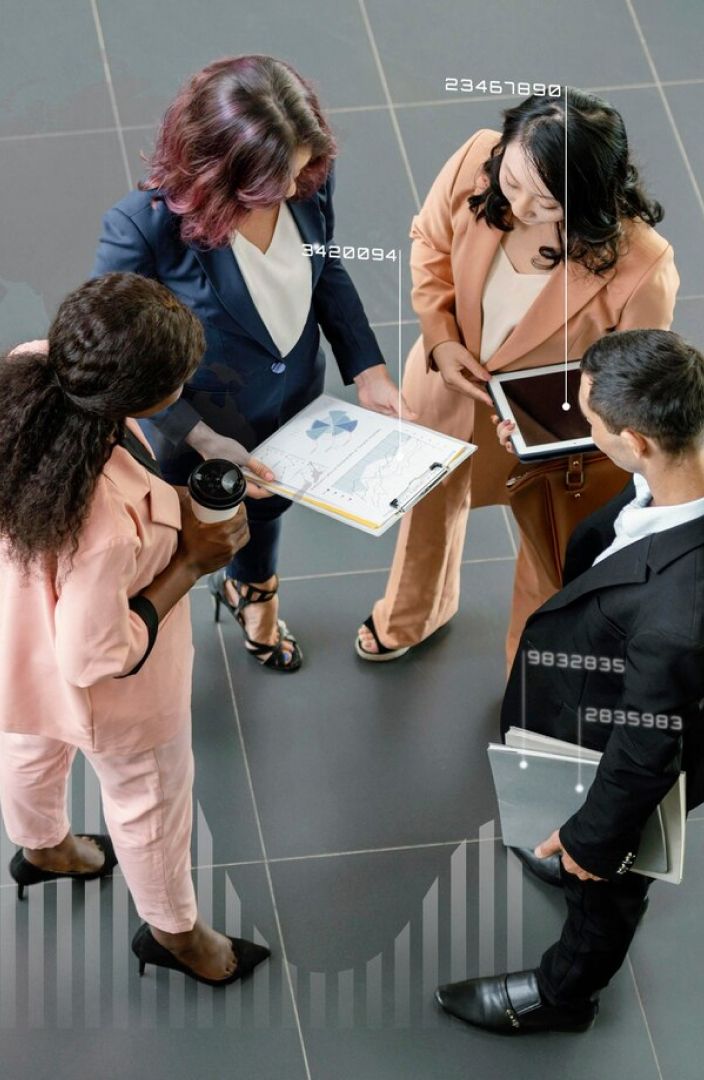 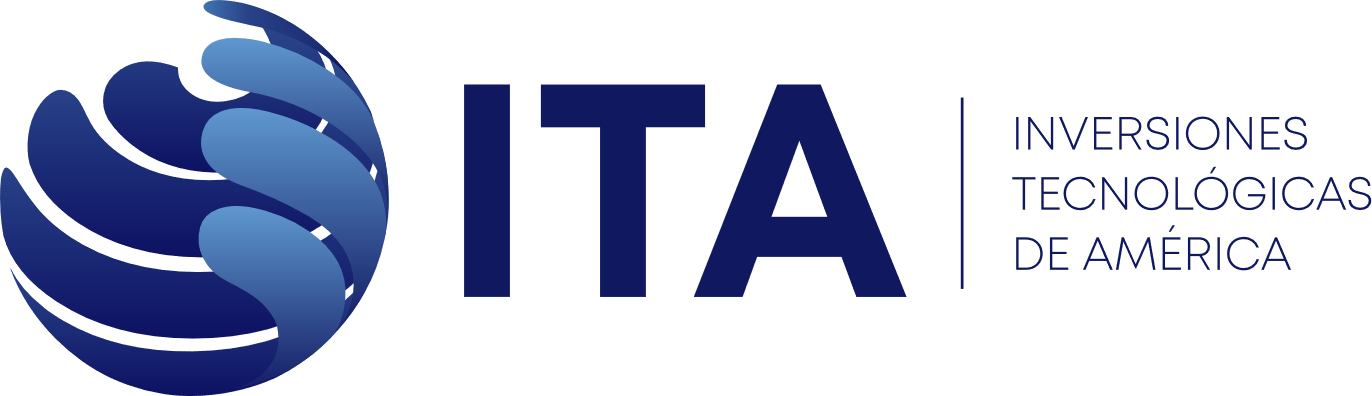 Línea de Negocio
Outsourcing Off-premises Vía Banca Electrónica u Otro Medio Electrónico
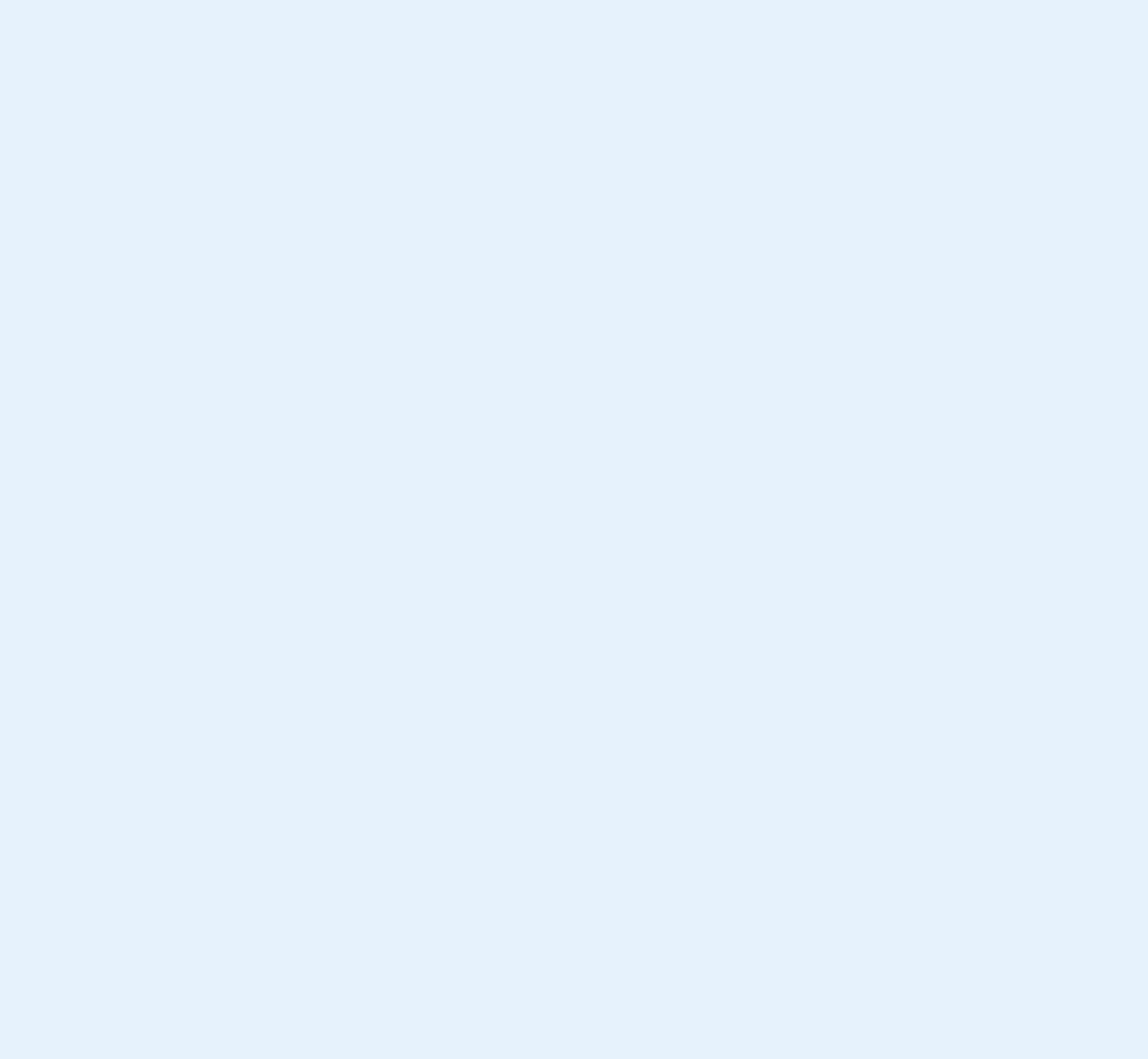 Servicios
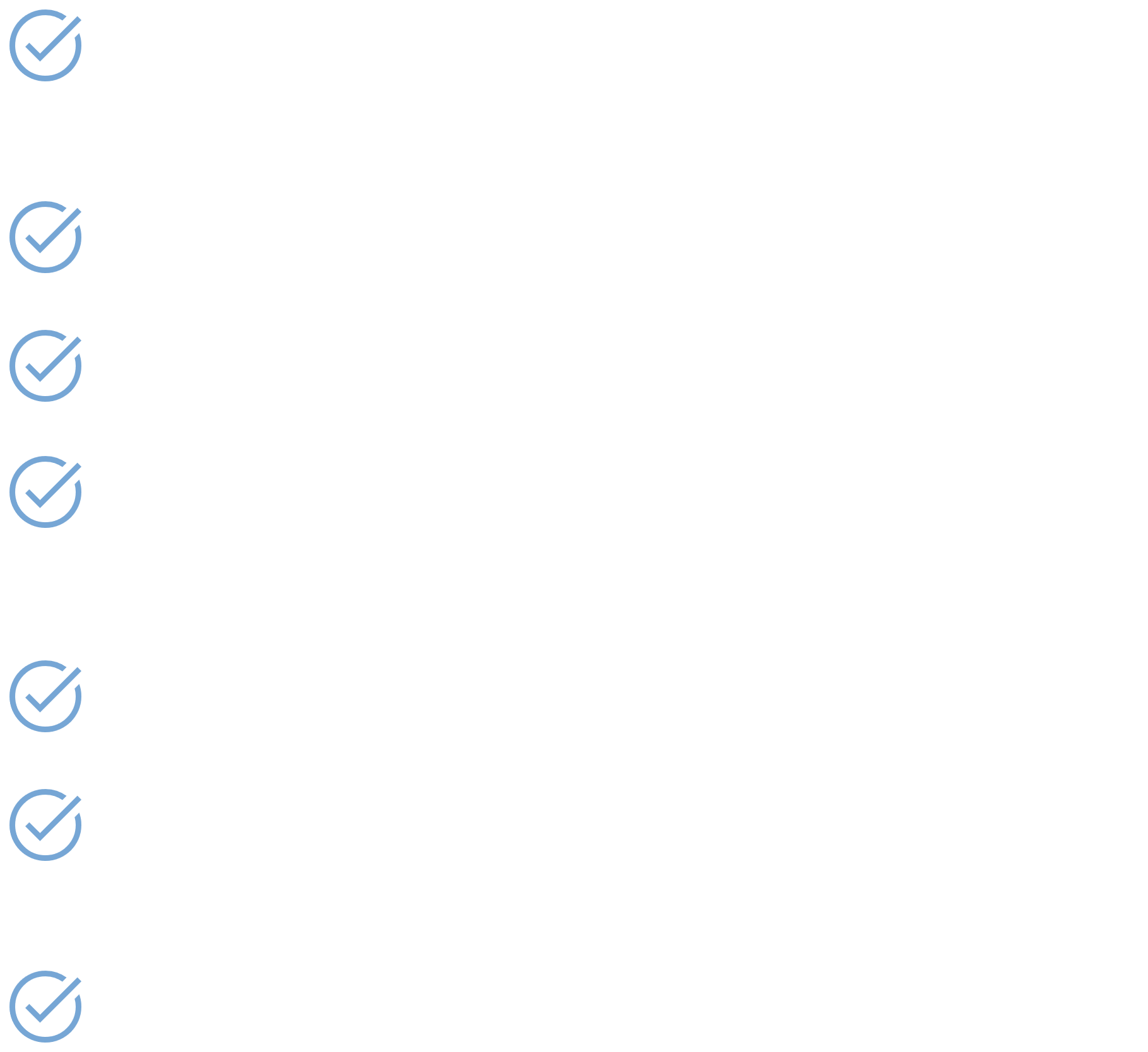 Ruteo de transacciones de recaudo desde banca electrónica
Venta de productos (recarga de tiempo aire)
Características
Capacidad de procesamiento transaccional
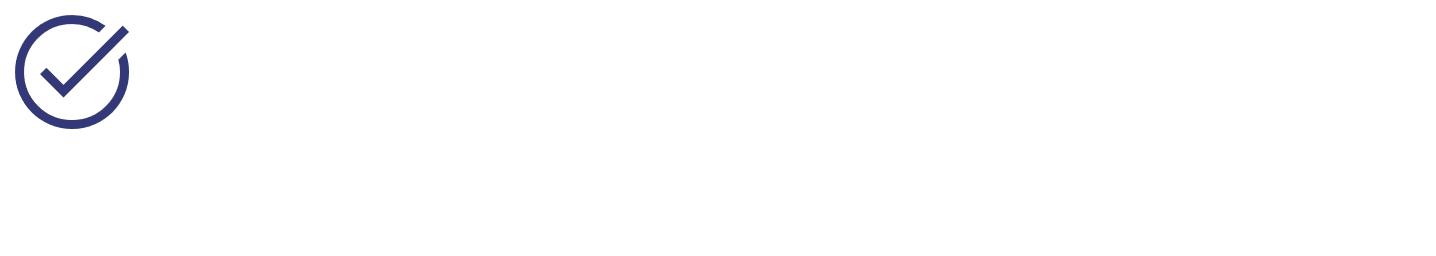 Uso del sistema de ePago (Front End y Web Site)
Off-line y on-line (integración con sistema central del proveedor)
Software de epago (consultas de saldos, etc.)
Recaudación vía call center de bancos con sistema de epago
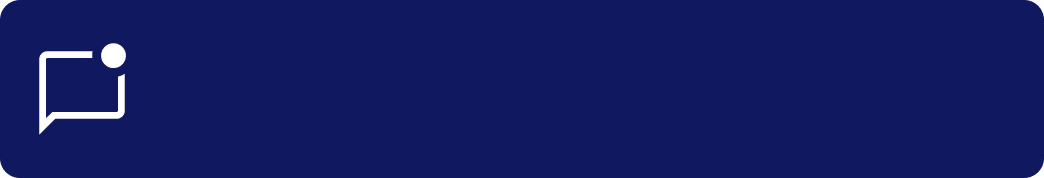 Ruteo de pagos con tarjeta de crédito
(*) Directamente al Servidor del Proveedor de Servicios (vía internet)
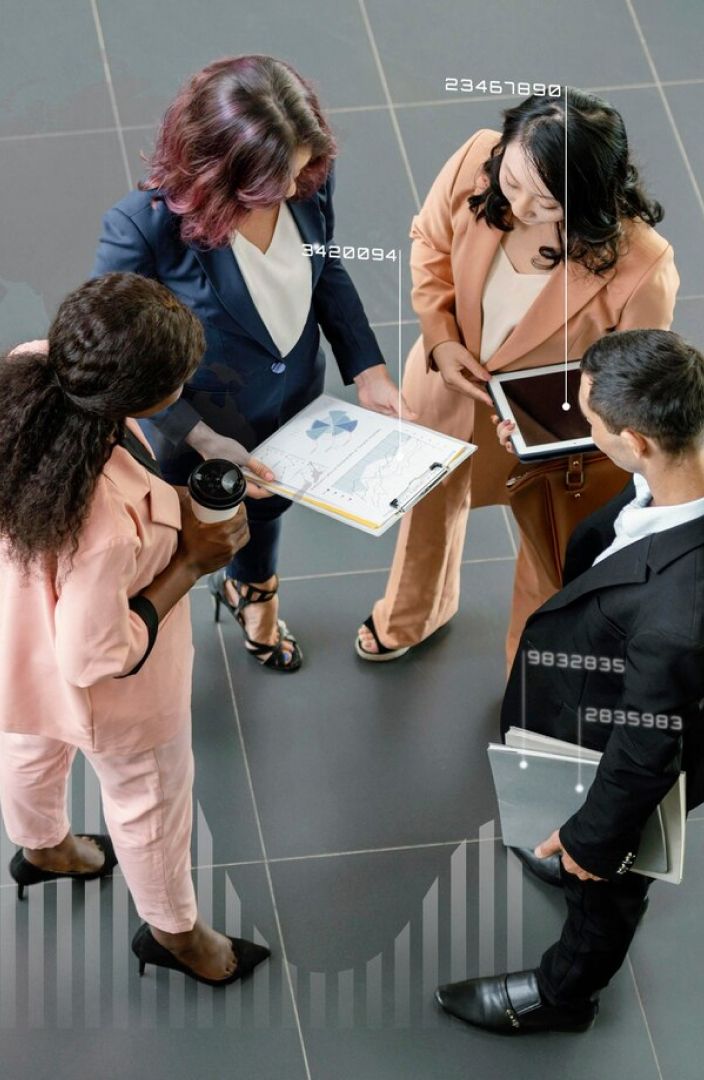 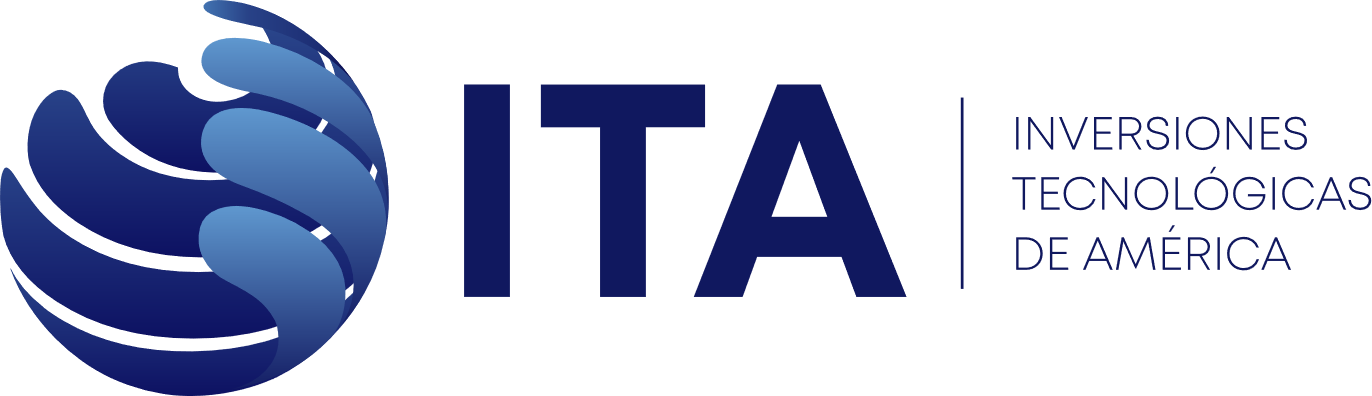 Línea de Negocio
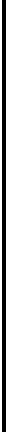 Outsourcing  on-premises
dentro de las agencias propias
Outsourcing  Off-premises
Centros de atención
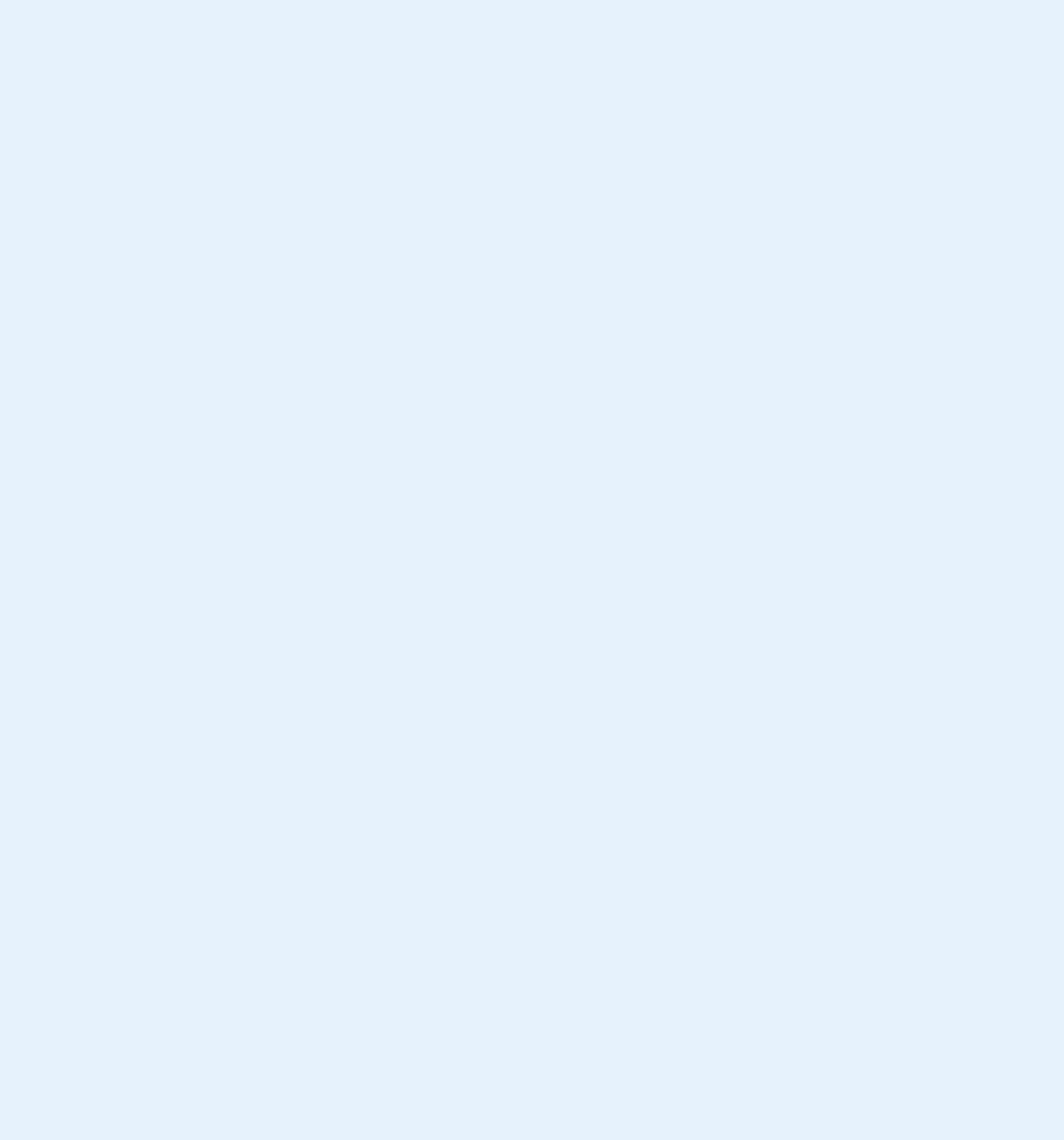 Características
Servicios
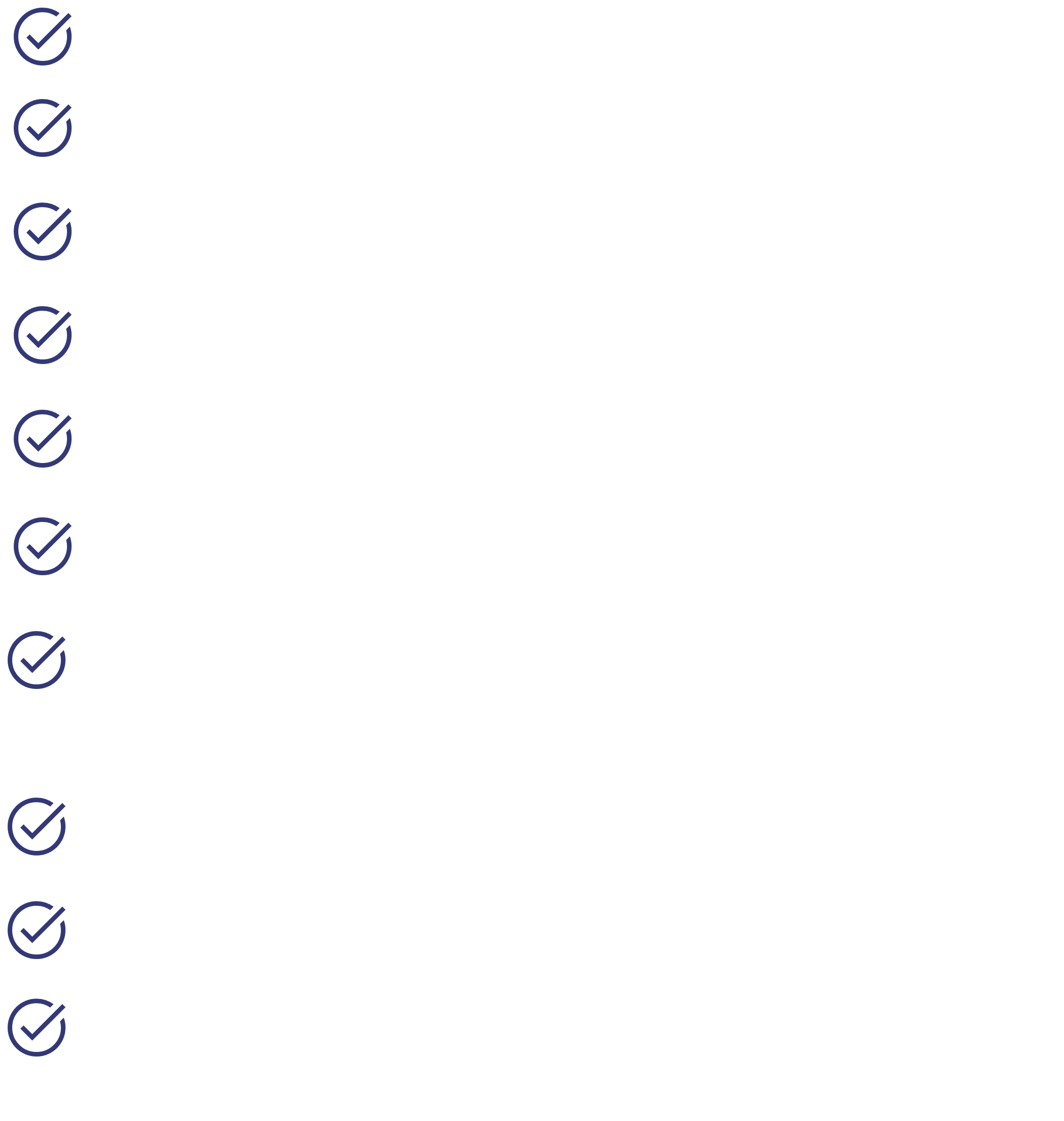 Recaudación fuera de las agencies propias
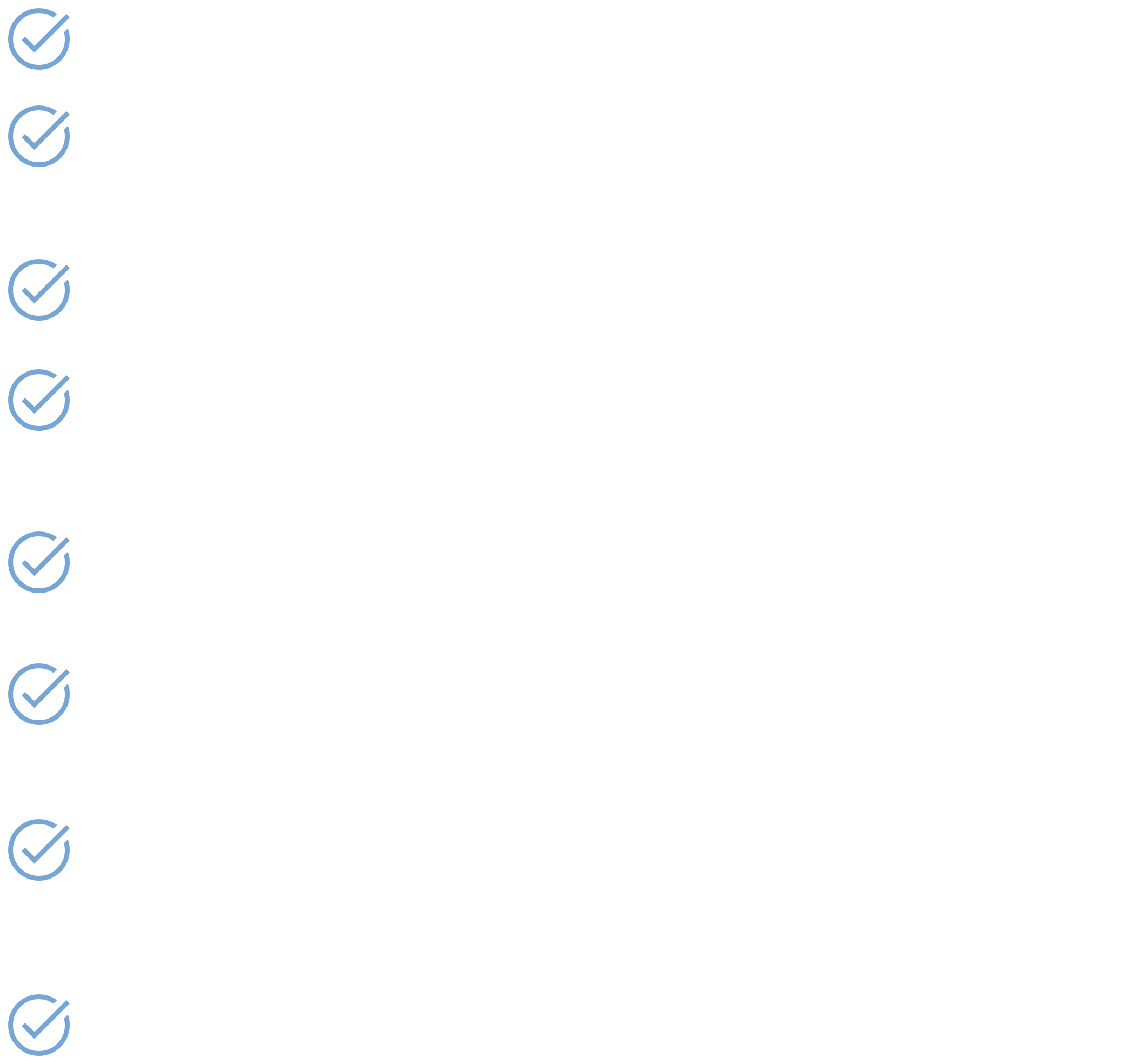 Recaudación de las facturas de proveedores
Precaudación para proveedores de servicio
Venta de tarjetas prepago, pines electrónicos, tiempo, aire
Uso del sistema de epago
Pagos de planillas y pensiones
Provisión de personal de cajas
Servicios básicos bancarios (desembolsos de préstamos)
Provisión de personal de supervisón de cajas
Recarga de tarjetas de prepago bancarias
Capacidad de procesamiento transaccional
Centro de acopio para compañías de distribución
Off-Line y On-Line (Integración con el Sistema Central del Proveedor)
Pagos a proveedores y acreedores de empresas corporativas o gran tamaño
Administración de fondos de cajas
Transporte de valores (c/Brinks)
Servicio al cliente (tienda integral epago)
Administración de la documentación (BackOffice)
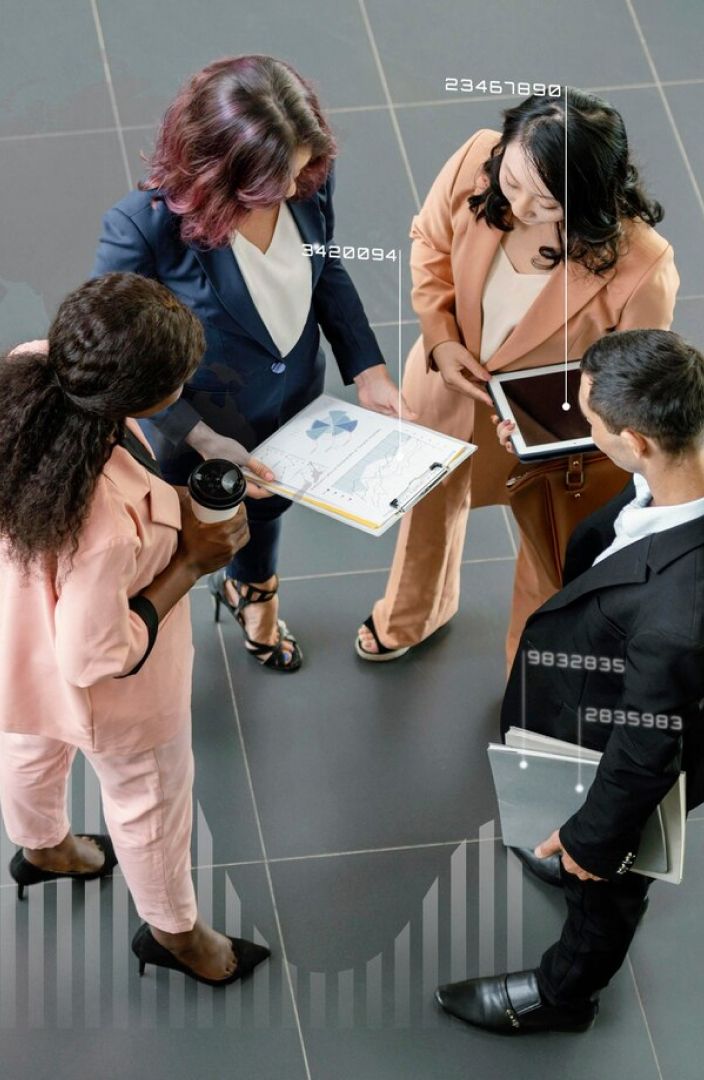 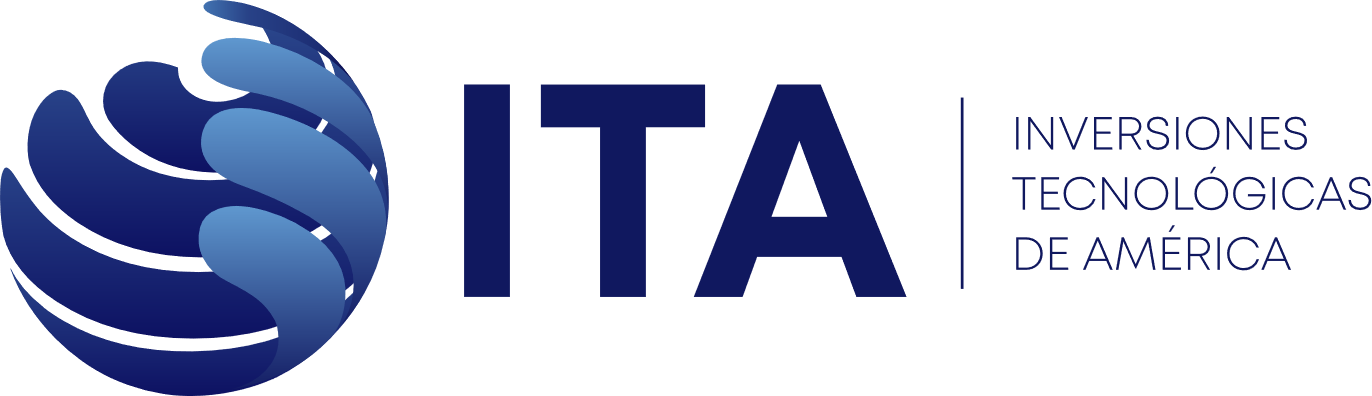 Línea de Negocio
Outsourcing Tecnológico
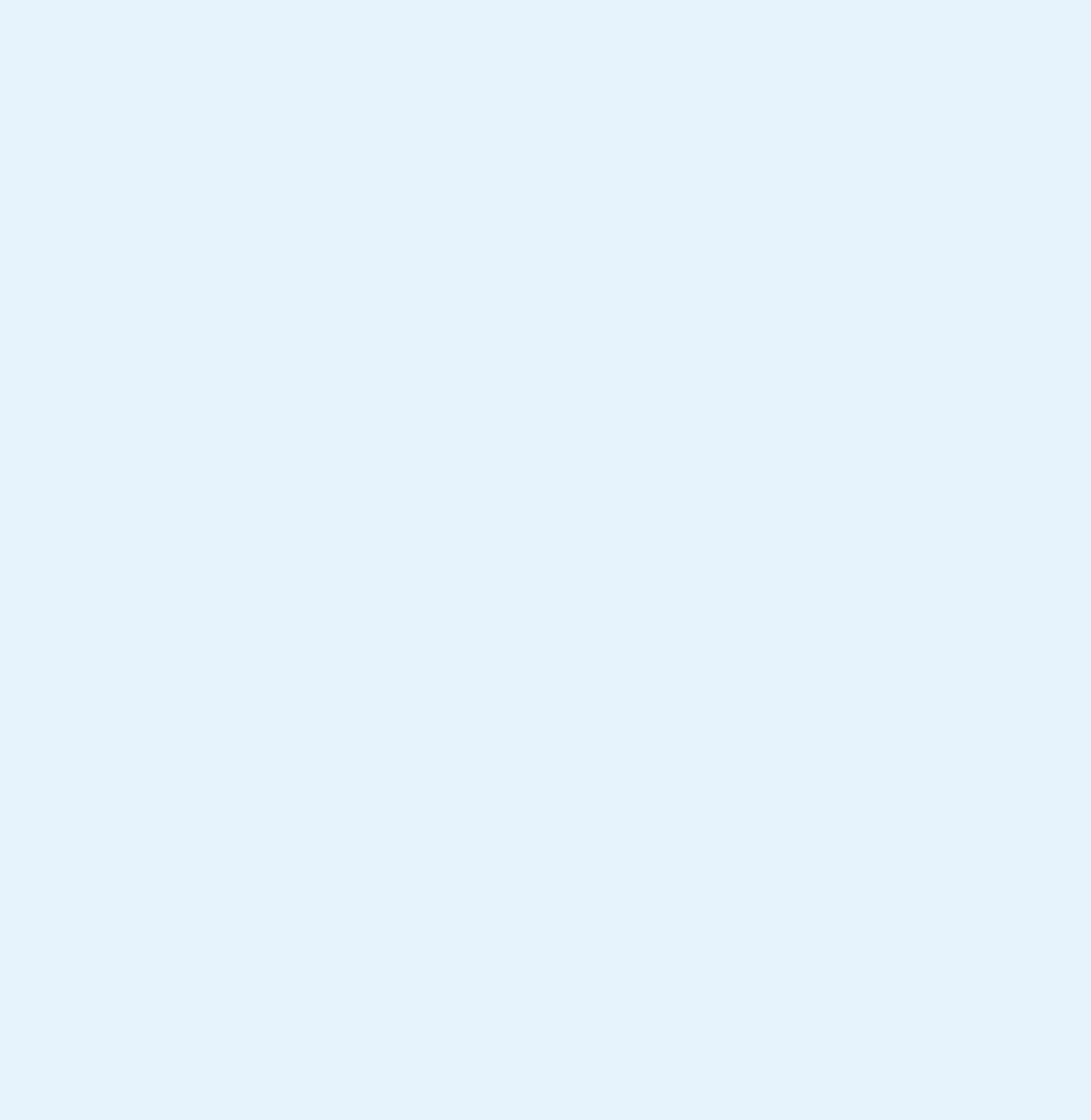 Componentes
Servicios
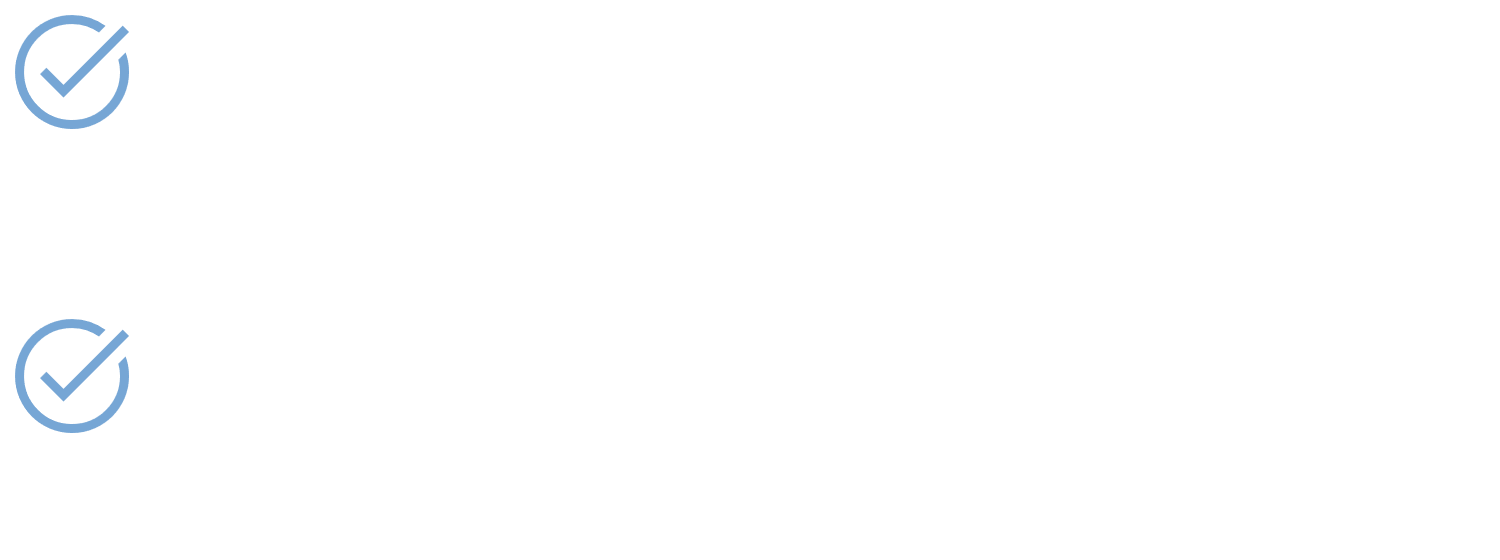 Recaudación de pagos propios de la agencia de servicios de gobierno
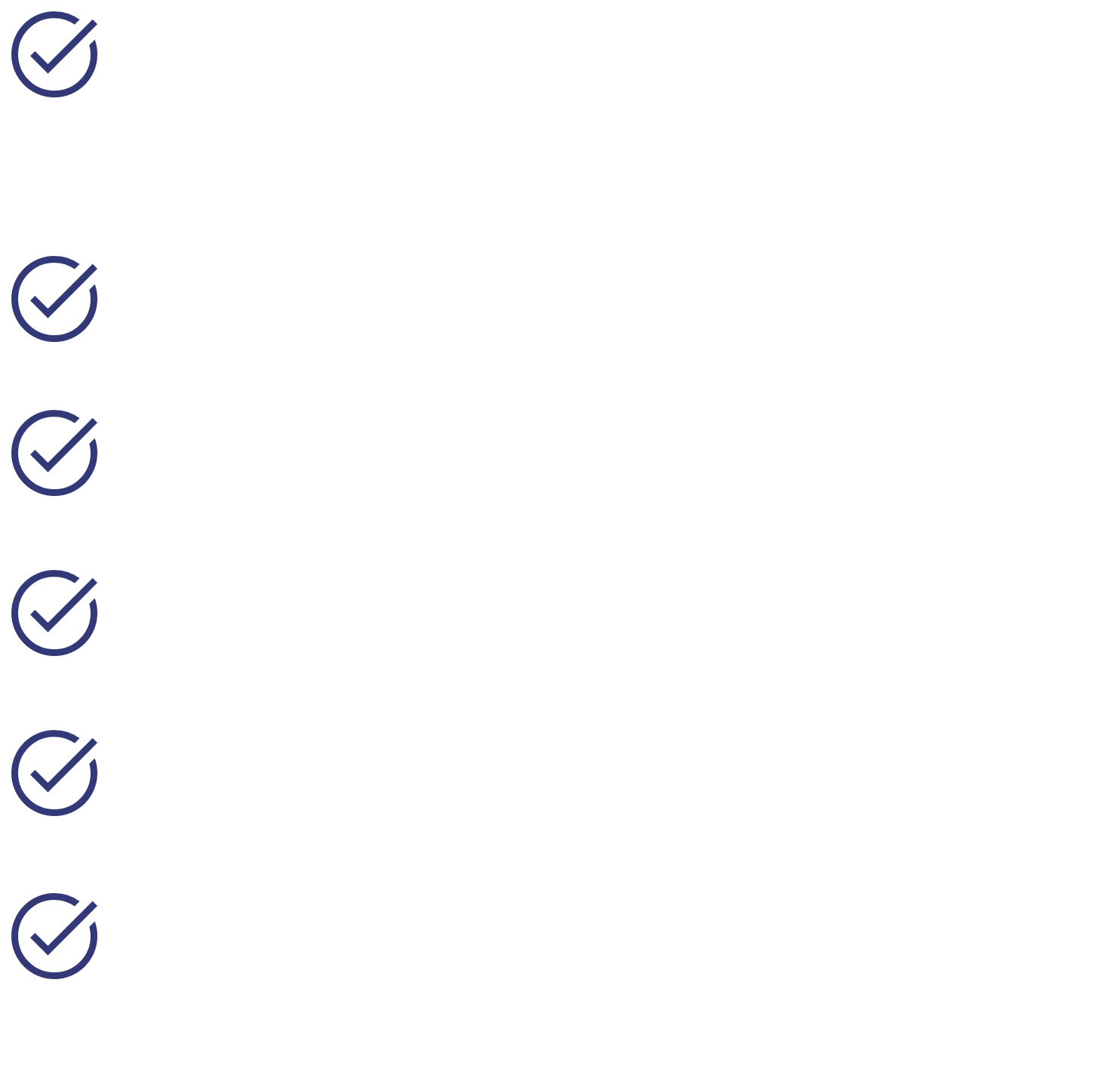 Diseñado sólo para instituciones gubernamentales
Integración de otros servicios de valor agregado
Outsourcing de infraestructura
Equipos (hardware)
Programas (software)
Comunicaciones
Integración directamente al servidor del proveedor de servicios
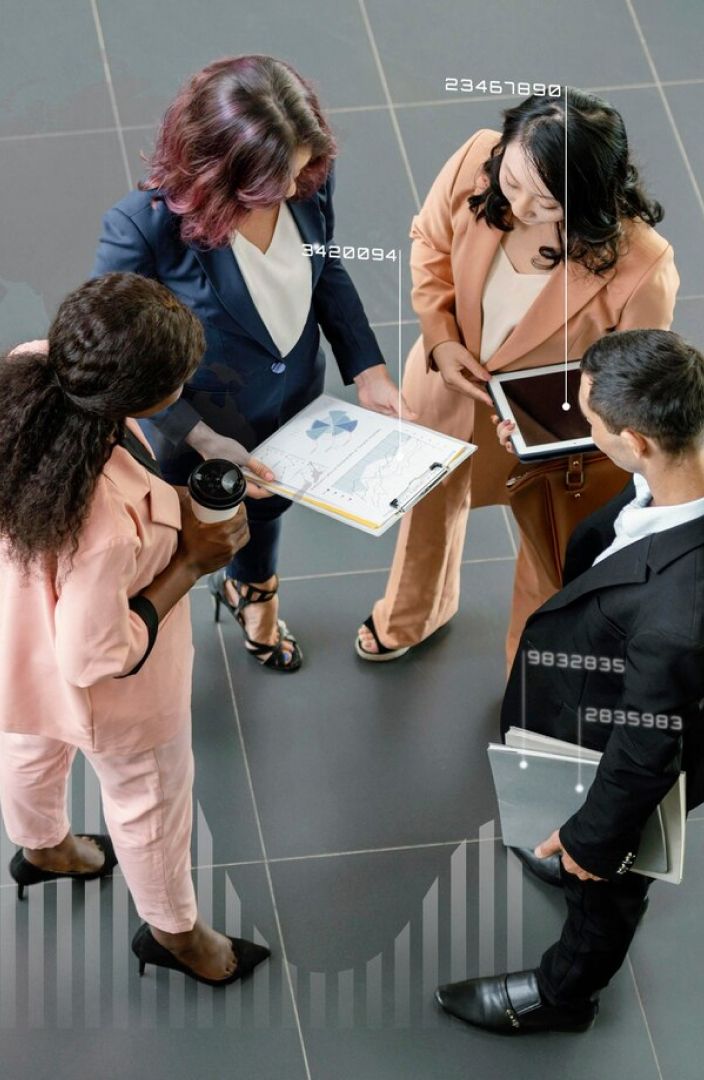 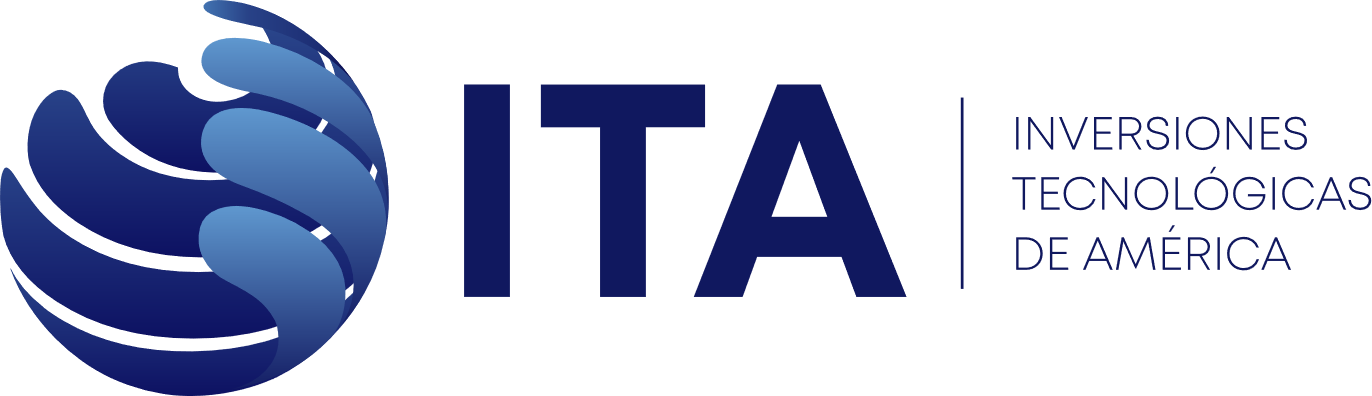 Clientes Objetivo Principales
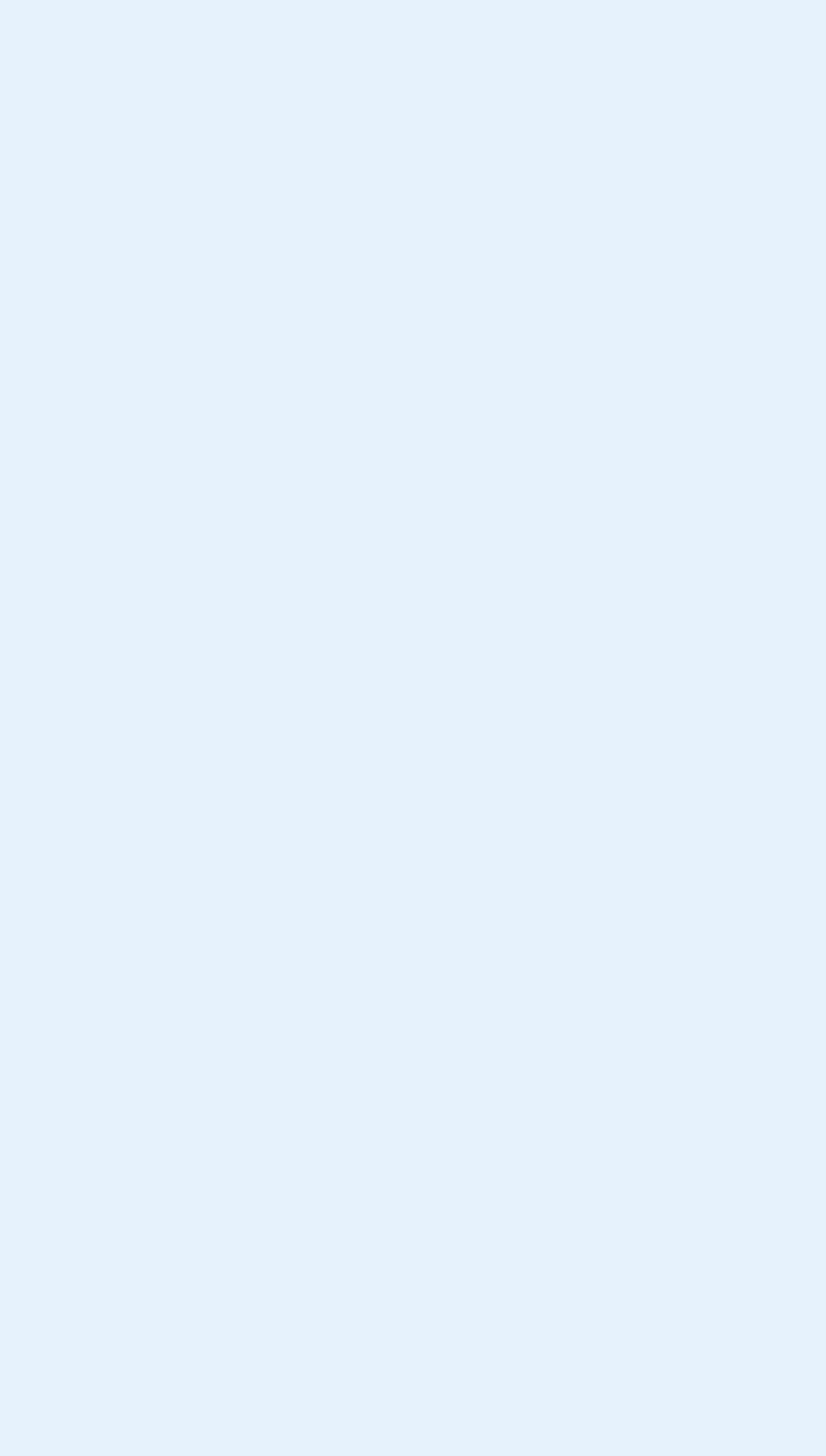 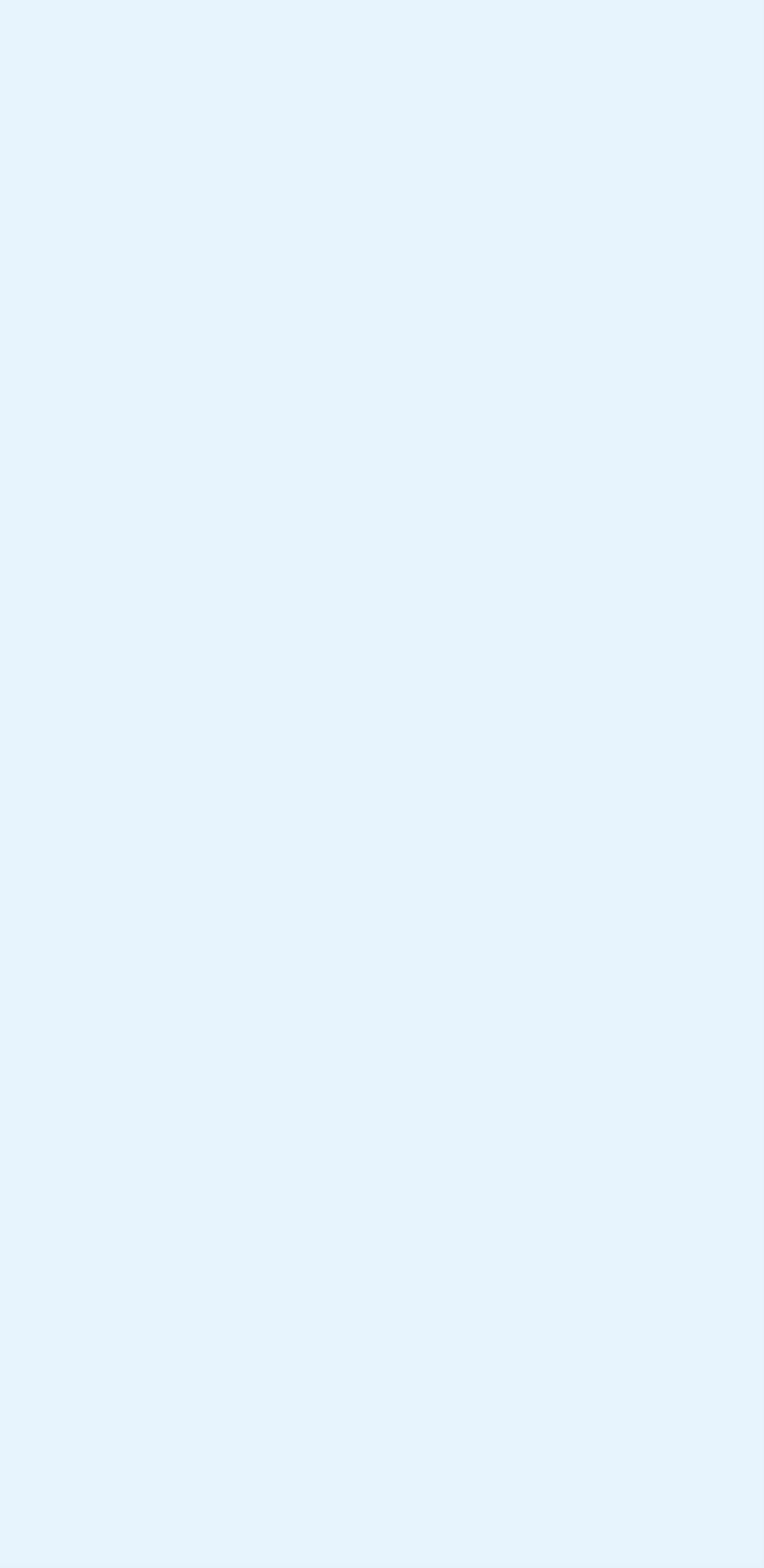 03
01
04
Outsourcing On-premises
dentro de las Agencias
Propias
Outsourcing On-premises
dentro de las Agencias
Propias
Outsourcing Tecnológico
Empresas de electricidad
Empresas de telefonía fija
Empresas de telefonía móvil
Empresa de agua y aseo
Bancos
Corporaciones
Bancos
Empresas de televisión pagada
Empresas de emergencias médicas
Financieras
Empresas de recuperación         de Carteras
Aseguradoras
Empresas corporativas con ventas a Crédito
Entidades gubernamentales
Call centers
Ongs
Agencias de gobierno:
Seguro social
Agua
Bancos estatales
Correos y telégrafos
Empresas de electricidad
Empresas de telefonía fija
Empresas de telefonía móvil
Bancos privados
Corporaciones
05
02
Franquicia
Supermercados
tiendas
Departamentales
centros
Comerciales
Tiendas de Conveniencia
ferreterías
Otros
Centro de comunicaciones
Outsourcing Off-premises
Vía Banca Electrónica u
Otro Medio Electrónico
Instituciones bancarias
Instituciones de gobierno
Corporaciones que permiten pagos Vía internet
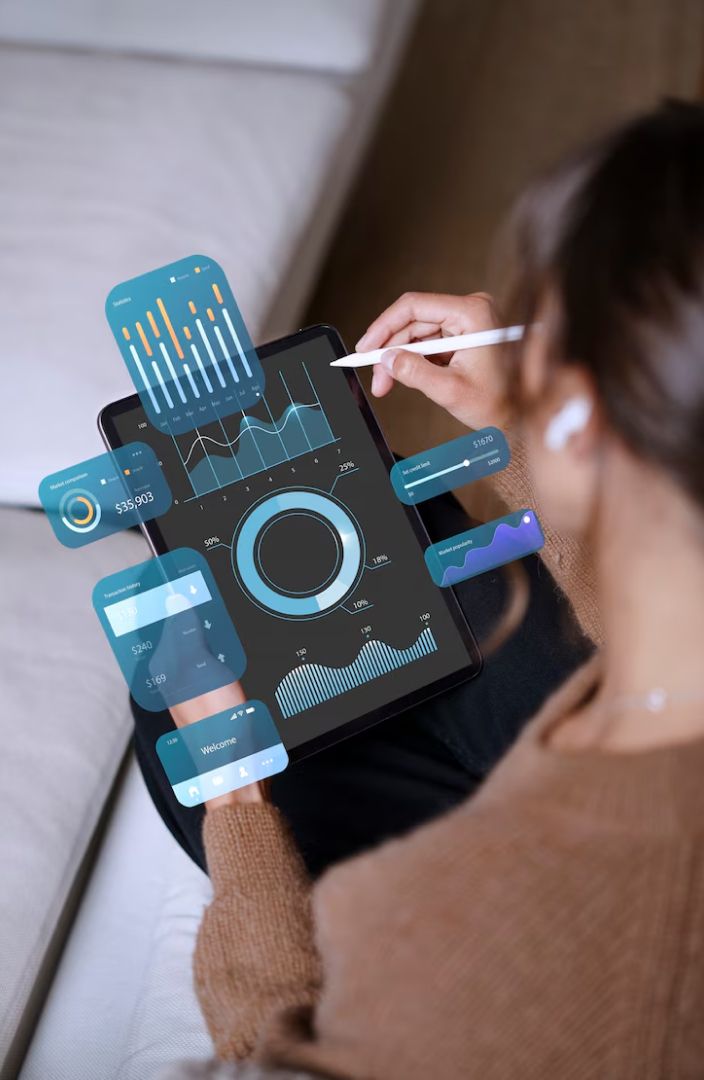 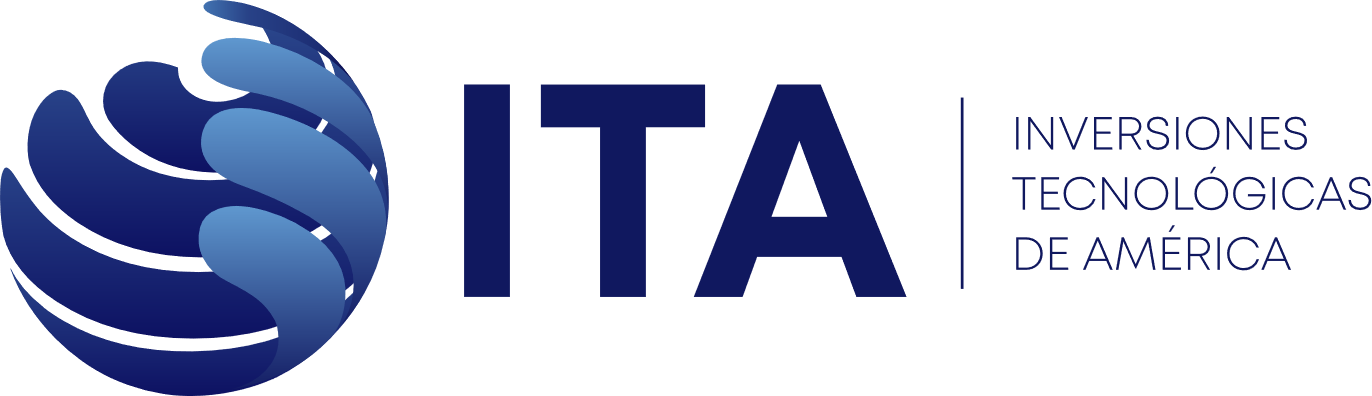 Centro de Soporte y ServiciosLogística y Operaciones
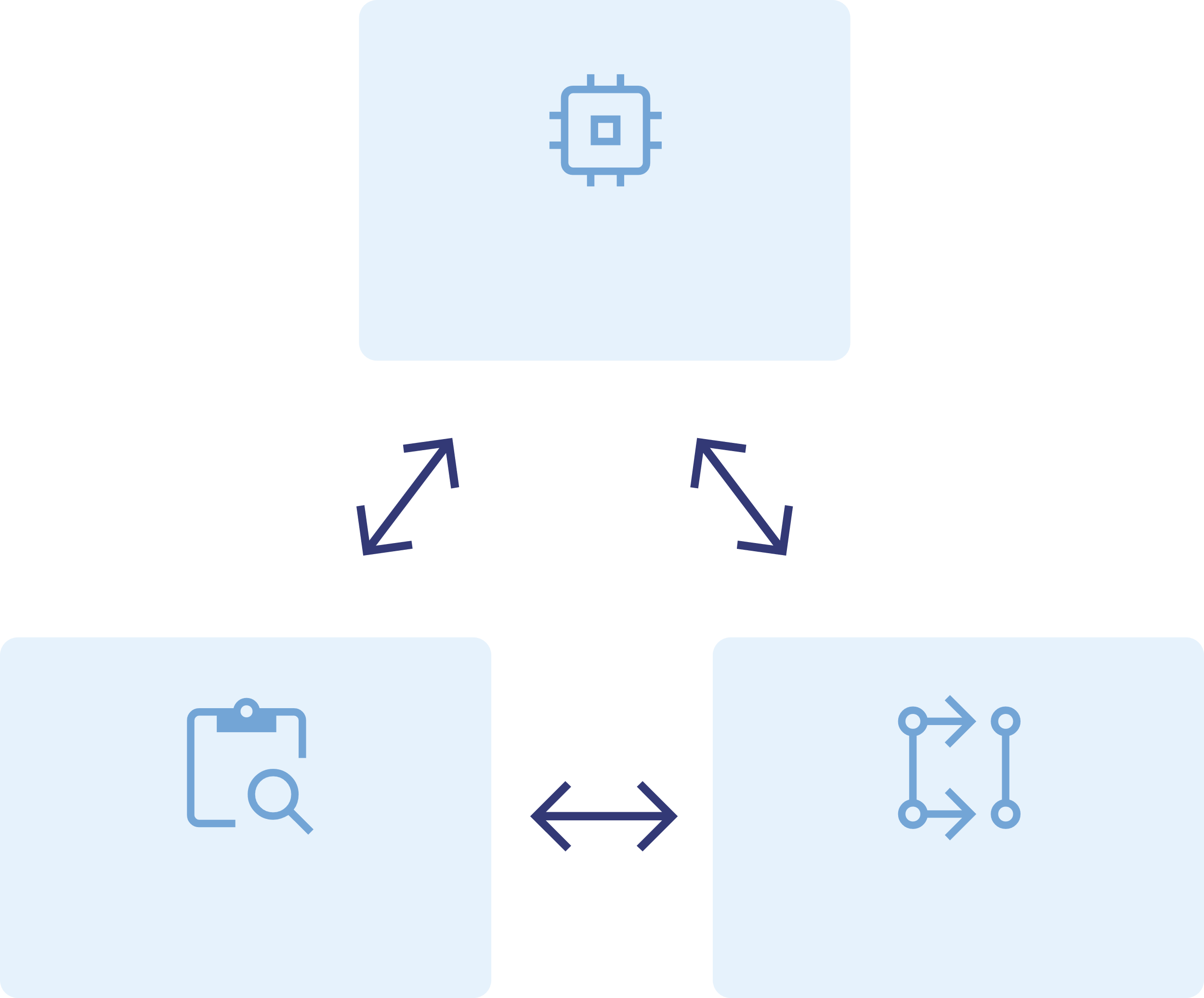 Tecnología
Auditoría
Logística
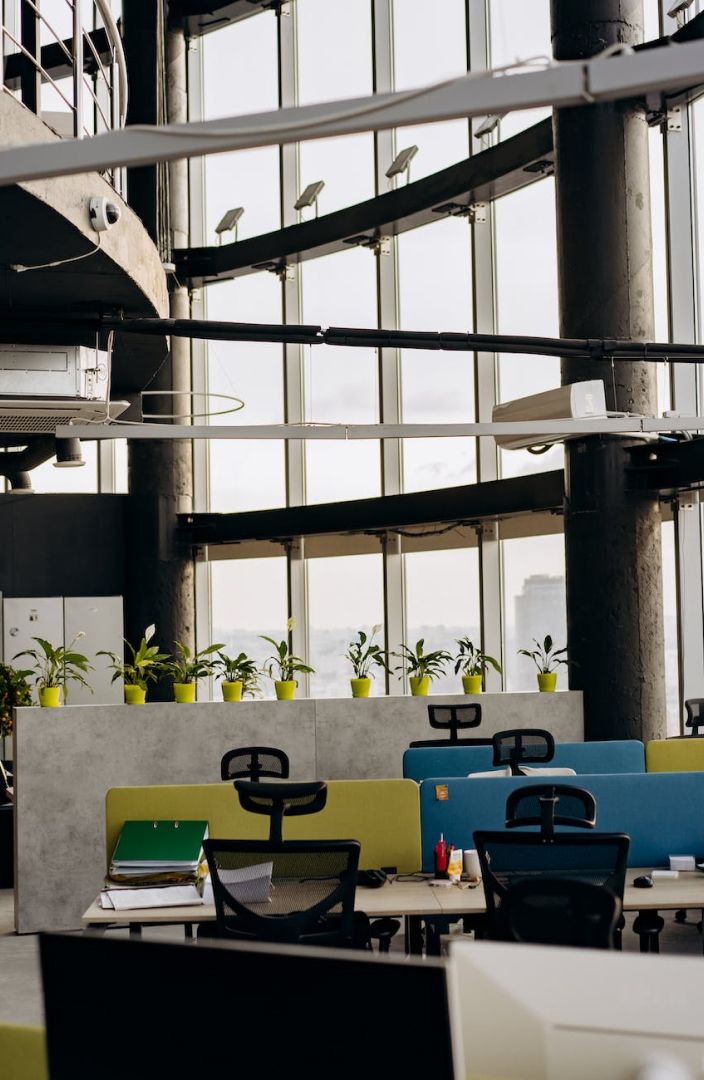 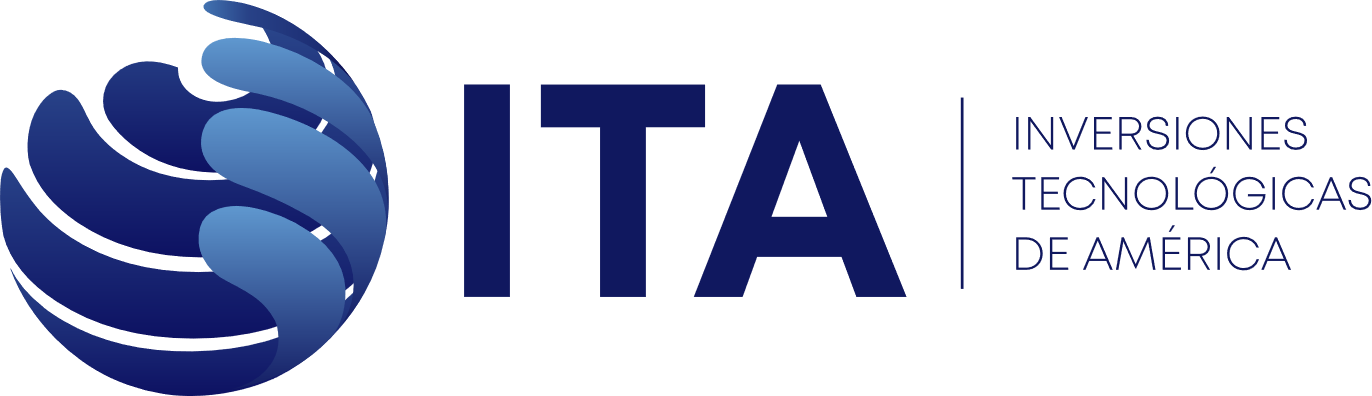 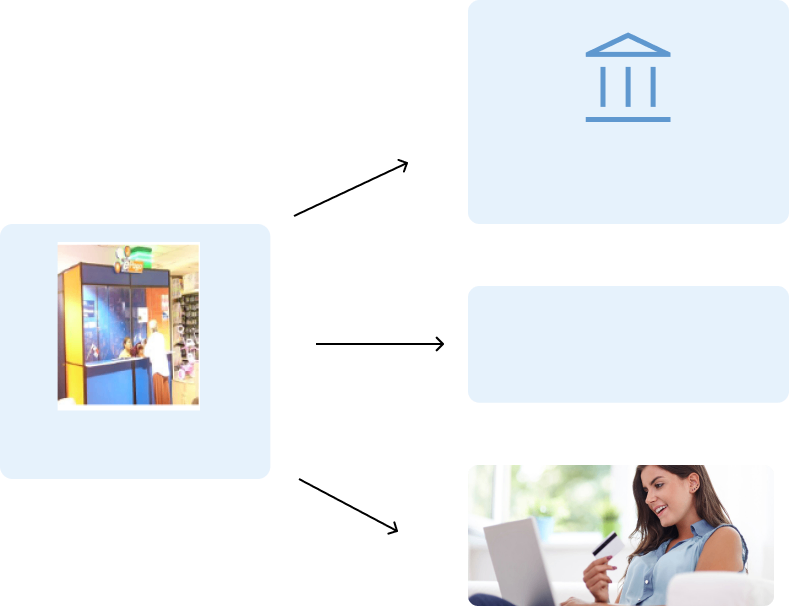 Bancos
ACH
Kiosco de Epago
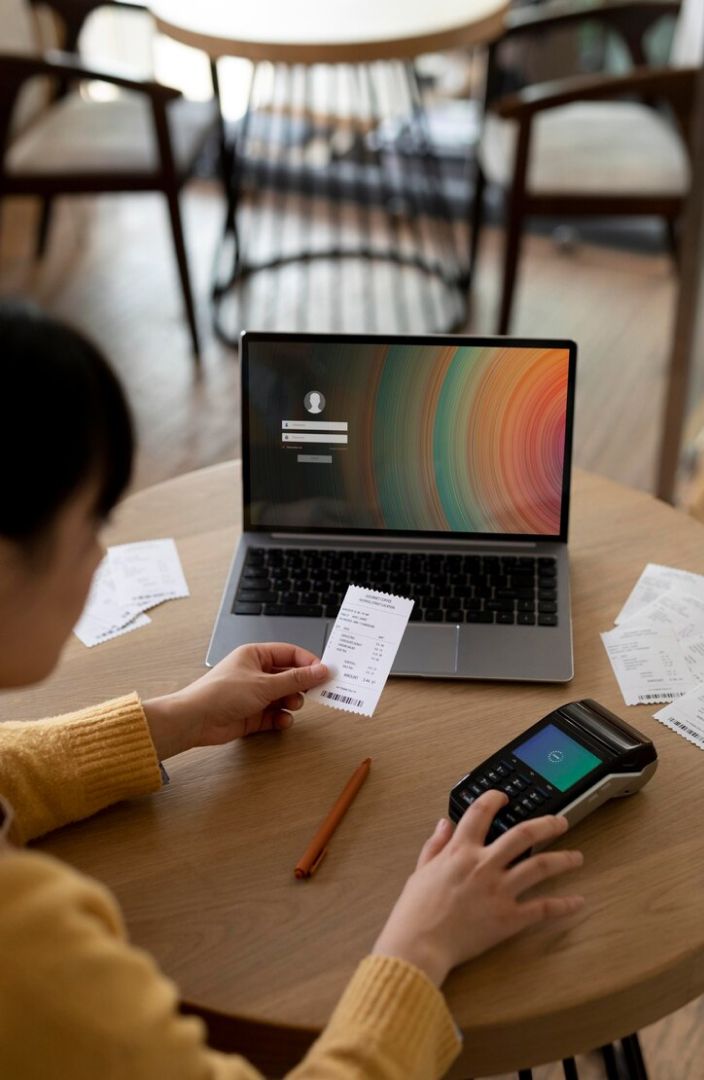 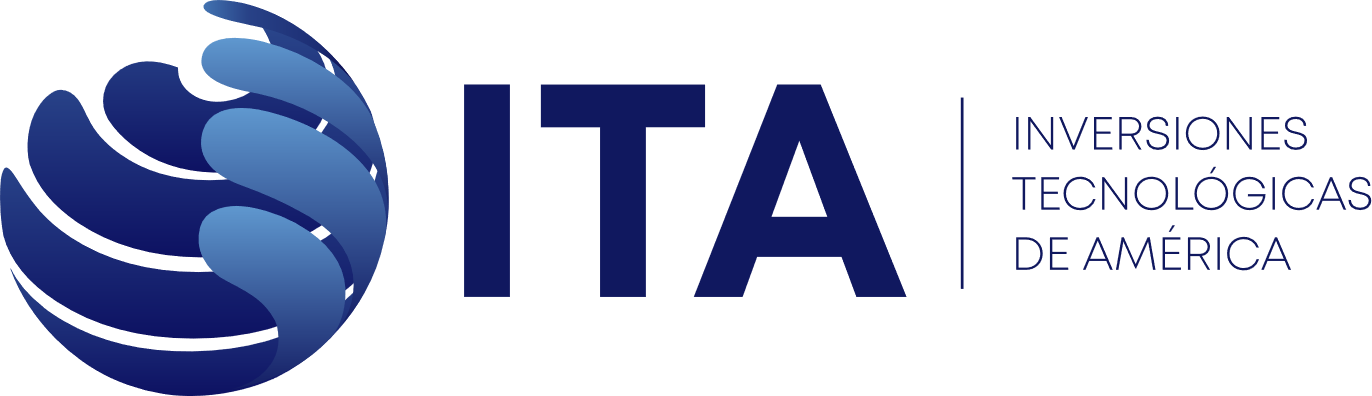 Componentes del Software de ePago
Módulo de Caja
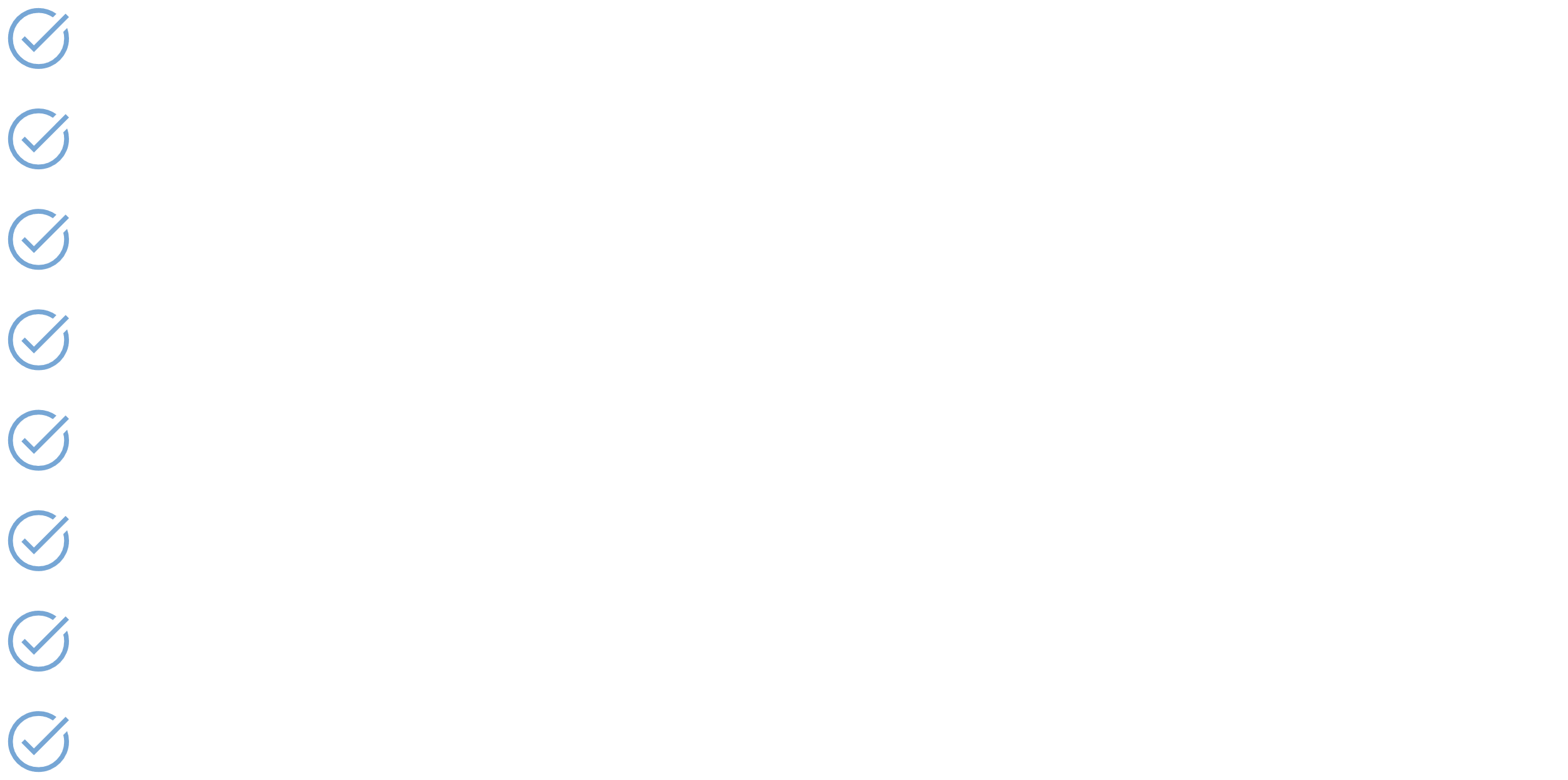 Corre bajo un VPN (red privada virtual)
Módulo para recepción de pagos
Módulo para realizar pagos
Módulo para administración de inventario
Módulo para emisión de PIN electrónico y Recarga de tiempo aire
Subsistema para conectividad en línea (On-line) con los sistemas de los proveedores
Subsistema para acceder a las base de datos de los proveedores
Enlace con los sistemas de reconexión de los proveedores (vía VPN)
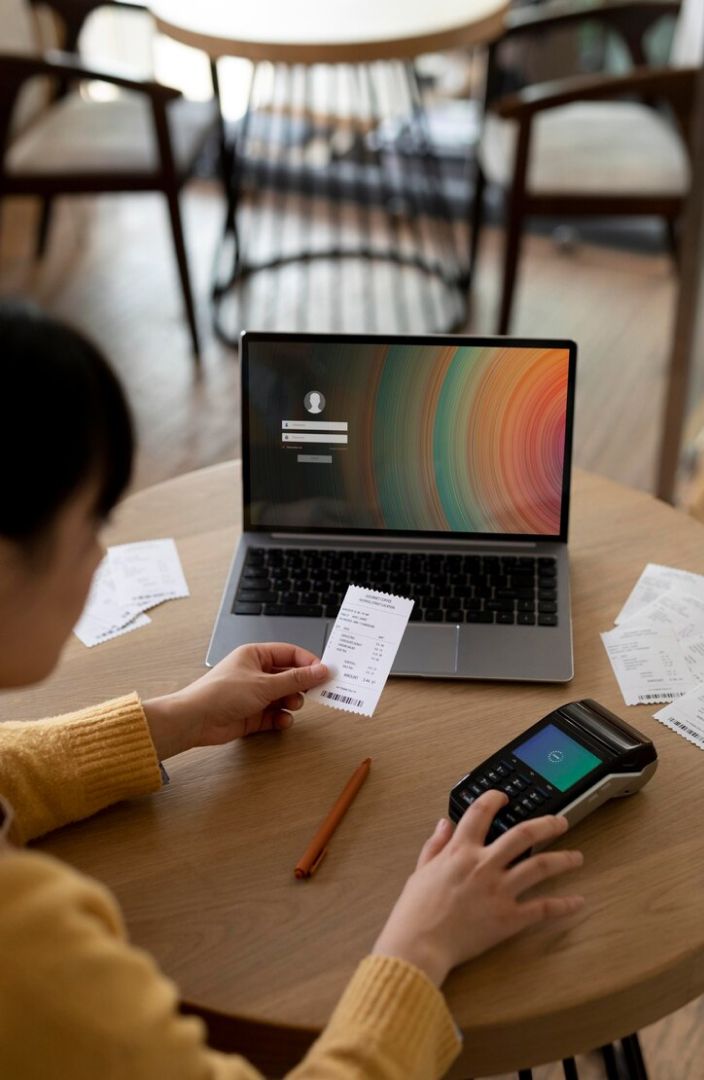 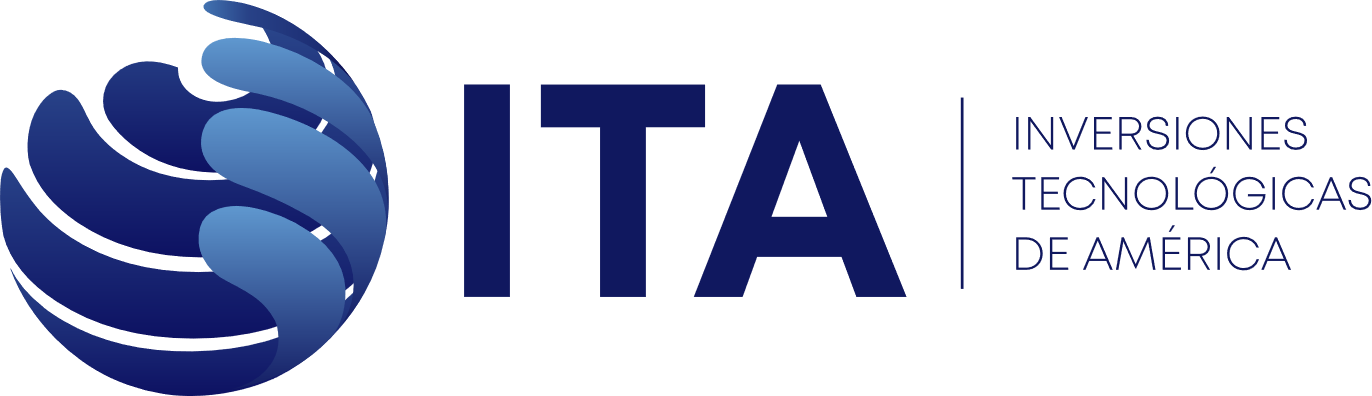 Componentes del Software de ePago
Módulo de Caja
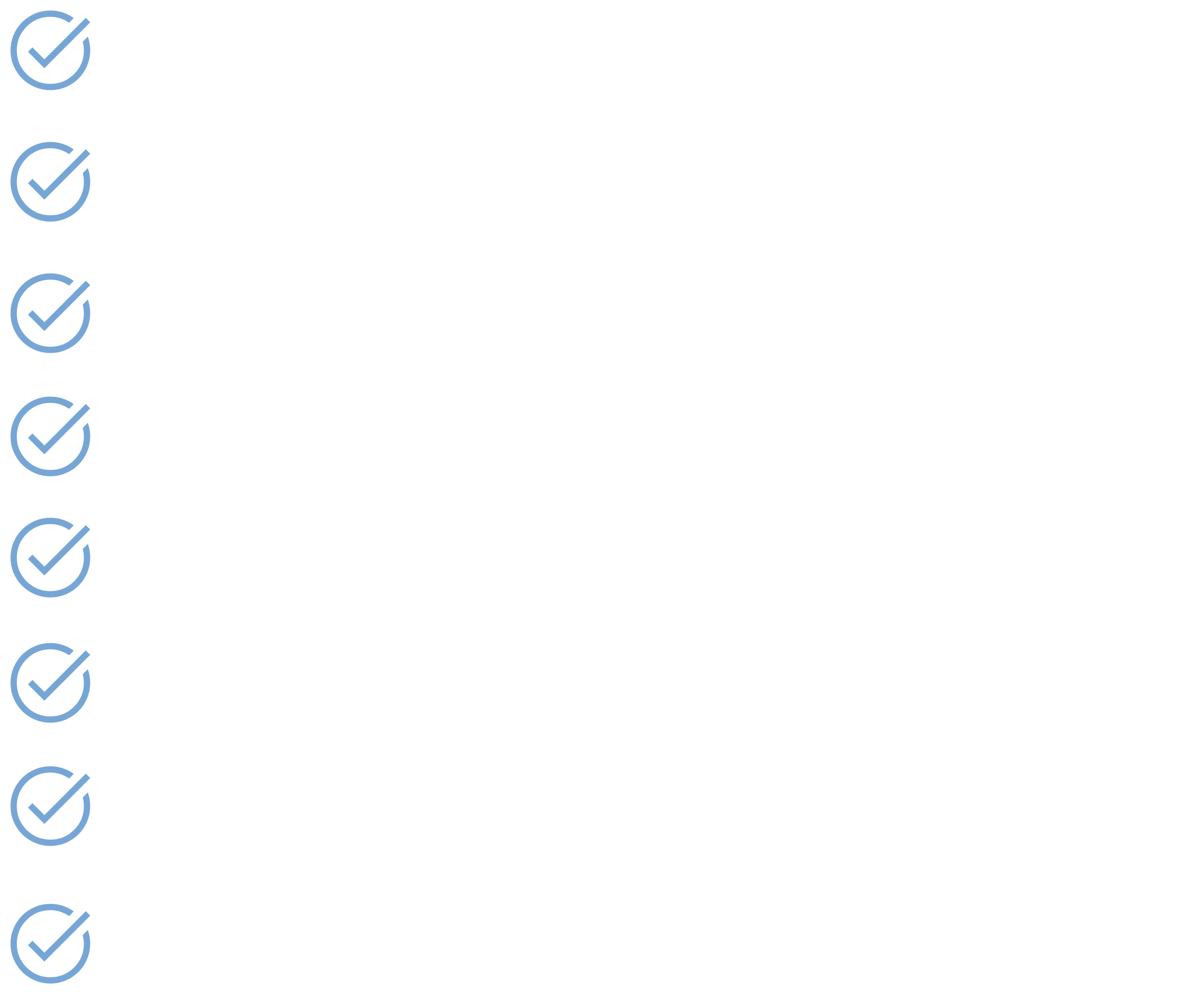 Acceso seguro con certificados digitales
Consulta de transacciones históricas
Consulta por cuenta/cliente atendido
Consulta de cheques recibidos
Consulta de depósitos en línea (on-line)
Interfaz con proveedores (legacy system)
Total independencia para los proveedores
Total transparencia transaccional
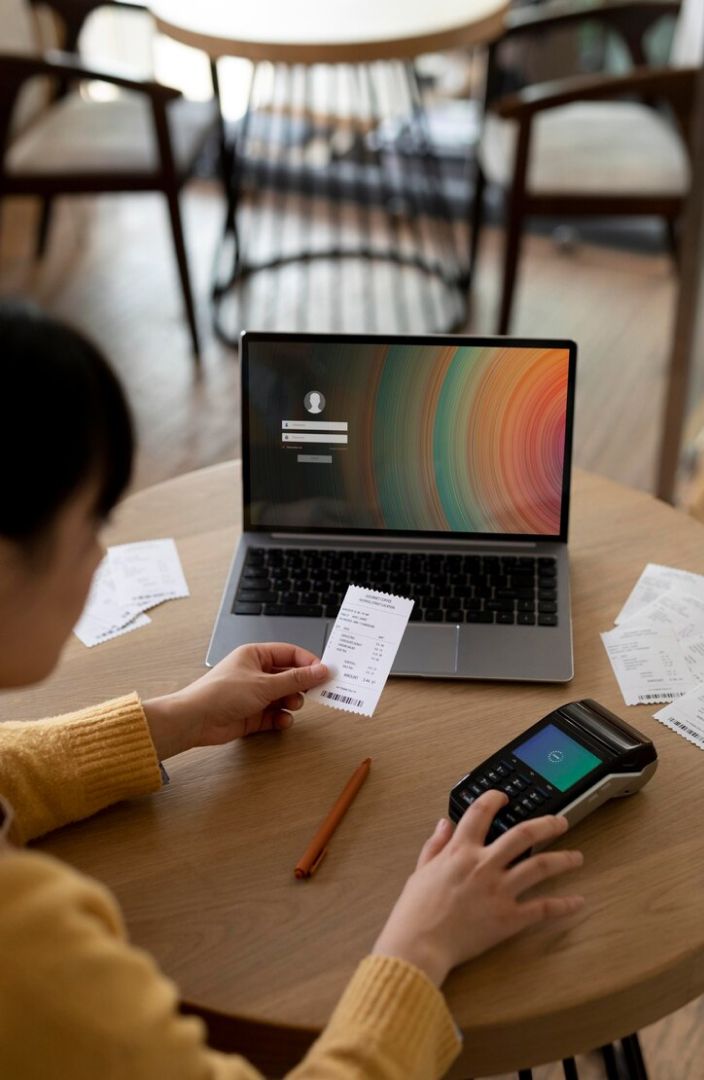 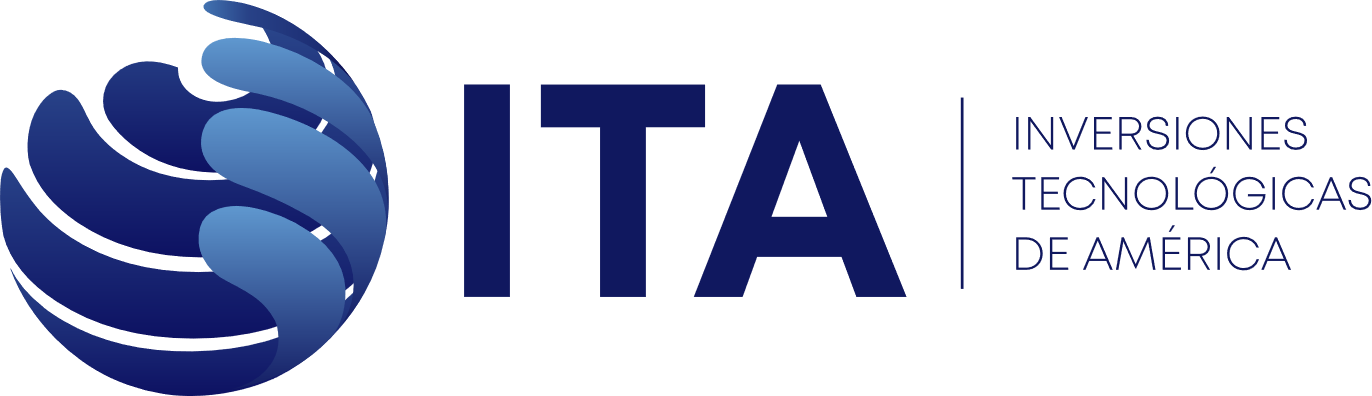 Componentes del Software de ePago
Módulo de Caja
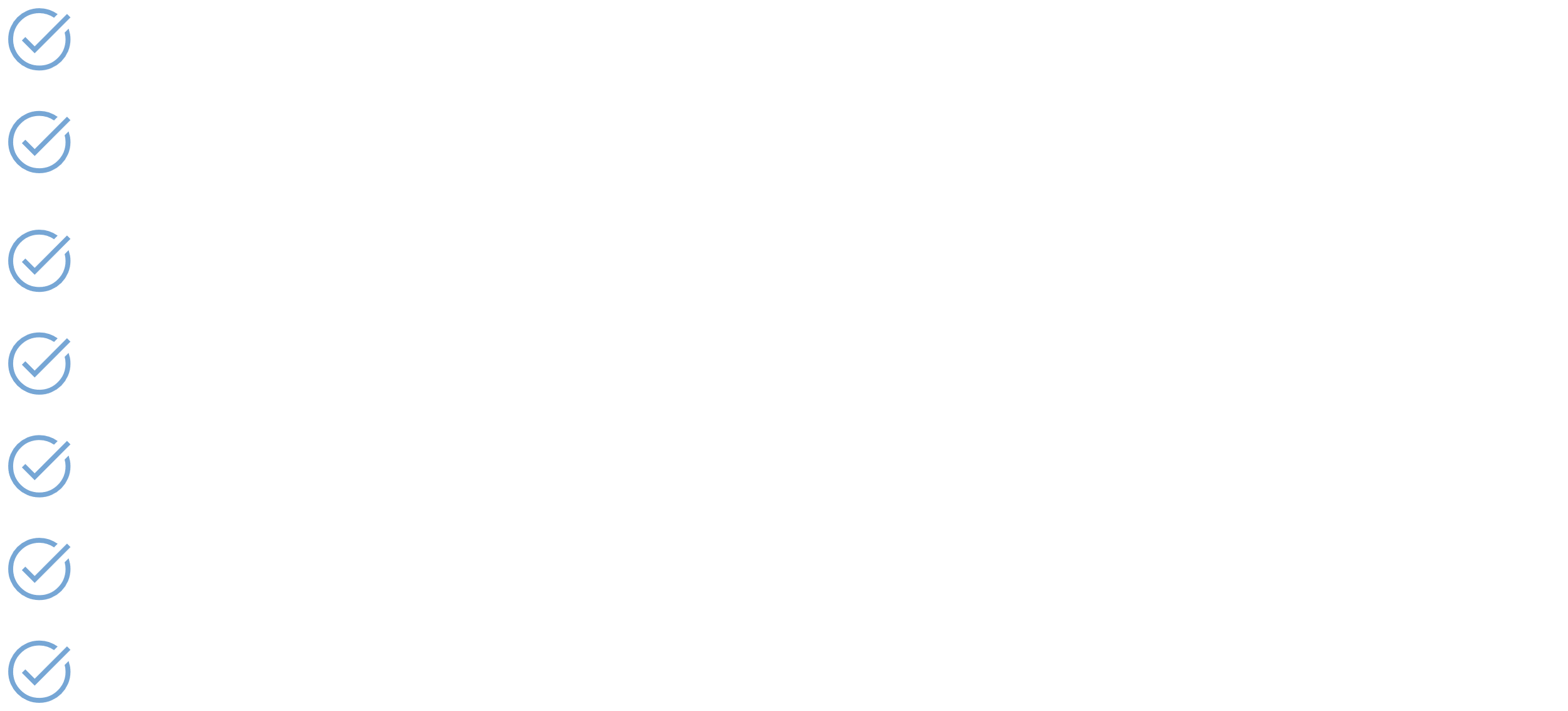 Sub-módulos de administración y seguridad
Interfases para conectividad en línea (on-line) y fuera de línea (off-line/stand alone) hacia los sistemas de los proveedores
Administrador de transacciones en tiempo real
Administración de funciones en tiempo real
Parametrización (para satisfacer las necesidades de los proveedores)
Fácil implementación de nuevos servicios
Monitor de transacciones y de disponibilidad del servidor.
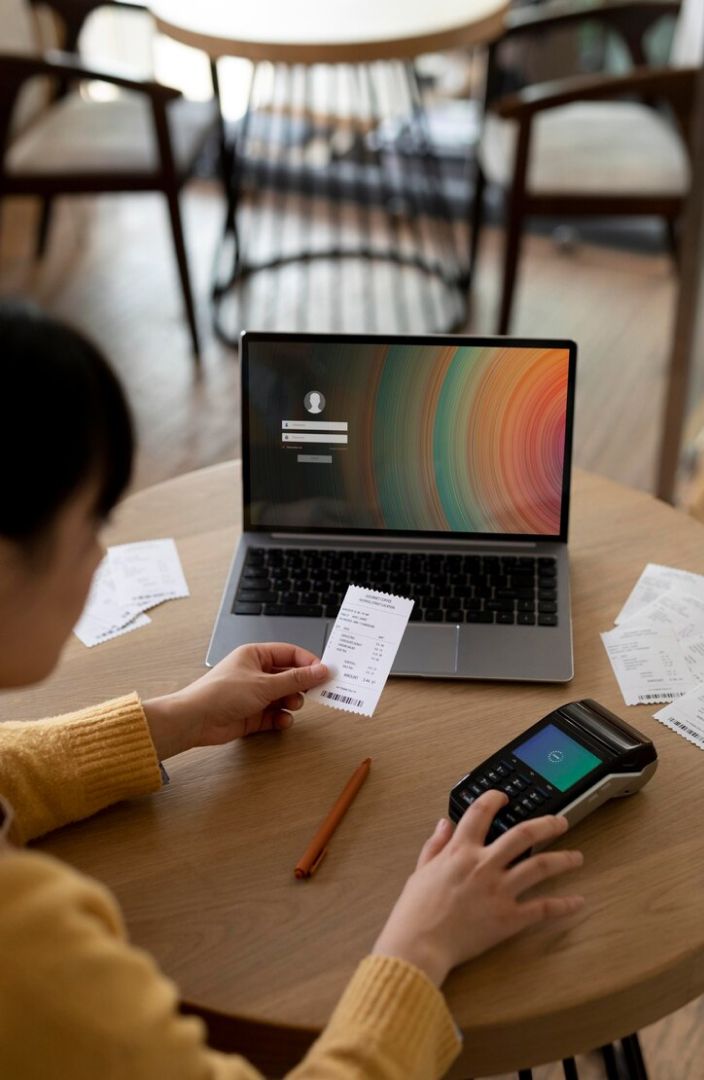 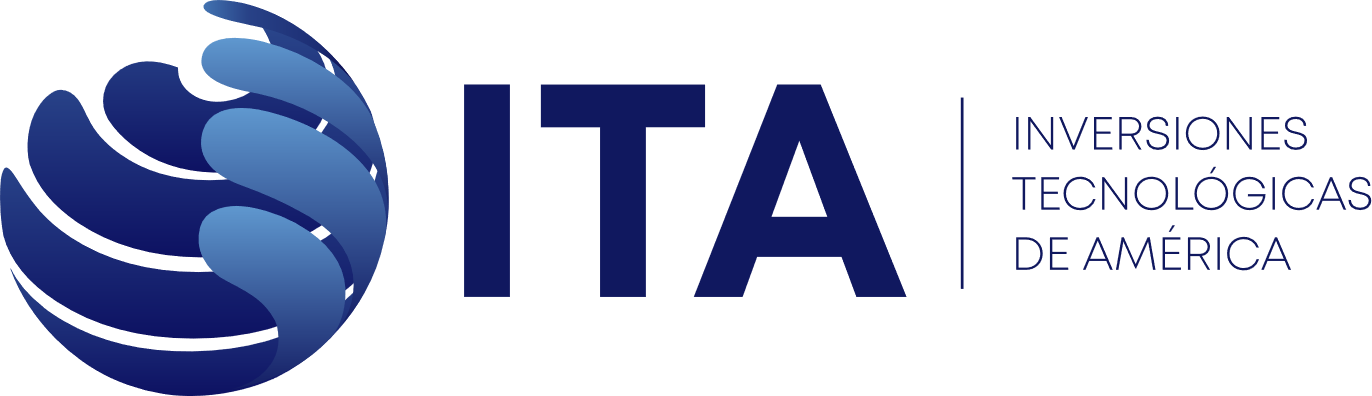 Componentes del Software de ePago
SWITCH
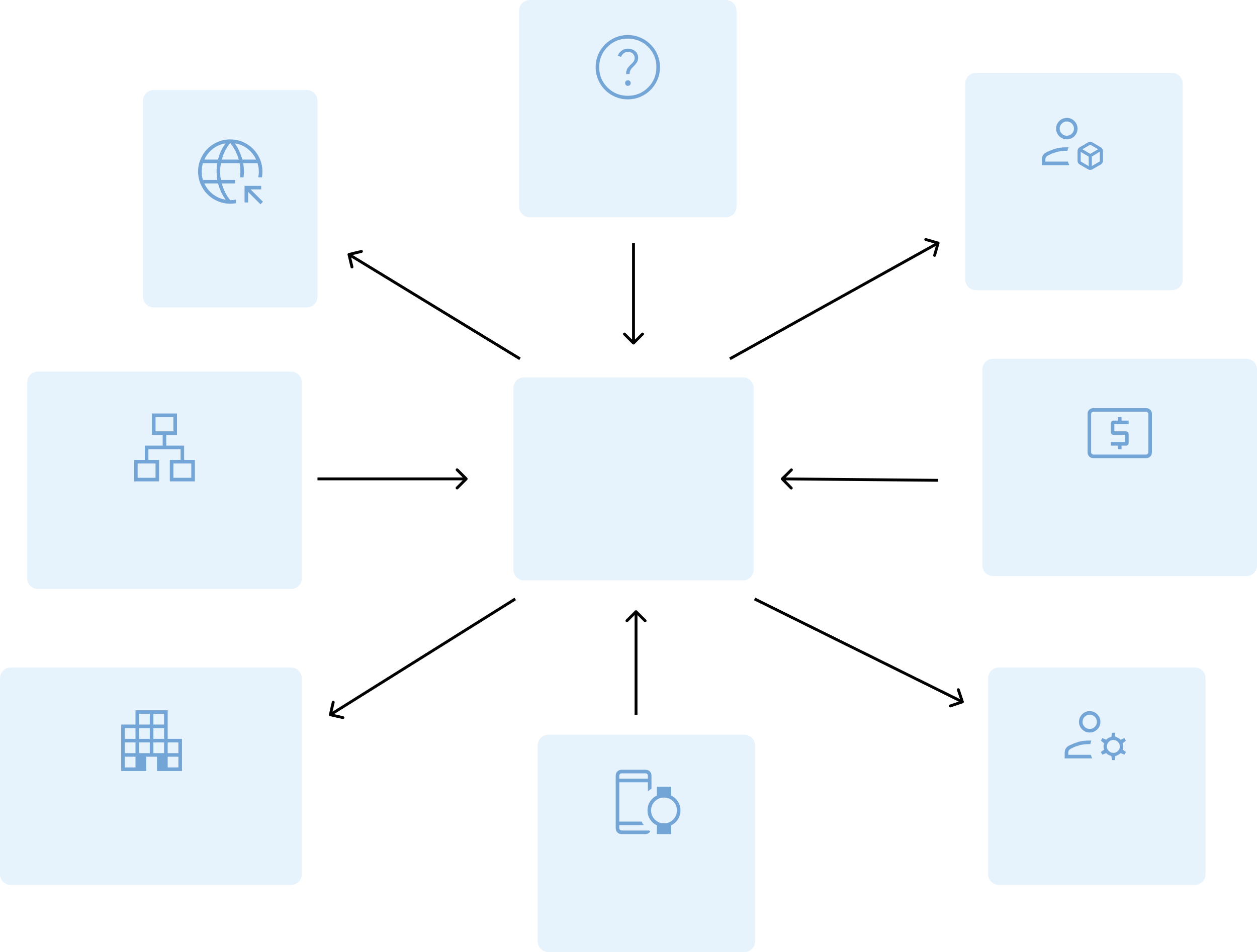 Centros de atención
Proveedores de servicios
Web
SWITCH
Banca electrónica y ATMs
Administrador de transacciones
Agencias de Multi-Servicios
Proveedores de servicios
Compañías de telefonía y celulares
Teléfono y otros
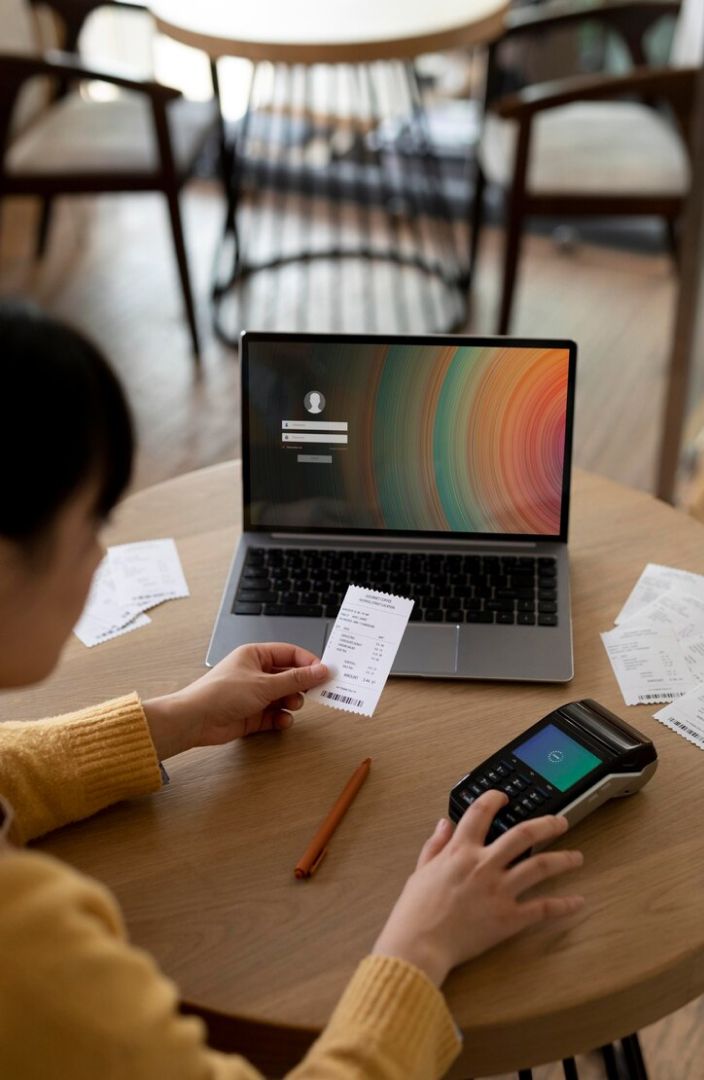 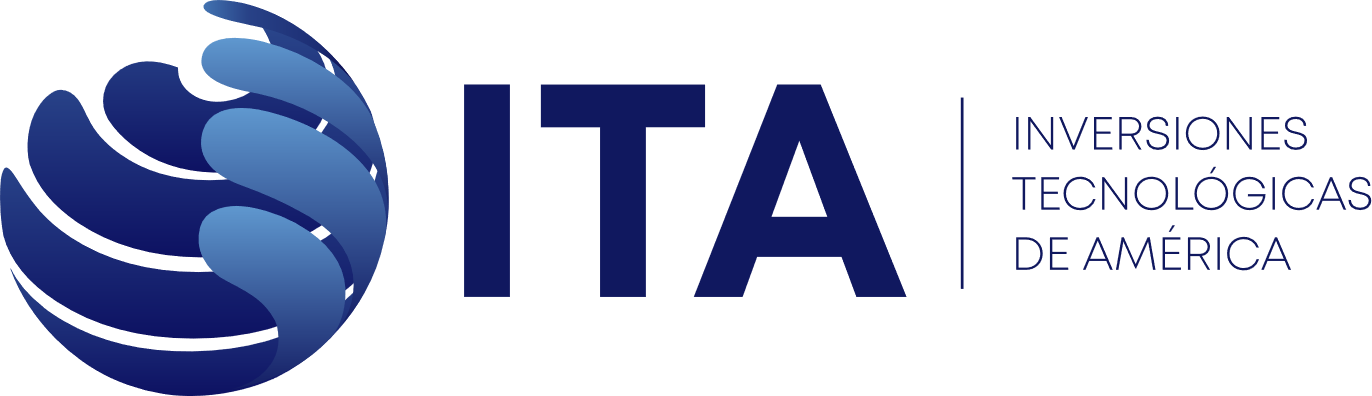 Arquitectura tecnológica
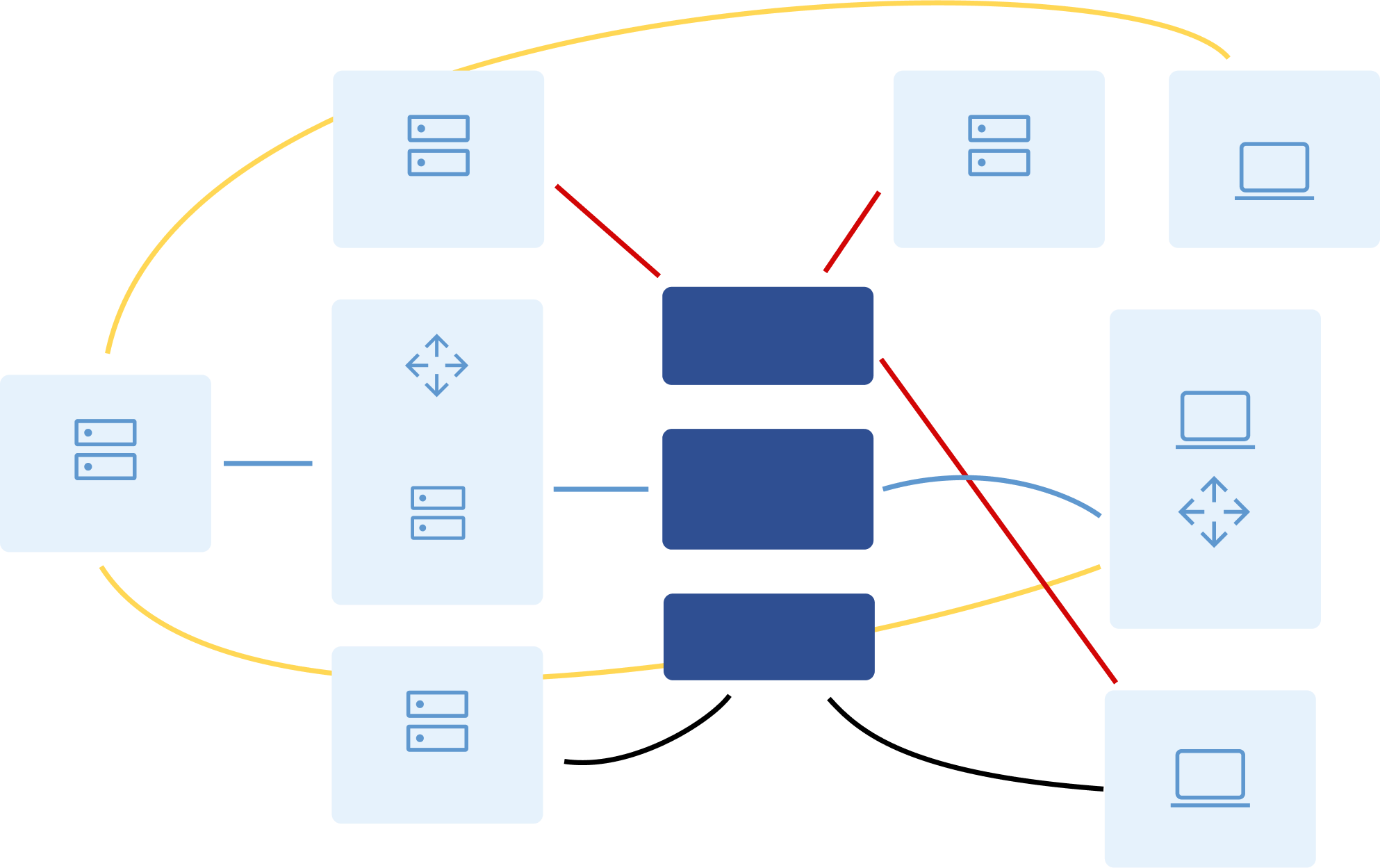 Node_Type_A
WEB-server
CES-100
Node_Type_B
Internet
Nortal-ARN
FR
C&W
Data-Servers
CES-1500
Cisco-805
PSTN
NAS
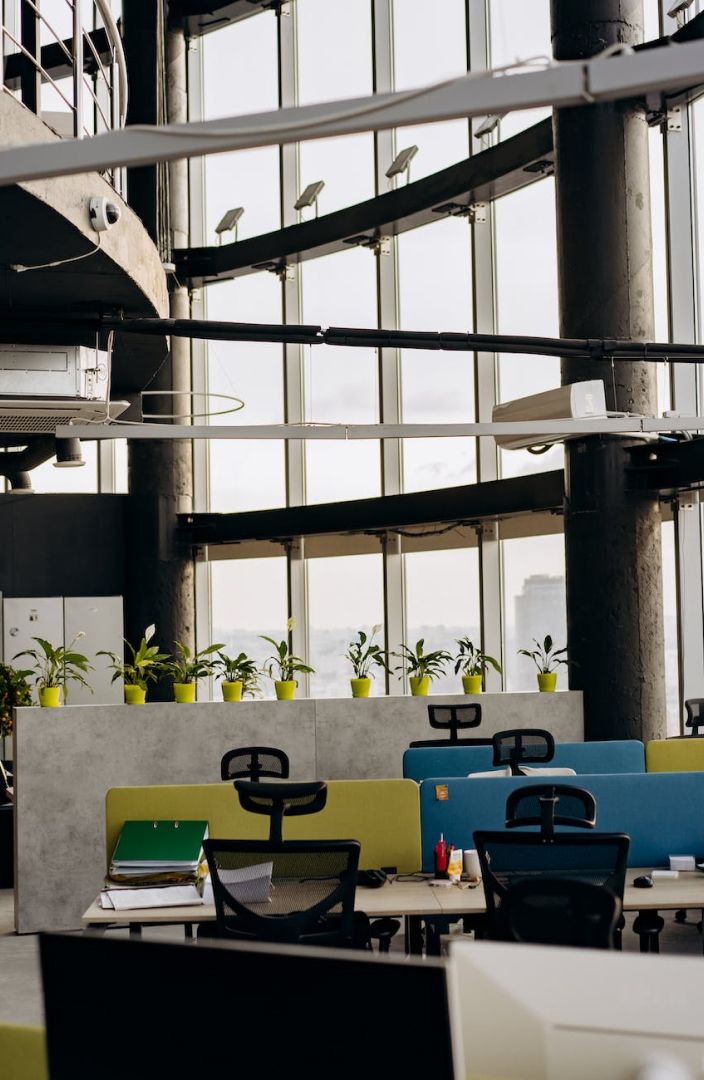 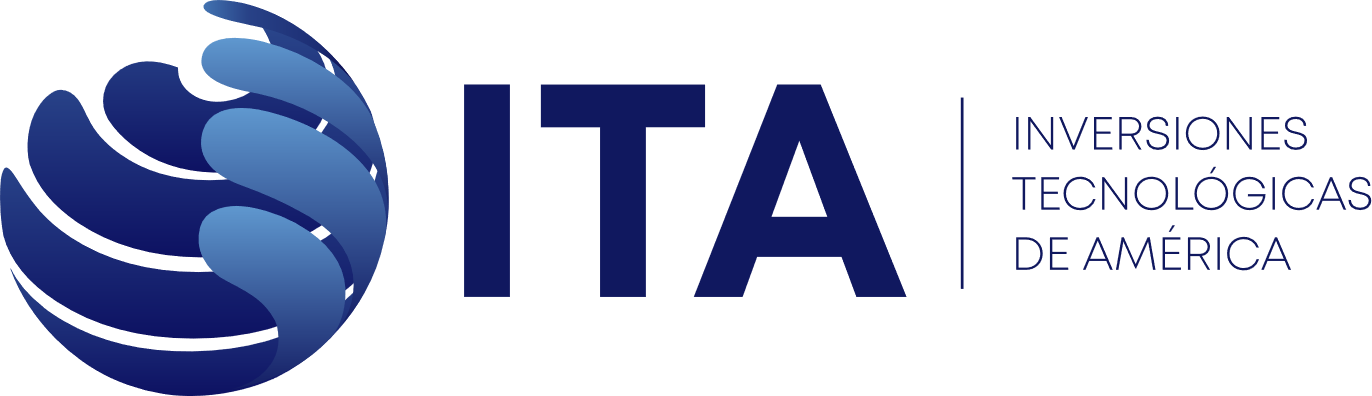 Ventajas, Beneficios y Oportunidades
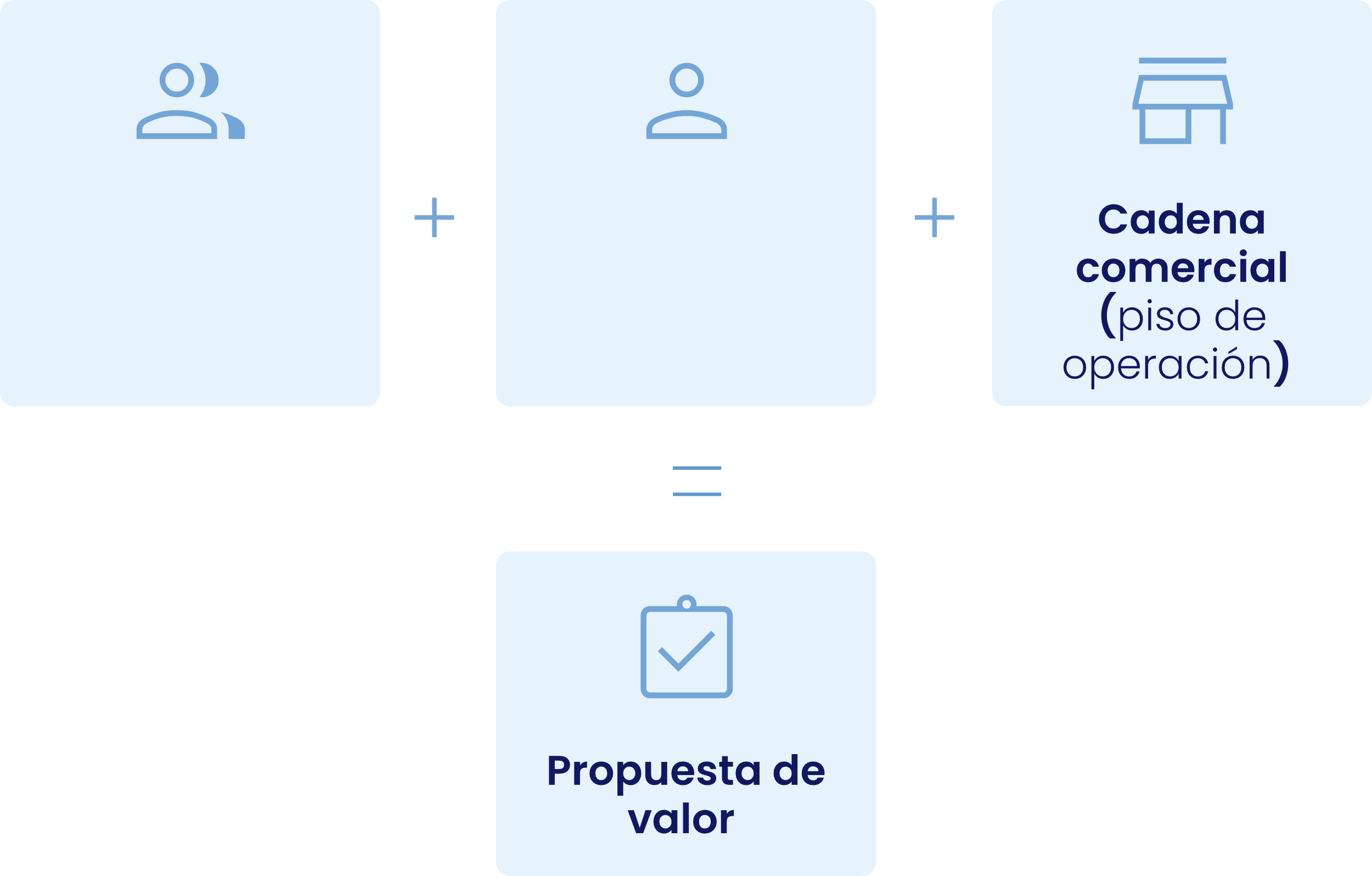 Proveedores de servicios (públicos y privados)
Usuario final: el cliente del cliente
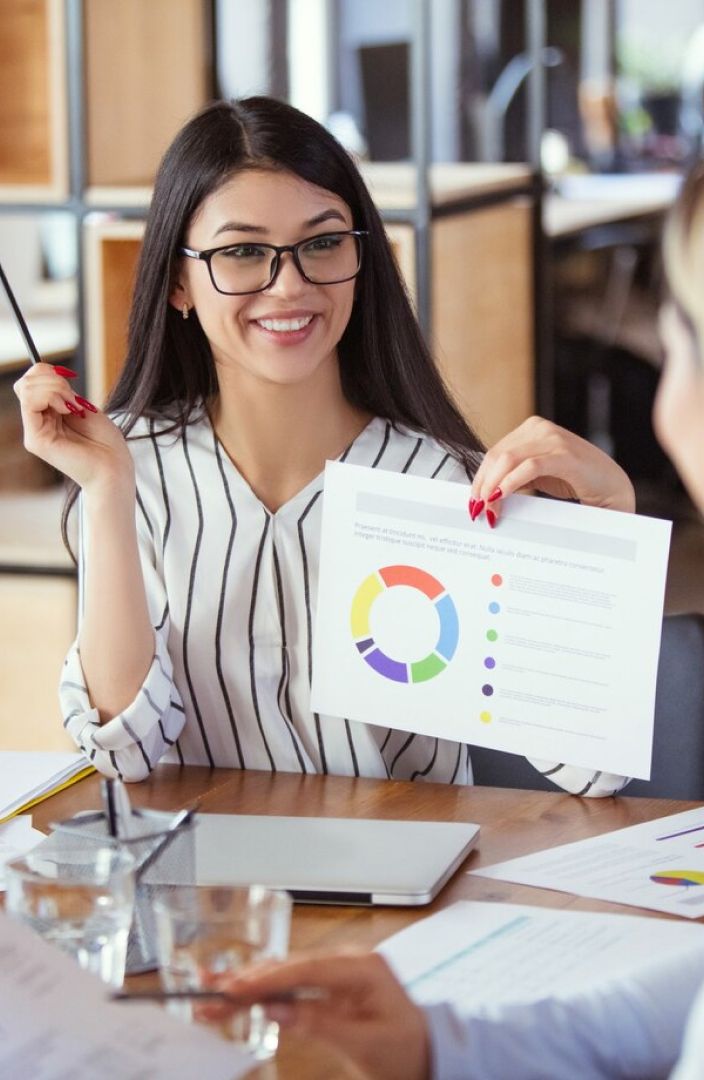 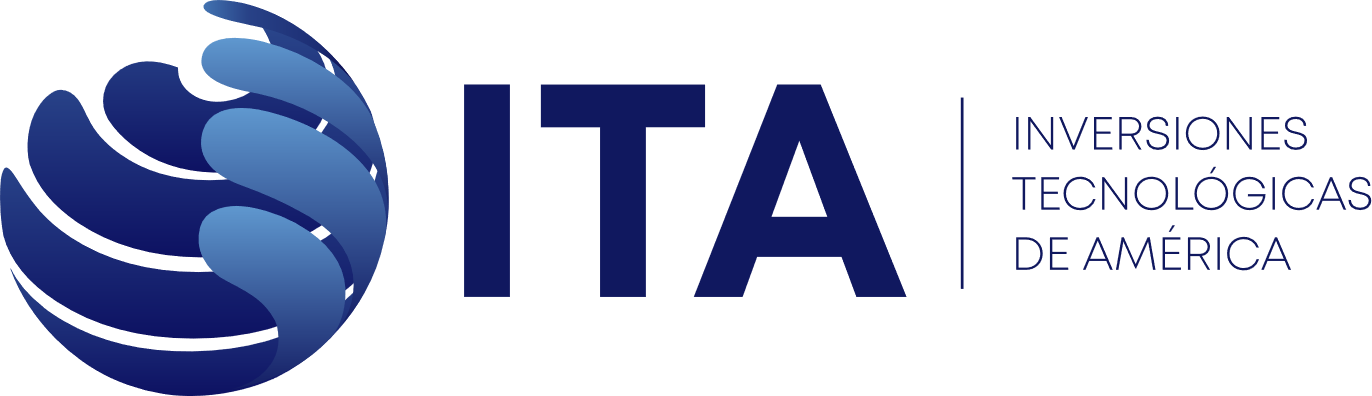 Estructura de Precios(Modelo de Negocios)
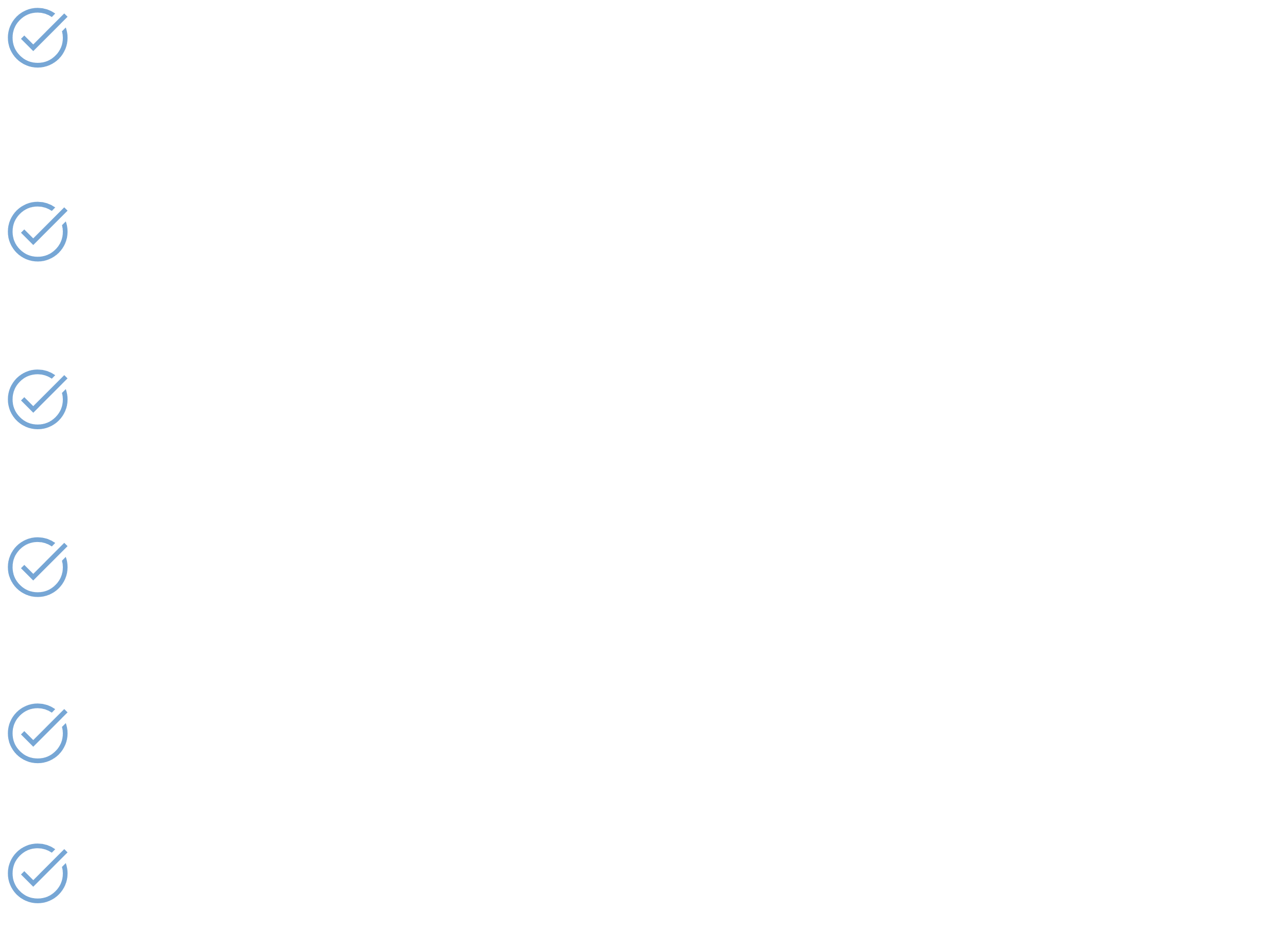 Transaccional:
Precio por transacción, basado en volumen mínimo de Transacciones, posibilidad de uso de tabla de descuento por volumen (Incremental)
Ad-valorem:
Precio por valores manejados, puede estar combinado con el modelo de negocios transaccional
Comisión por venta: 
precio basado en un % de comisión por venta de tarjetas prepago, recarga de tiempo aire, u otro tipo de promoción/venta
Comisión por servicio (tarjetas de crédito):
precio basado en un % del valor total de la transacción (usualmente usado en la industria bancaria)
Cobro fijo de una sola vez por adecuación, implementación.
Entrenamiento + contrato de soporte y mantenimiento de la aplicación por el tiempo de duración del contrato de recaudación
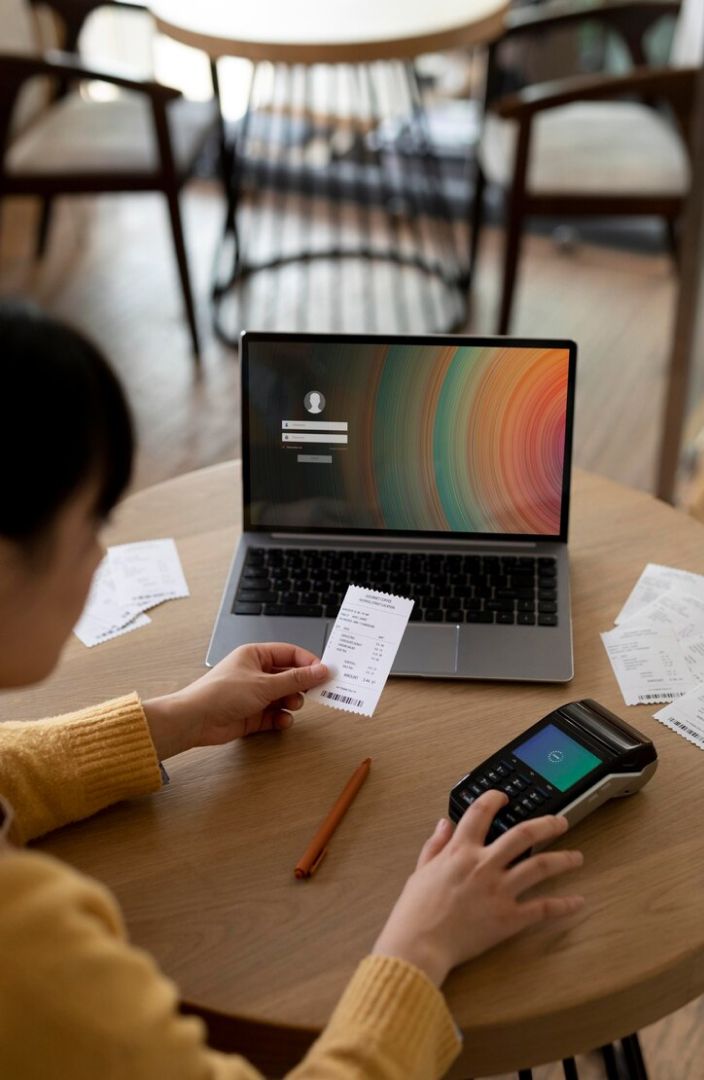 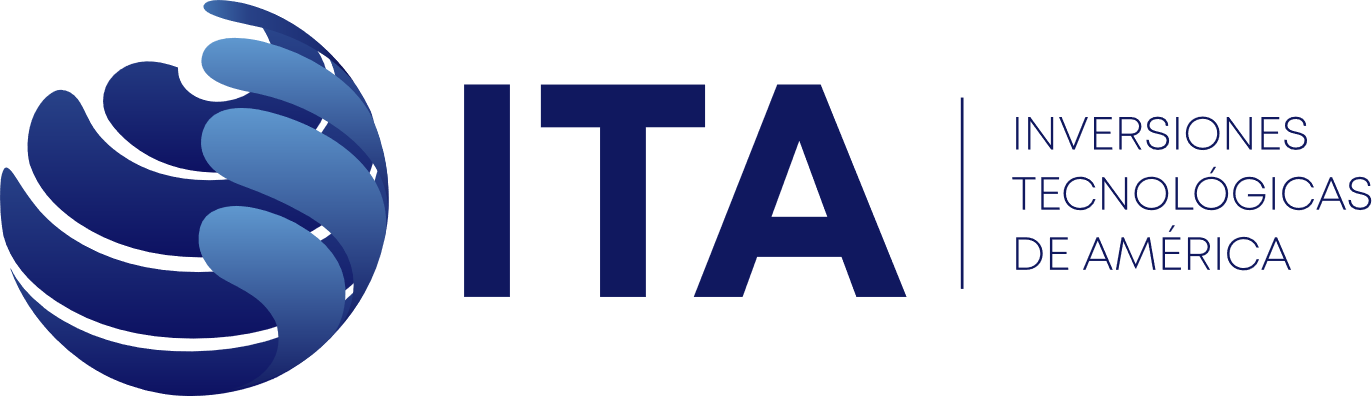 ePago Inc - Status
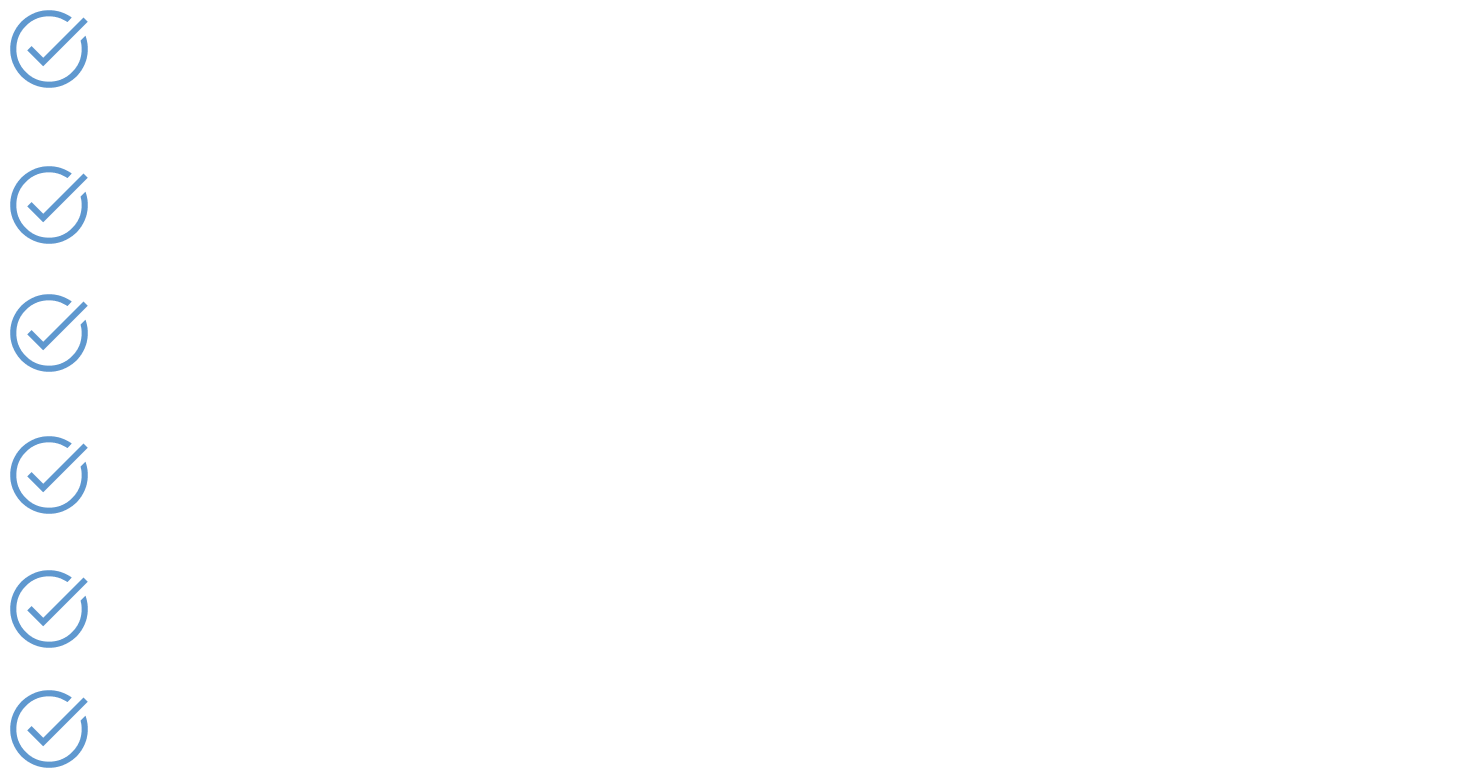 Estructura basada en soporte a desarrollo de negocios, operaciones y tecnología
Implementación de nuevo centro de datos
Trabajo conjunto con brink’s inc. (Dallas, TX. USA) para el monitoreo y administración de las redes
Desarrollo de epago V2
Desarrollo de interfaz ISO 8583
Aplicación con soporte de multiplataformas
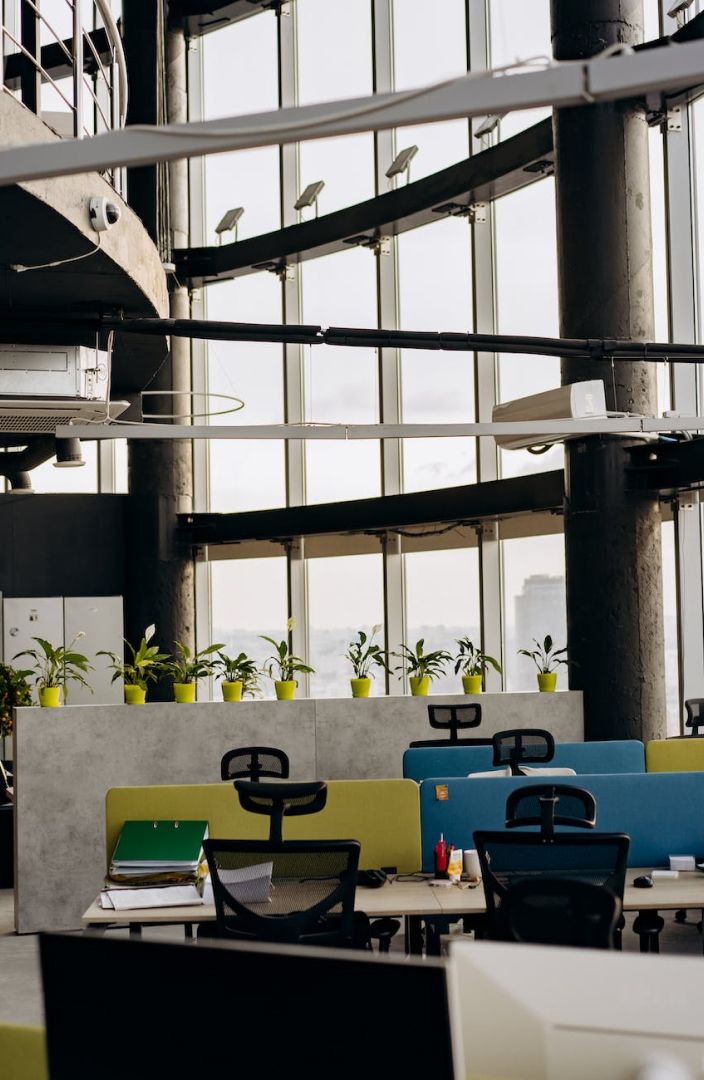 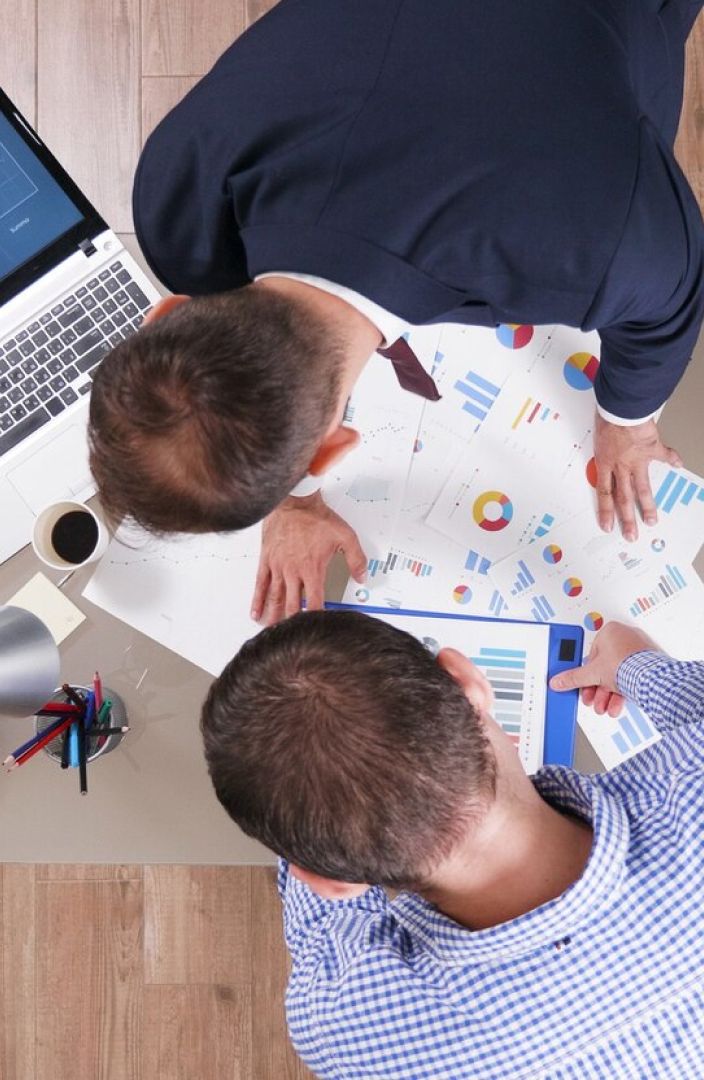 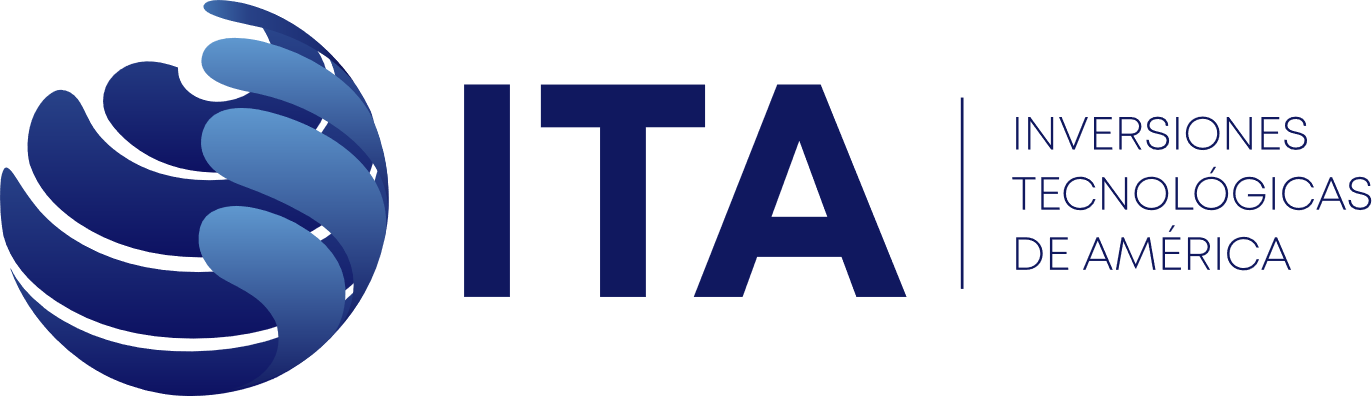 Plan de Producto (Nivel Macro)
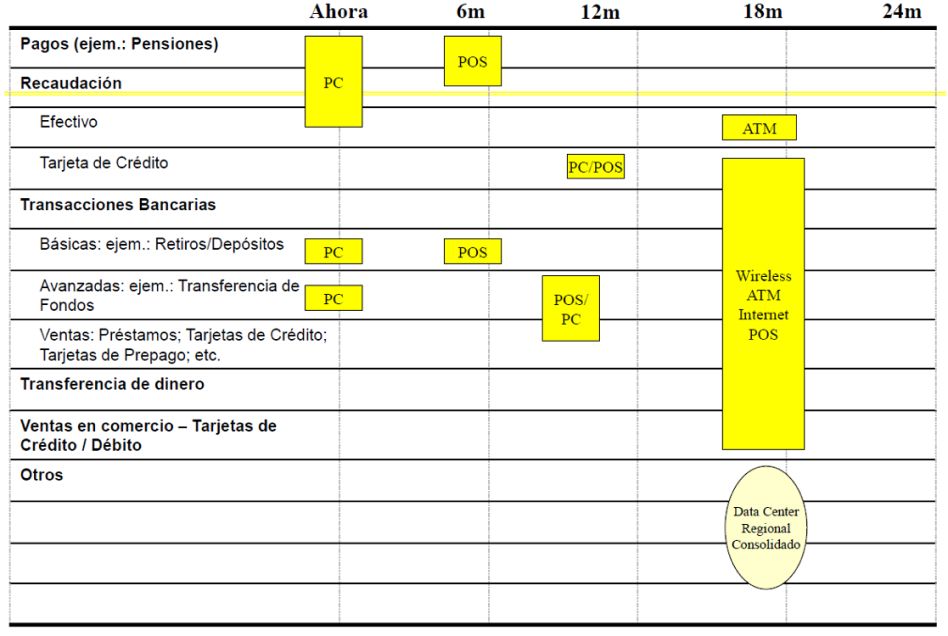 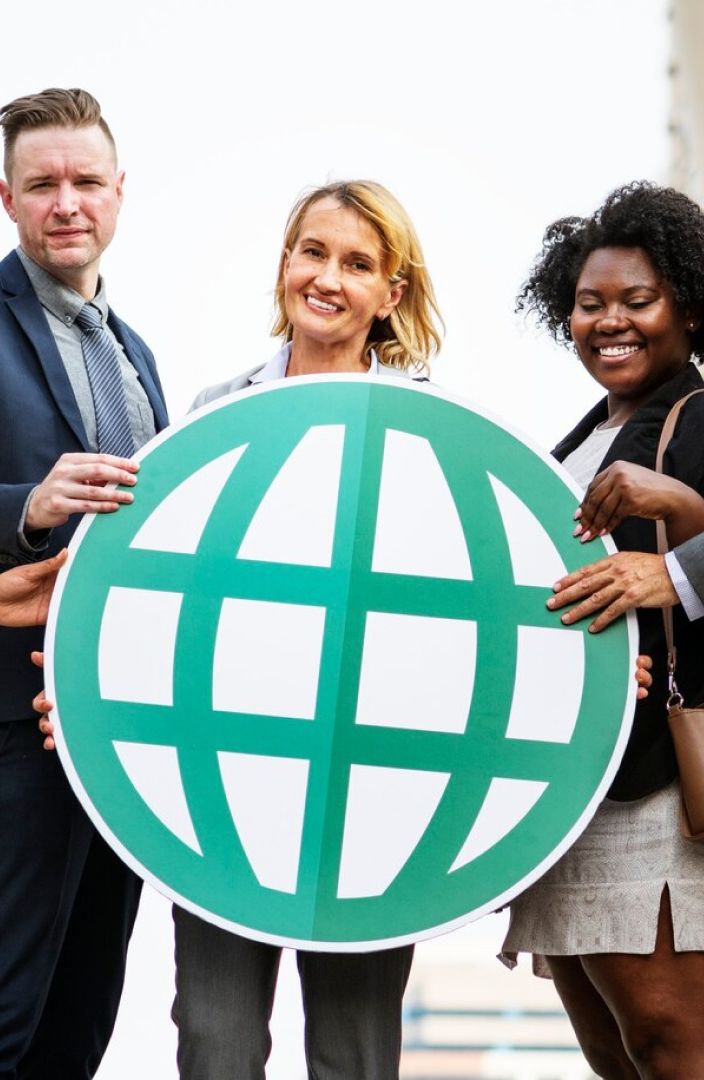 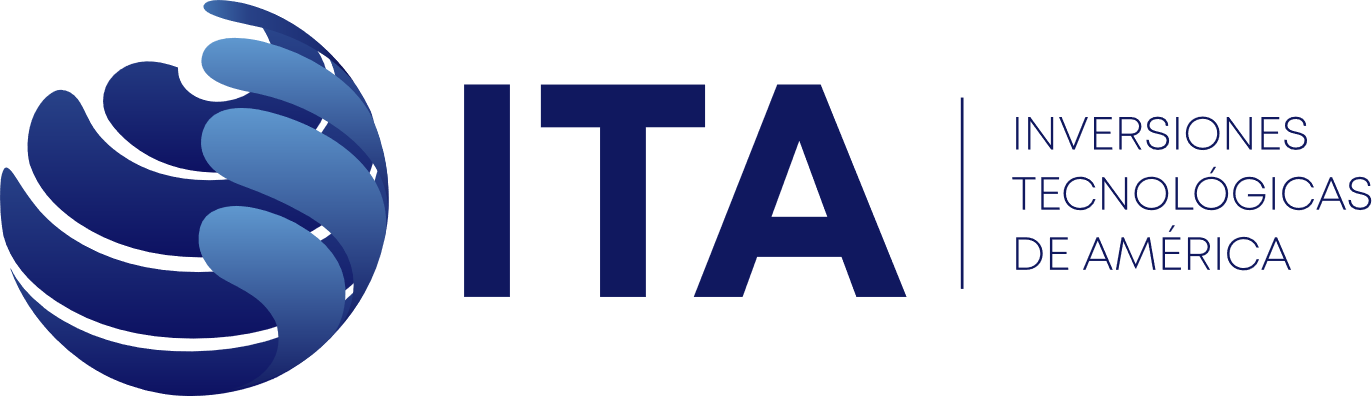 Clientes Globales
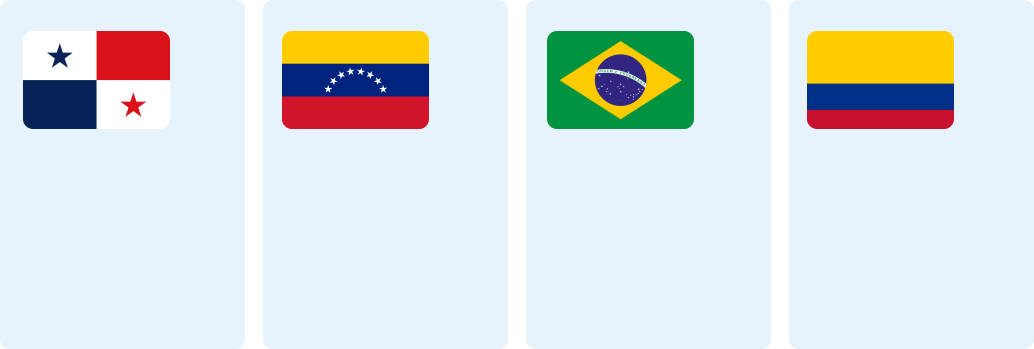 PANAMÁ
VENEZUELA
BRASIL
COLOMBIA
Cable & Wireless
Unión Fenosa
Citibank
Telefónica
GE Money
Banco Santander
Banesco
Ampla - Enersis
Carrefour
Colpatria
Servientrega
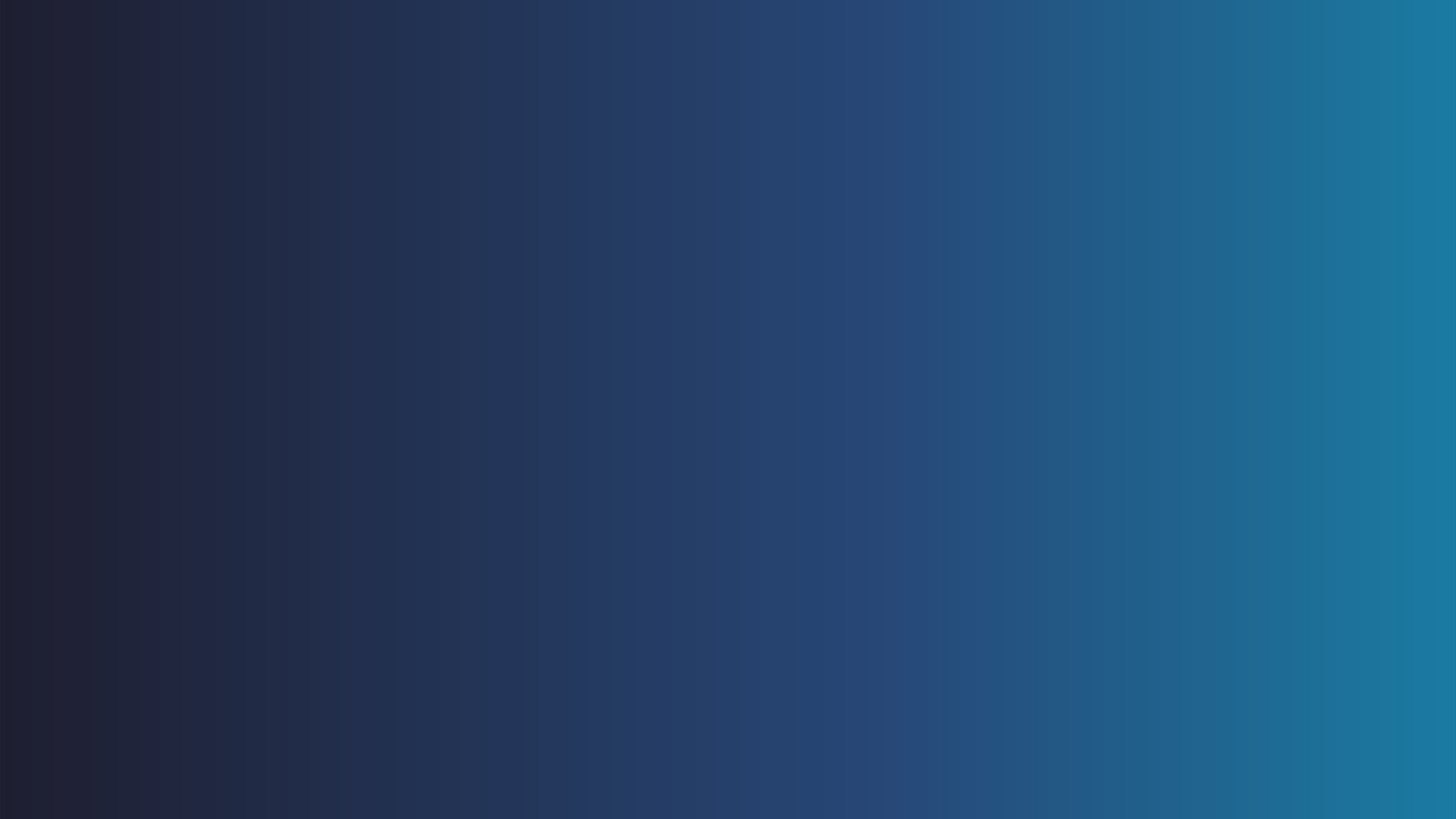 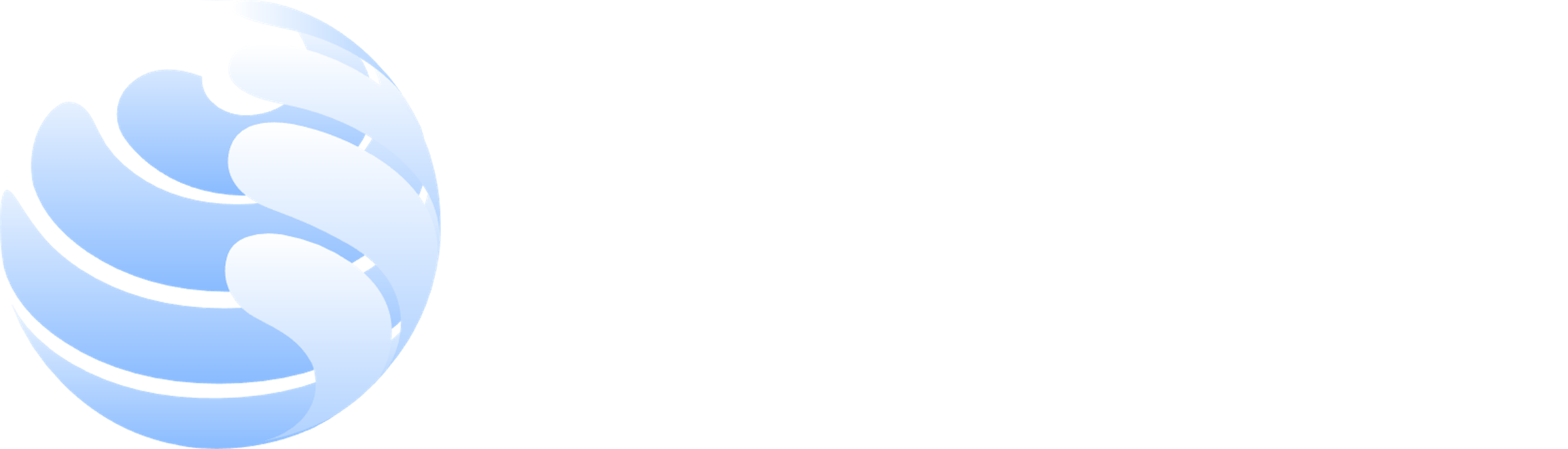 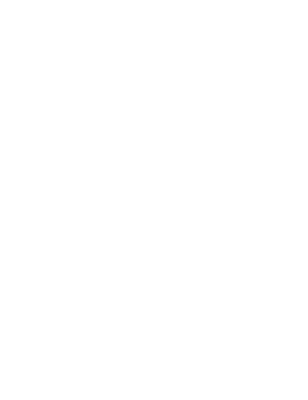 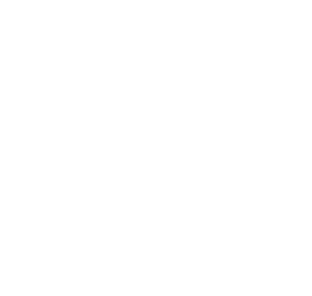 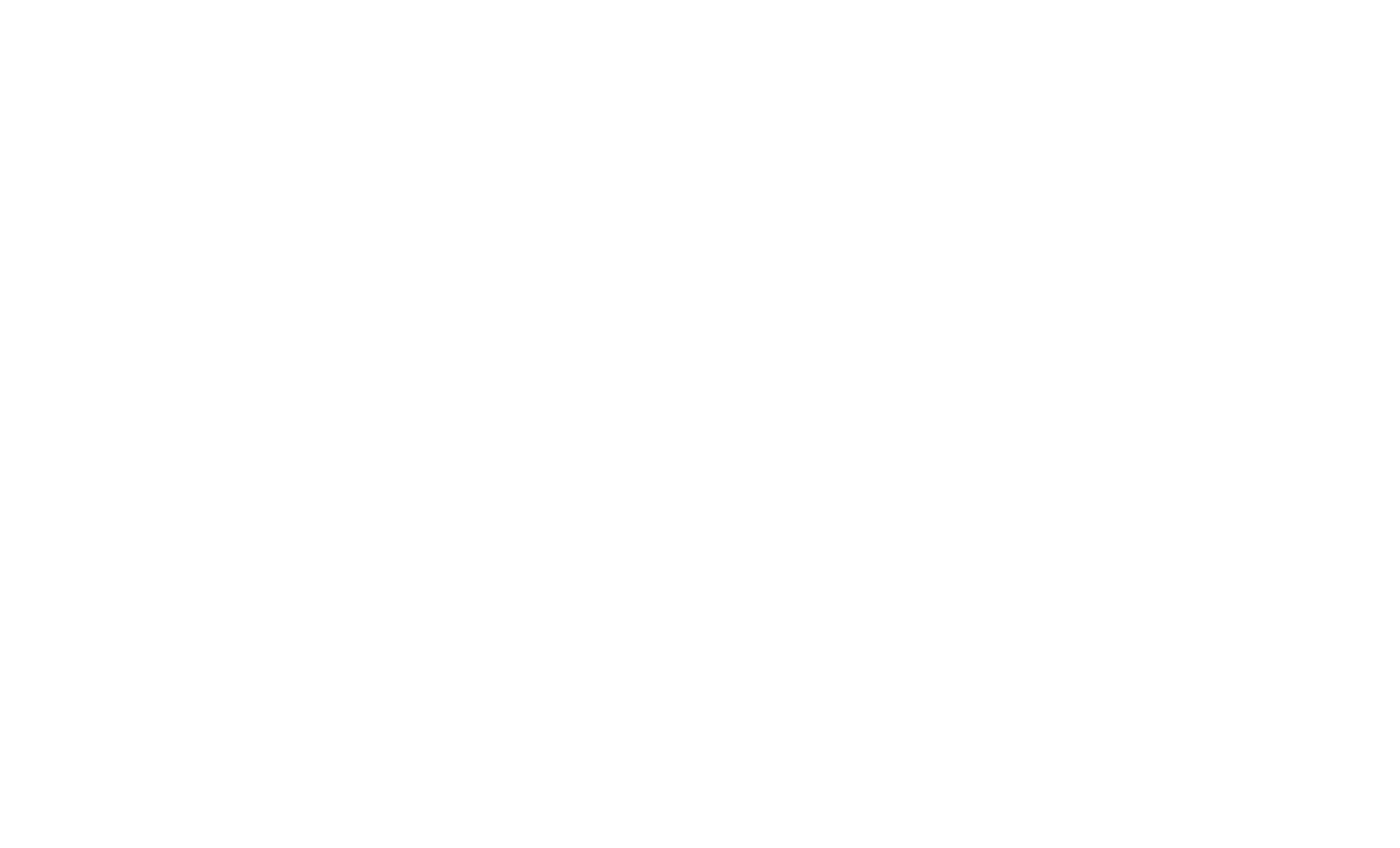 COLOMBIA Bogotá, Calle 93 N° 12 - 14 Oficina 703 Barranquilla, Carrera 38 # 74 - 61 oficina 216 MÉXICOMéxico D.F, Paseo de la Reforma 342, Torre New York Life, piso 26, Col. Juárez.PANAMÁ Panamá, Torre de las Américas, Oficina 903, Torre A
COLOMBIA +57 601 300 41 40 +57 601 300 00 74
Diseñamos
El futuro digital
MÉXICO +52 559 171 1
PANAMÁ + 507 201 55 71
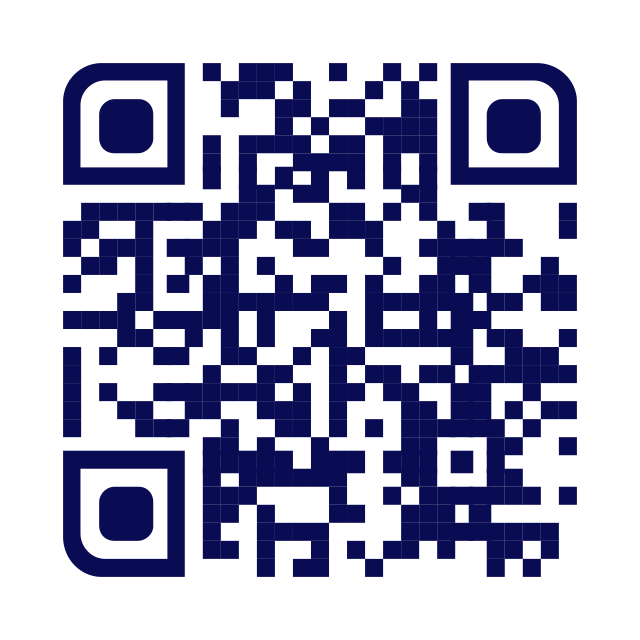 www.ita-sa.com